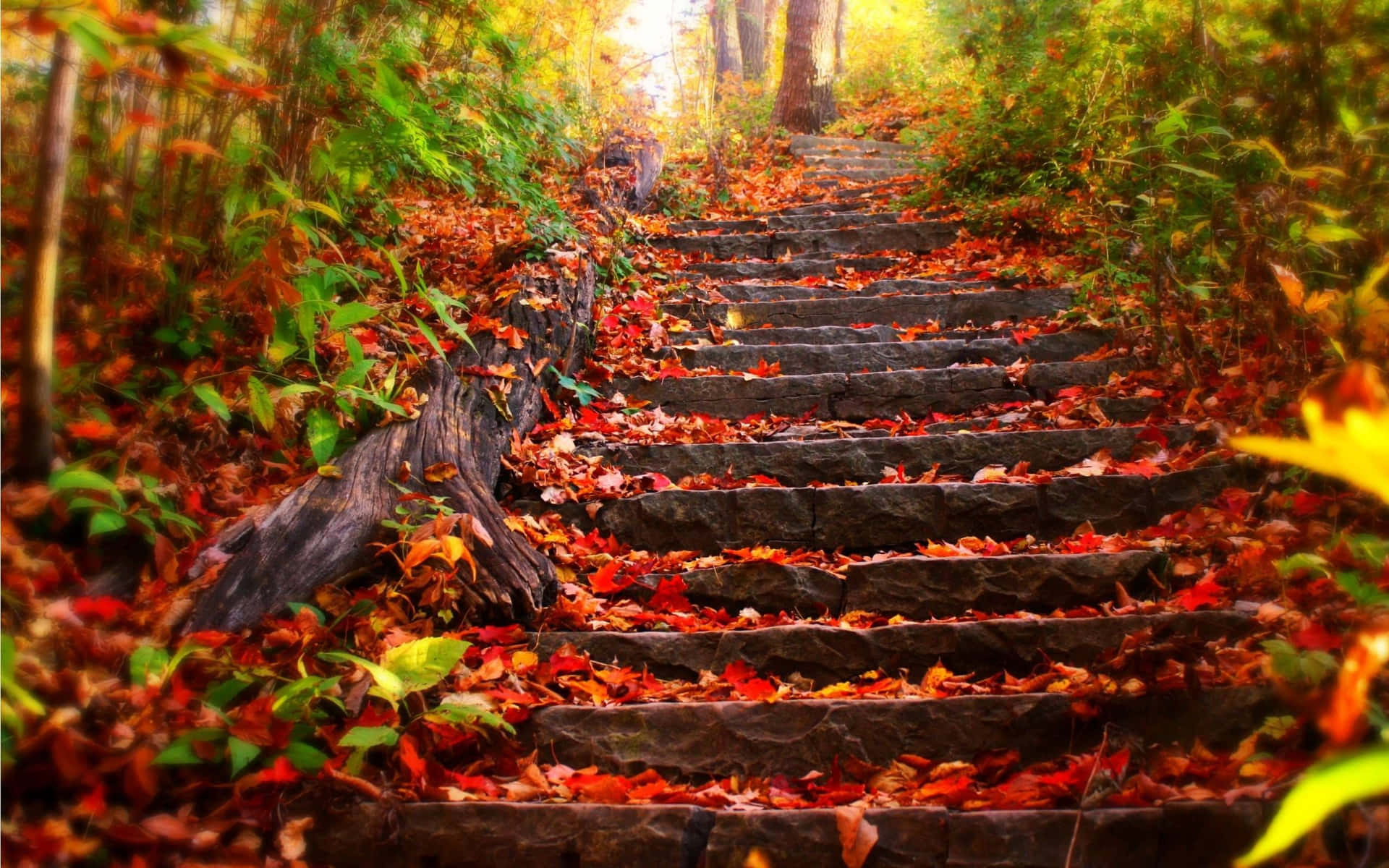 BEST2SMB 24
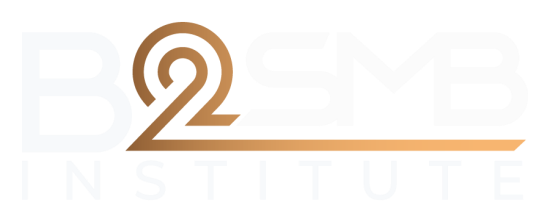 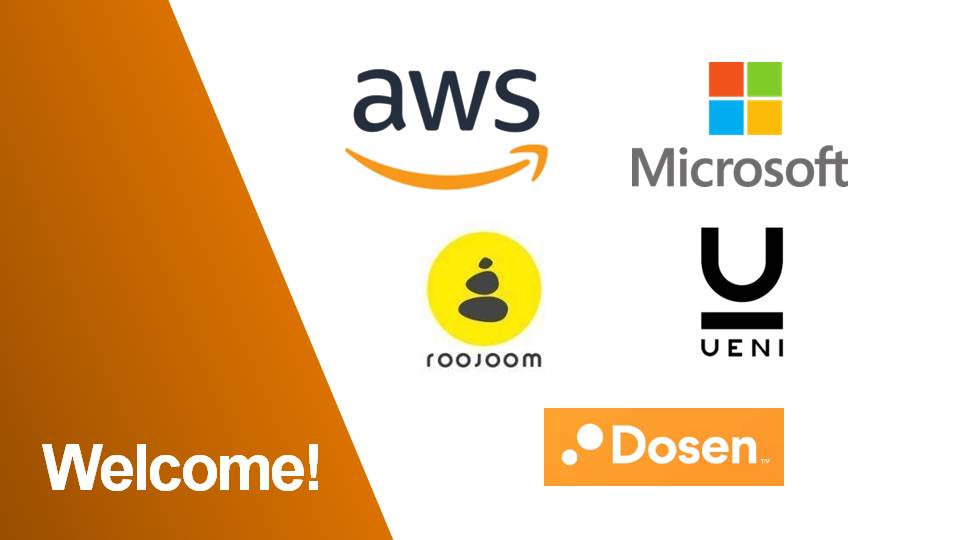 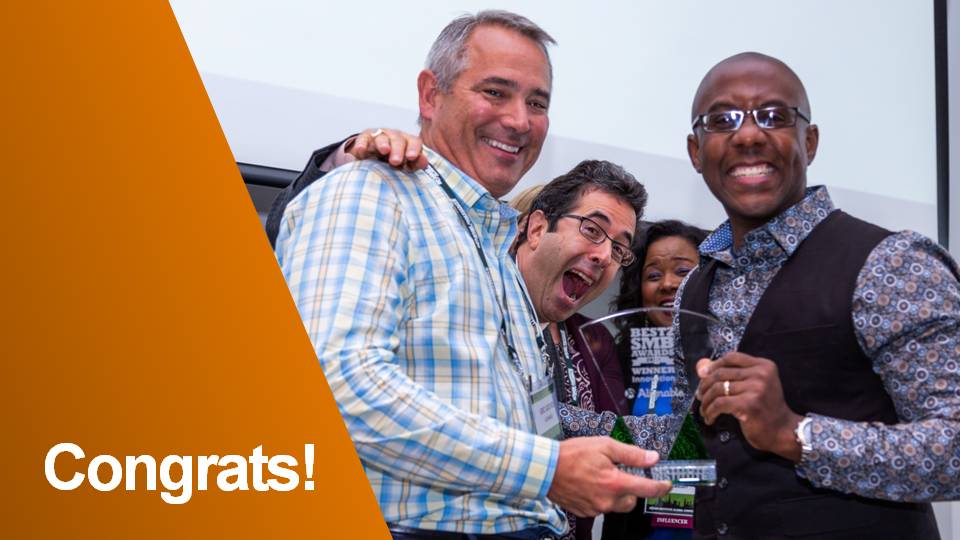 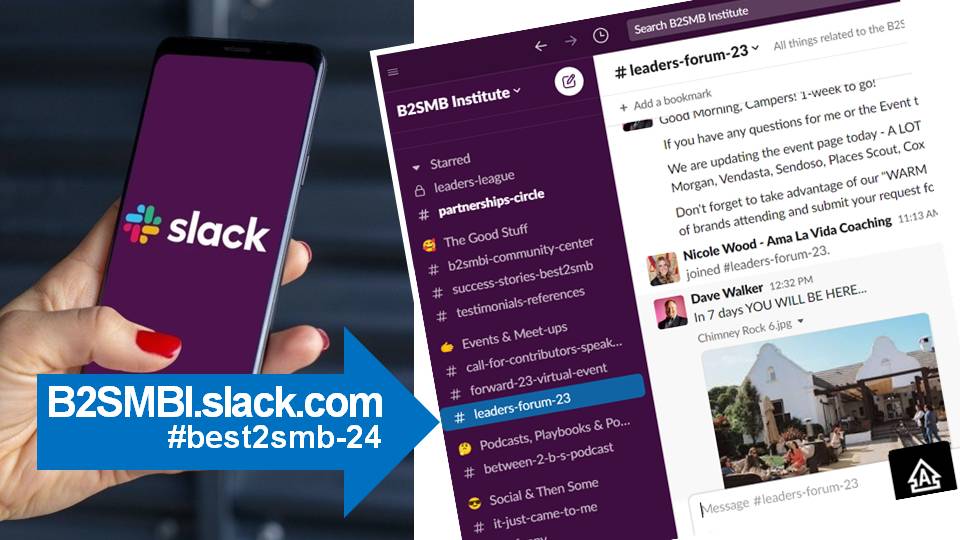 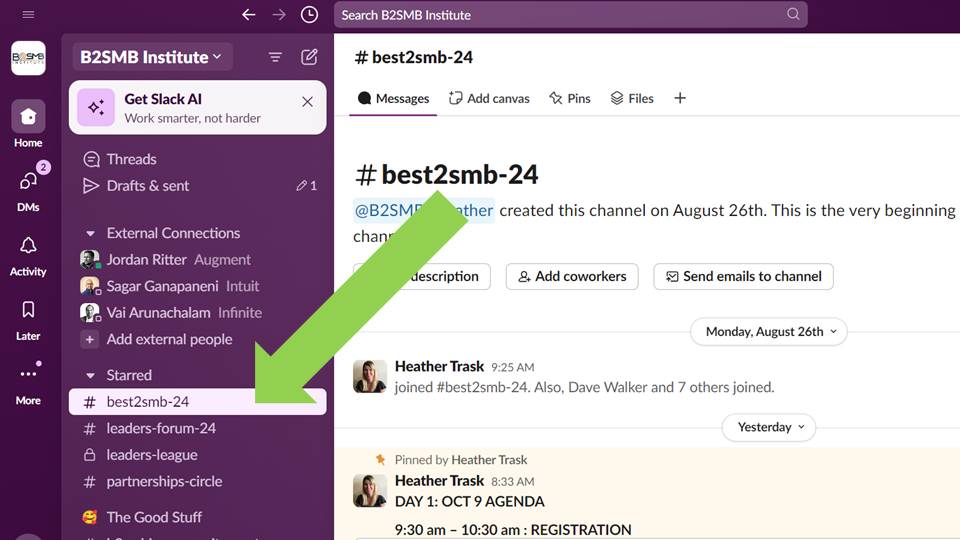 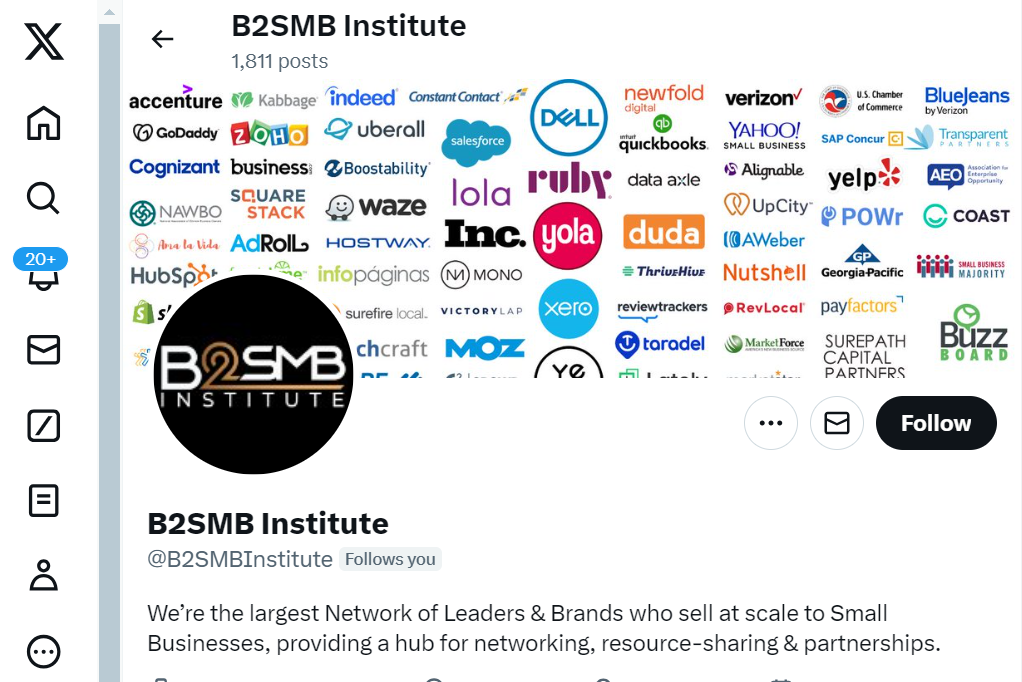 @B2SMBInstitute
#best2smb
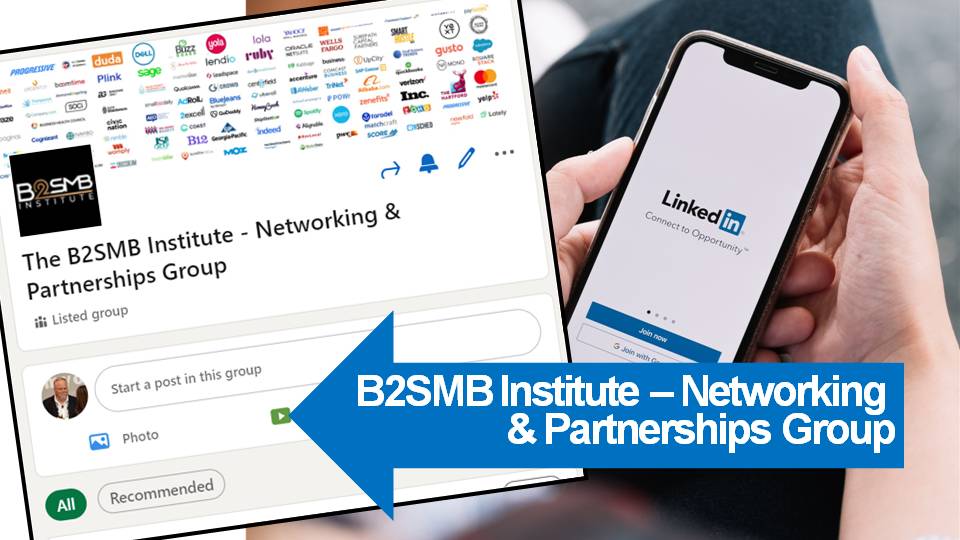 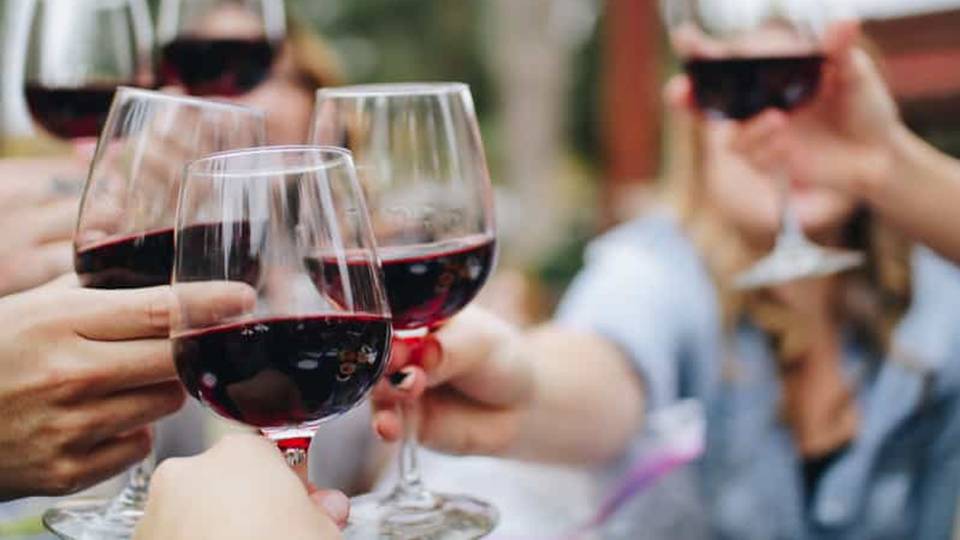 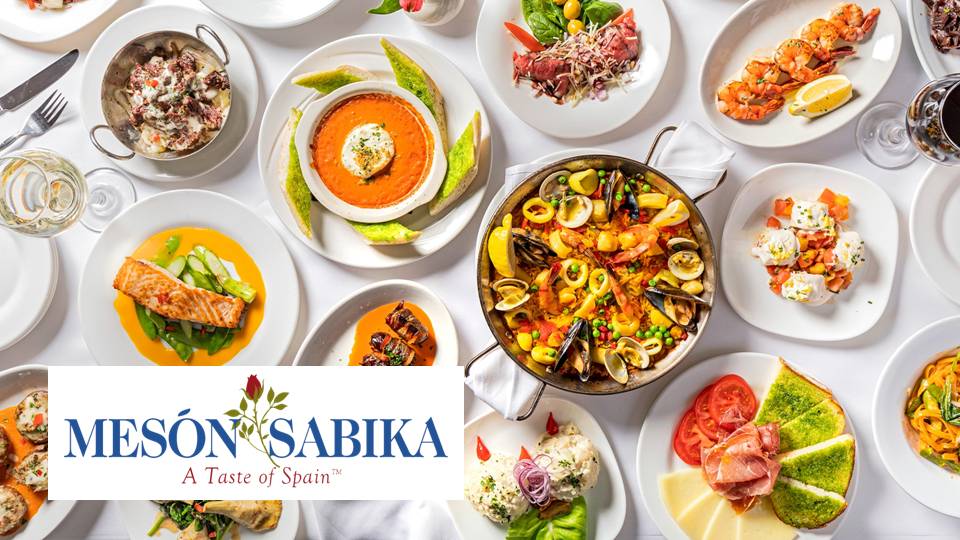 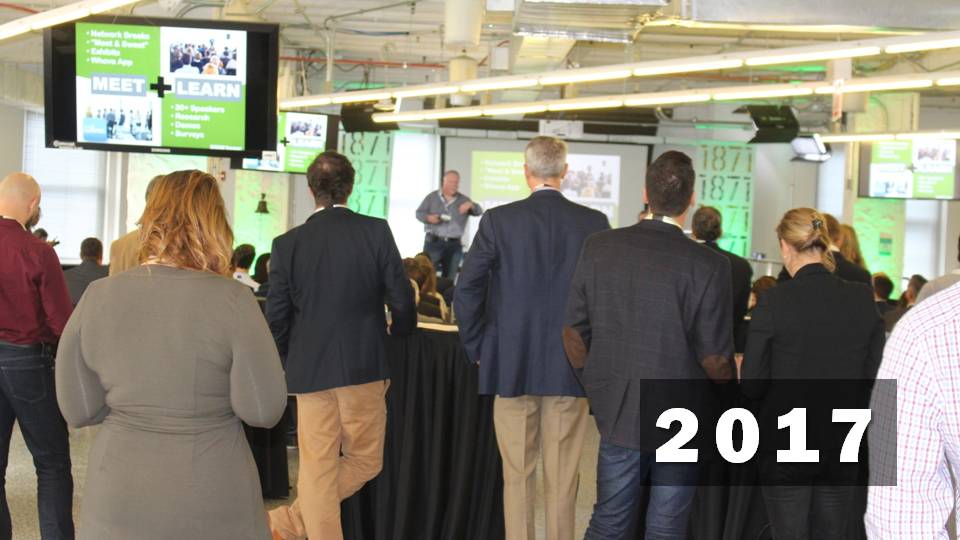 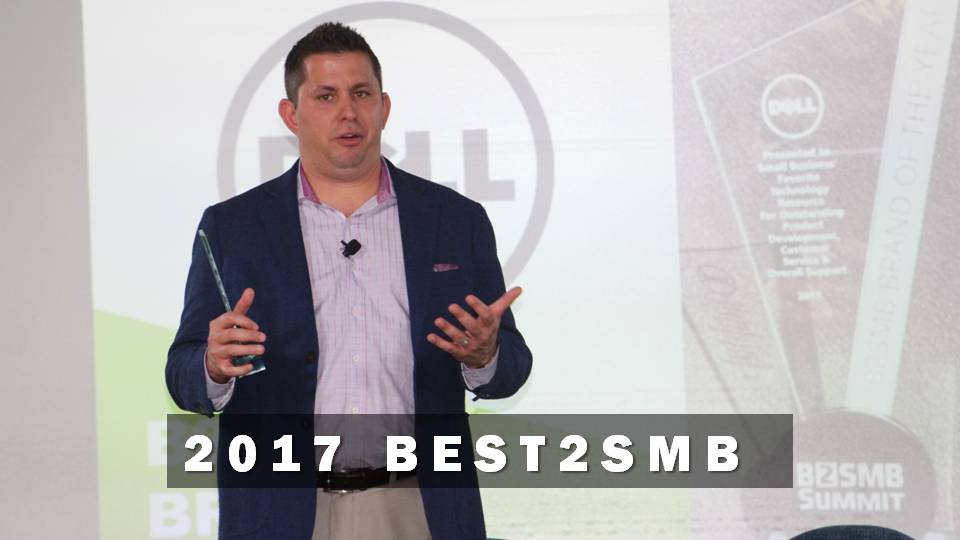 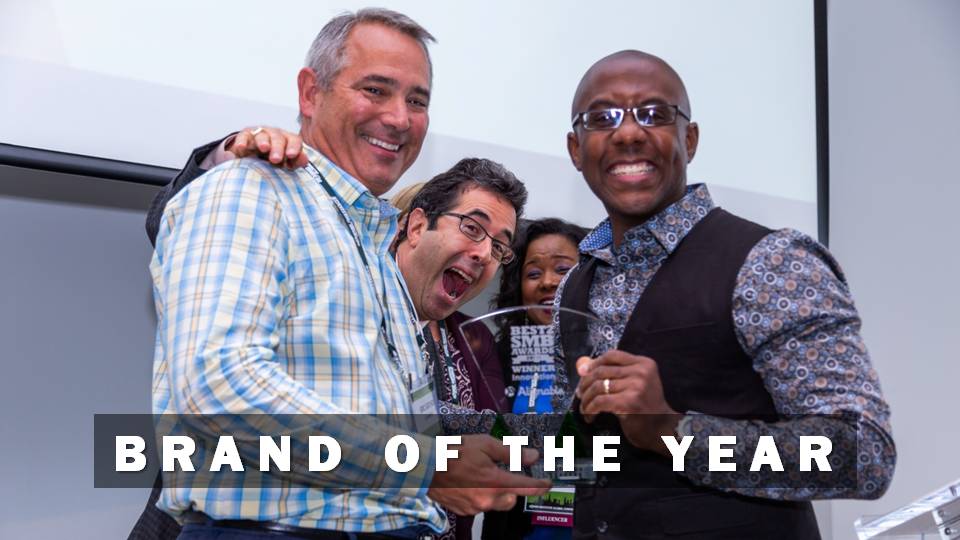 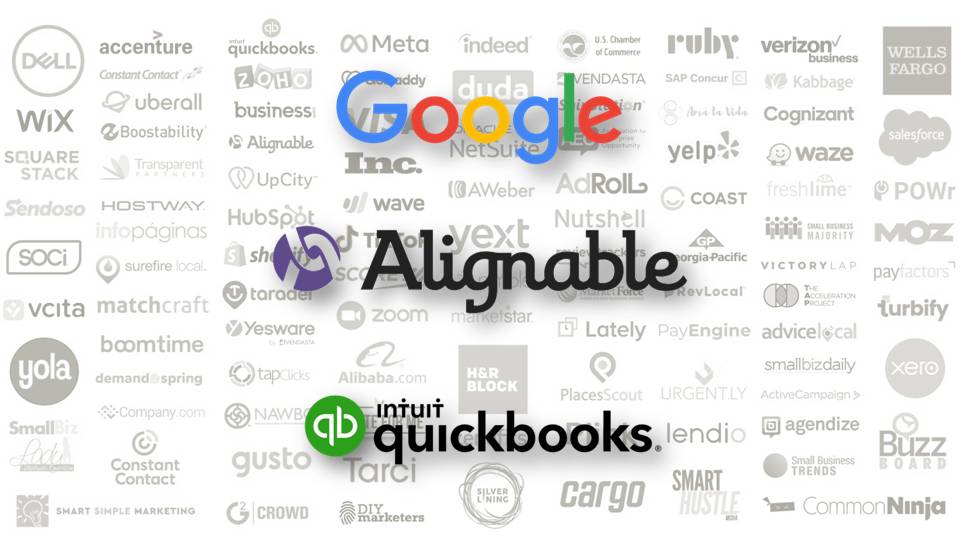 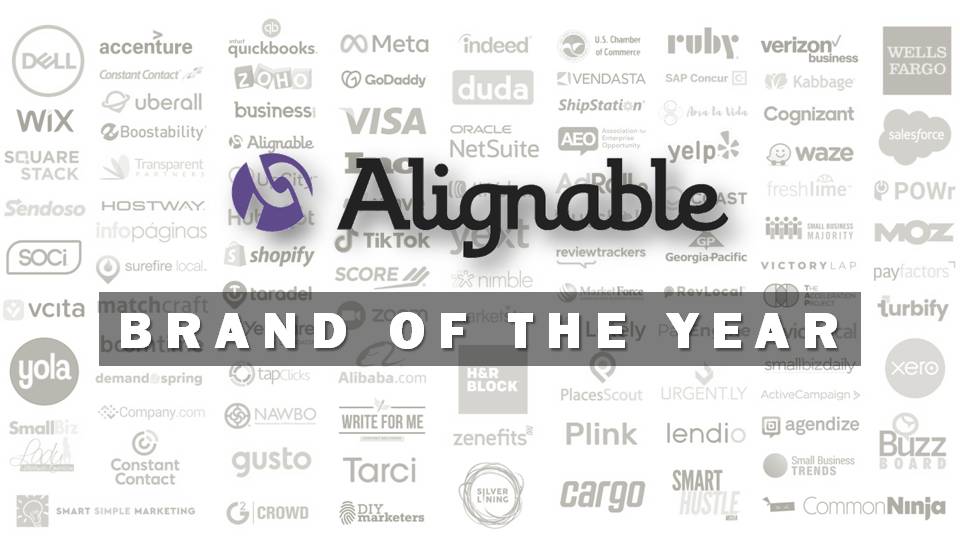 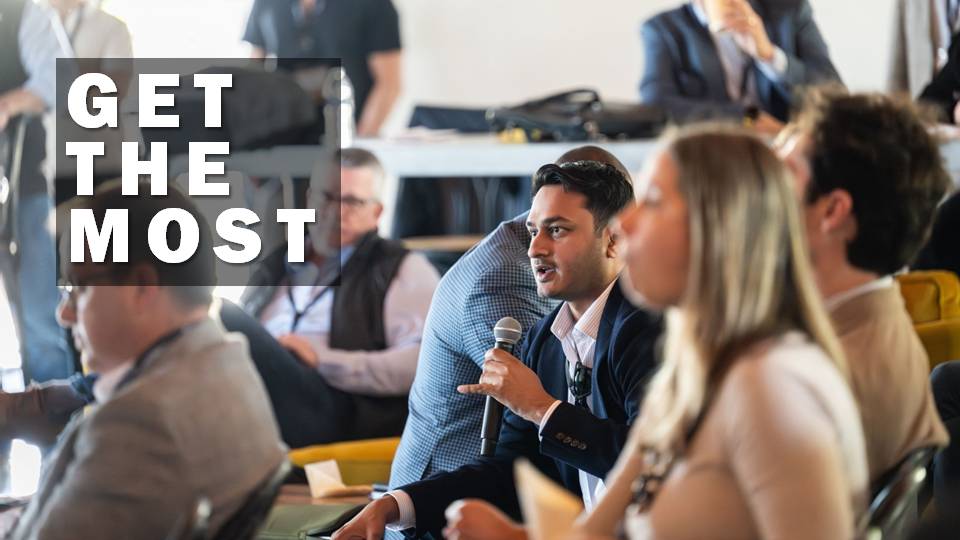 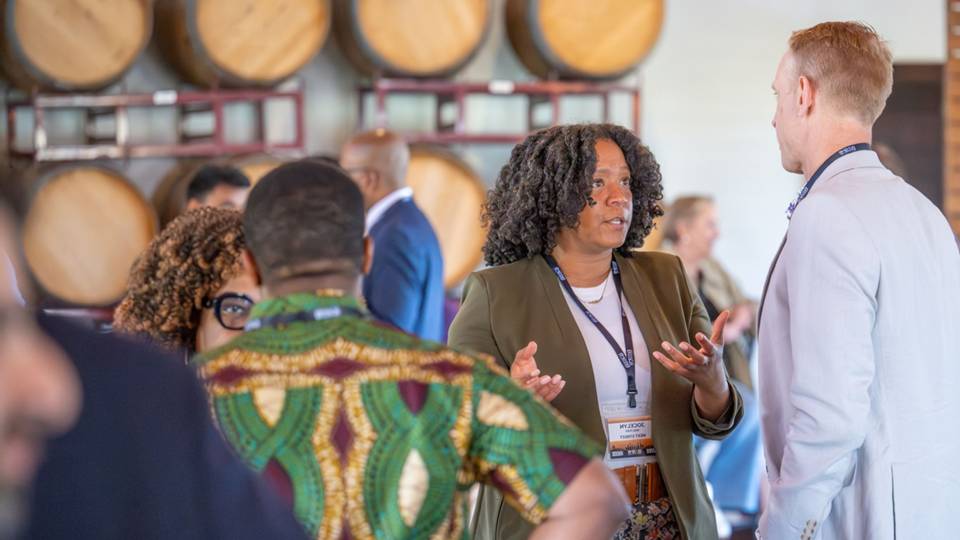 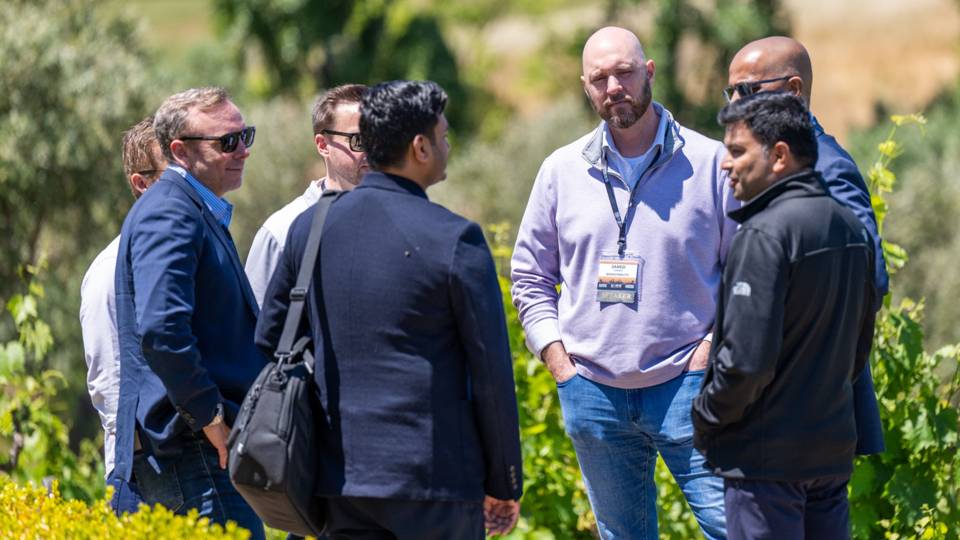 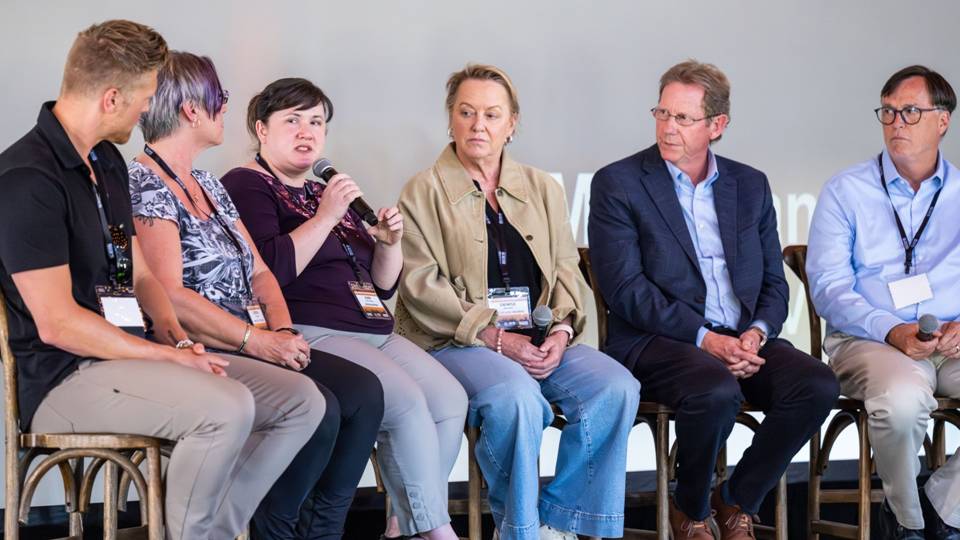 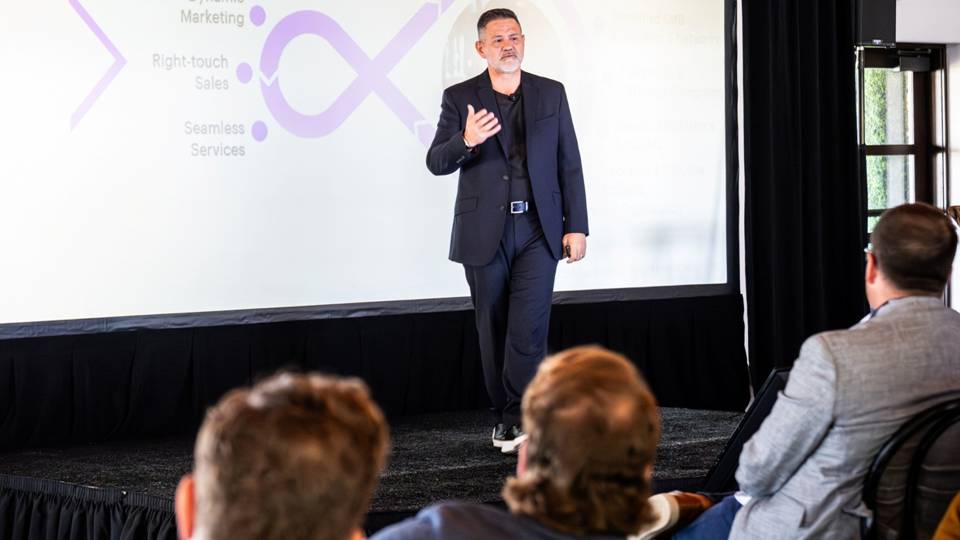 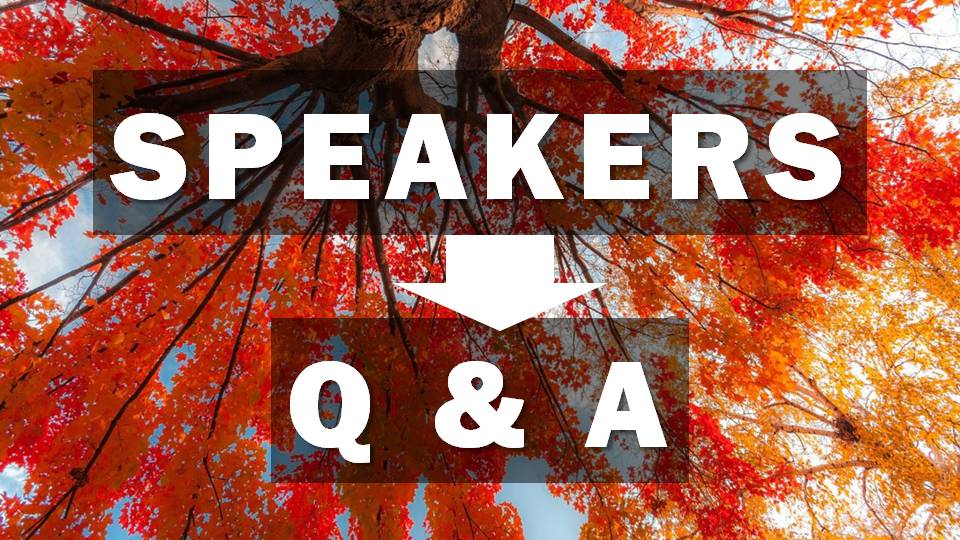 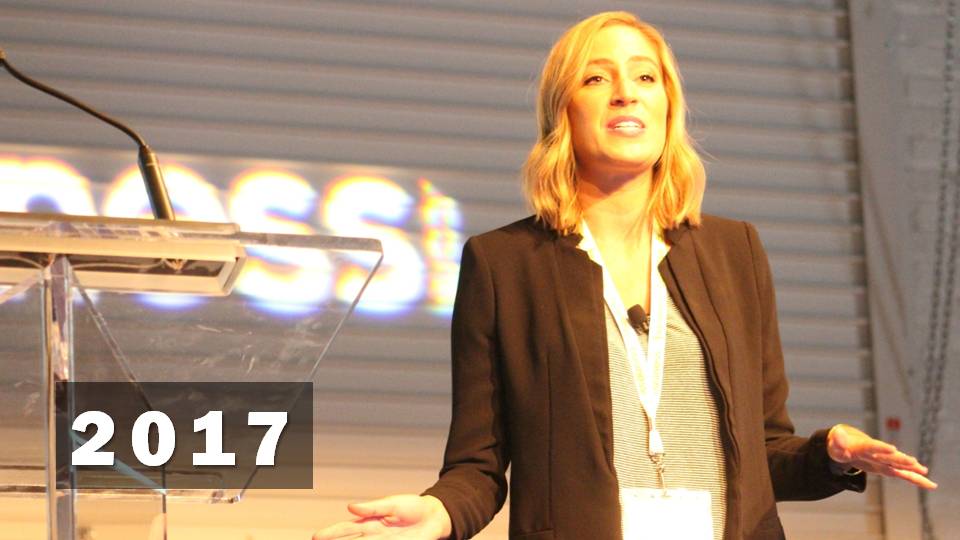 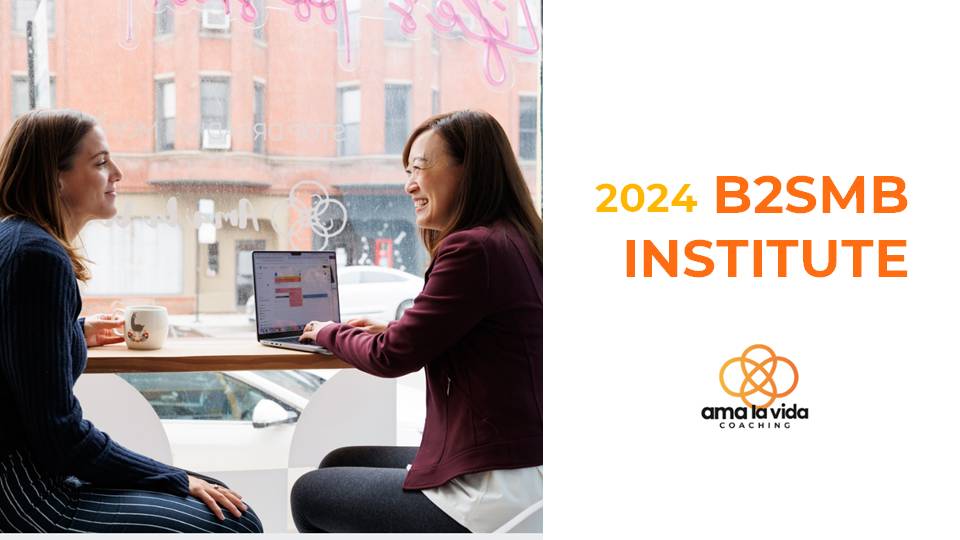 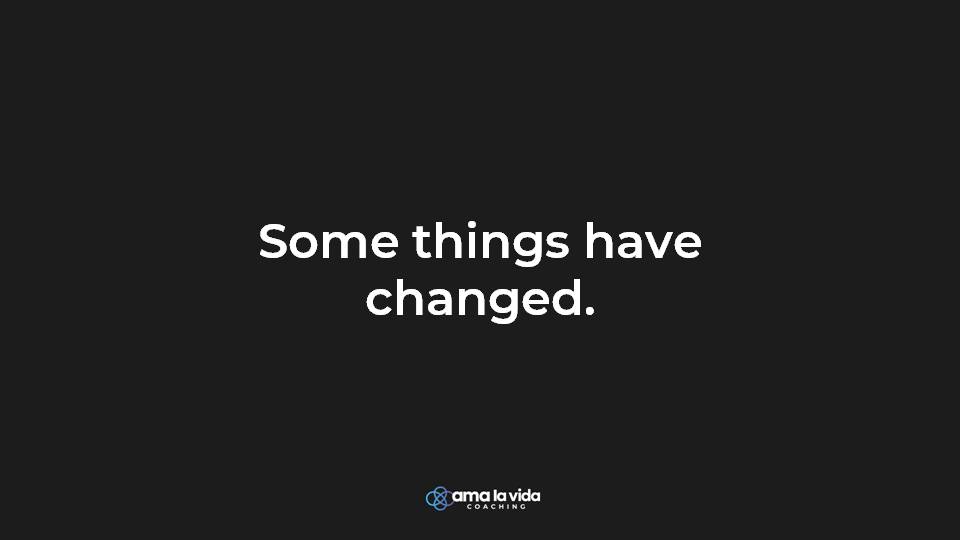 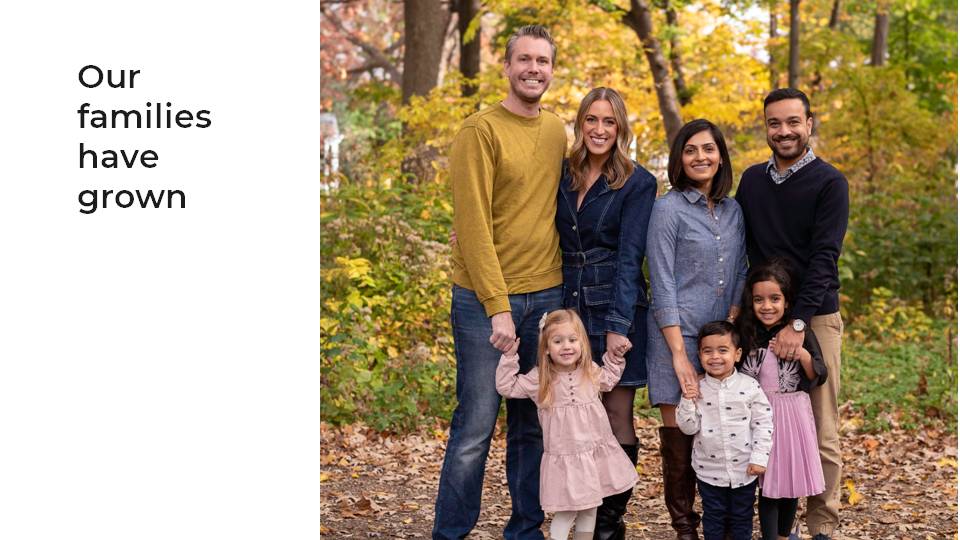 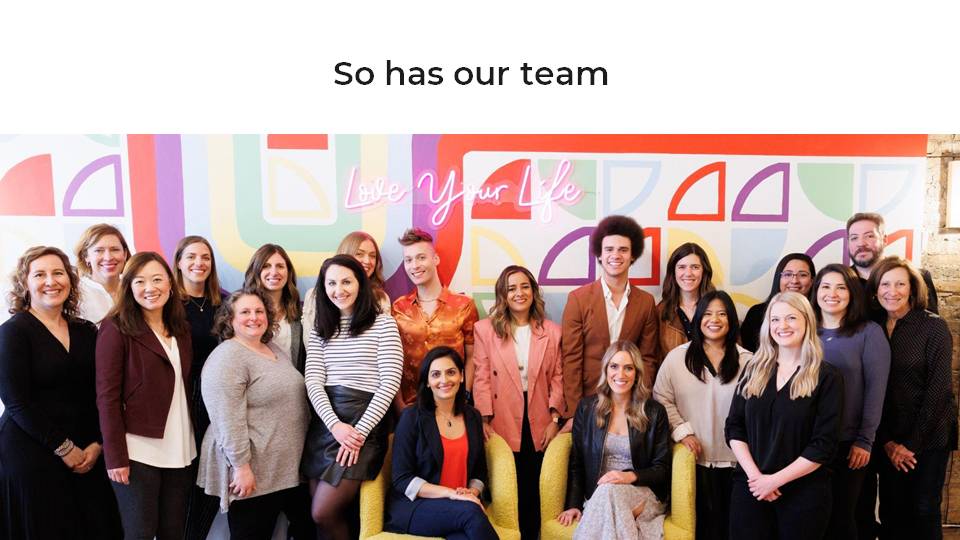 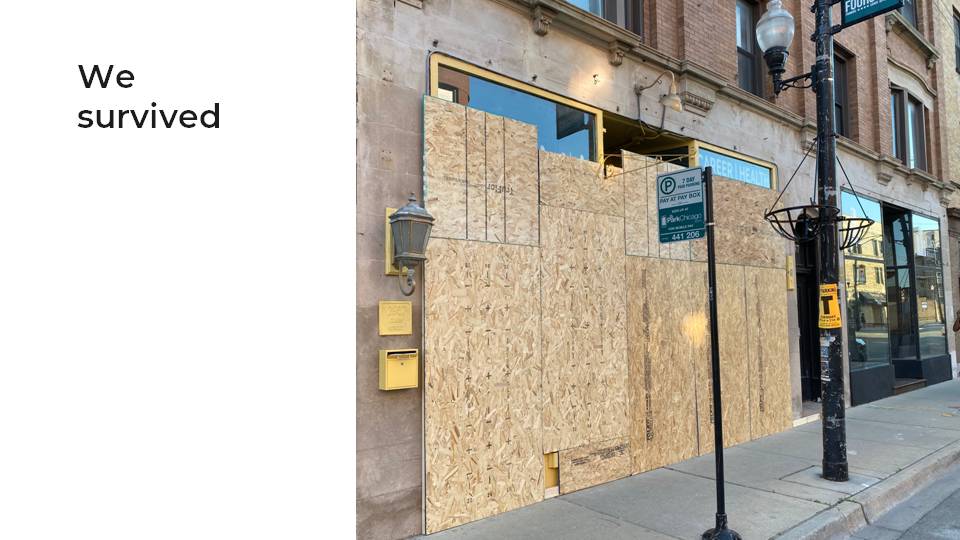 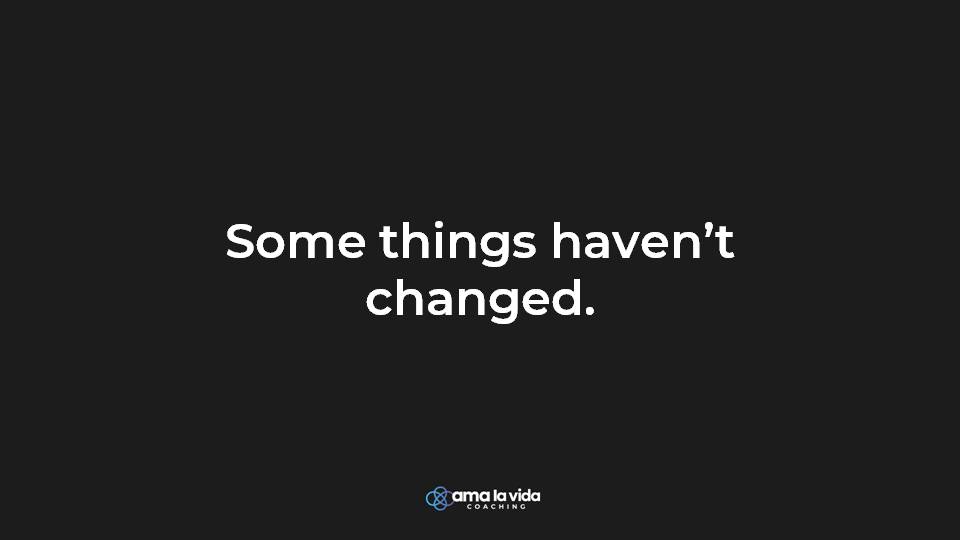 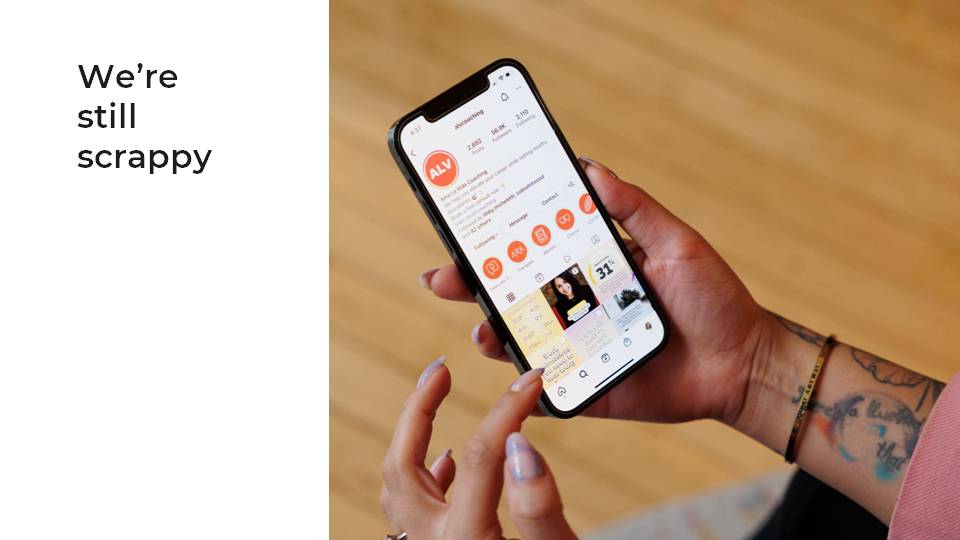 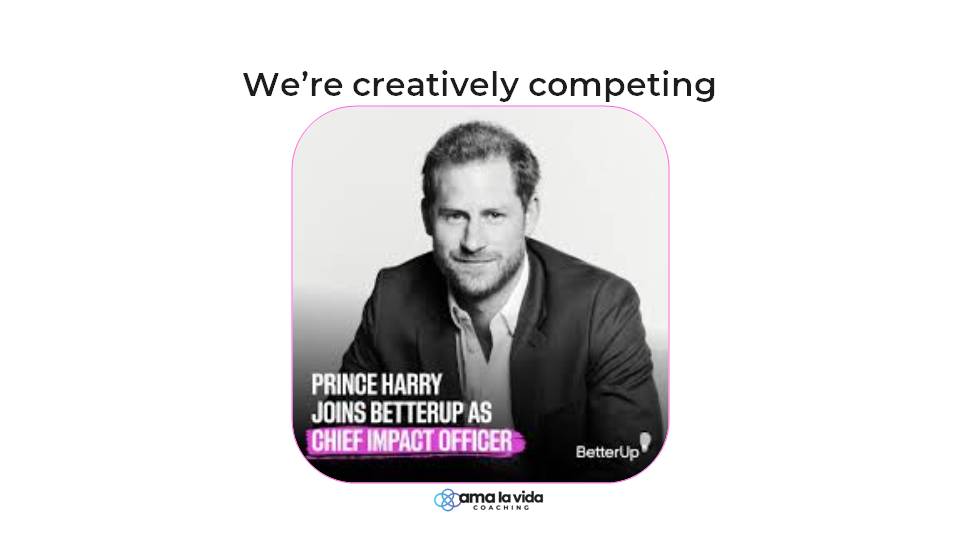 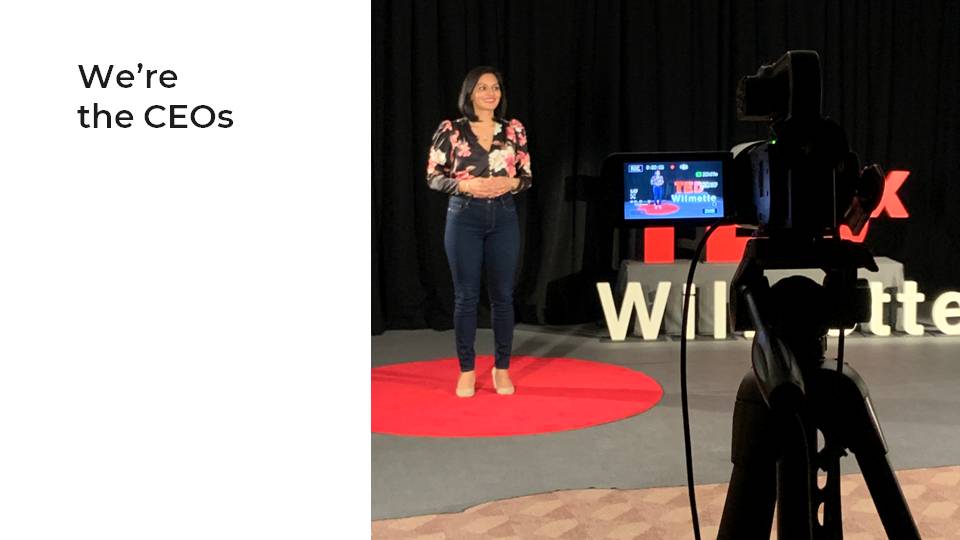 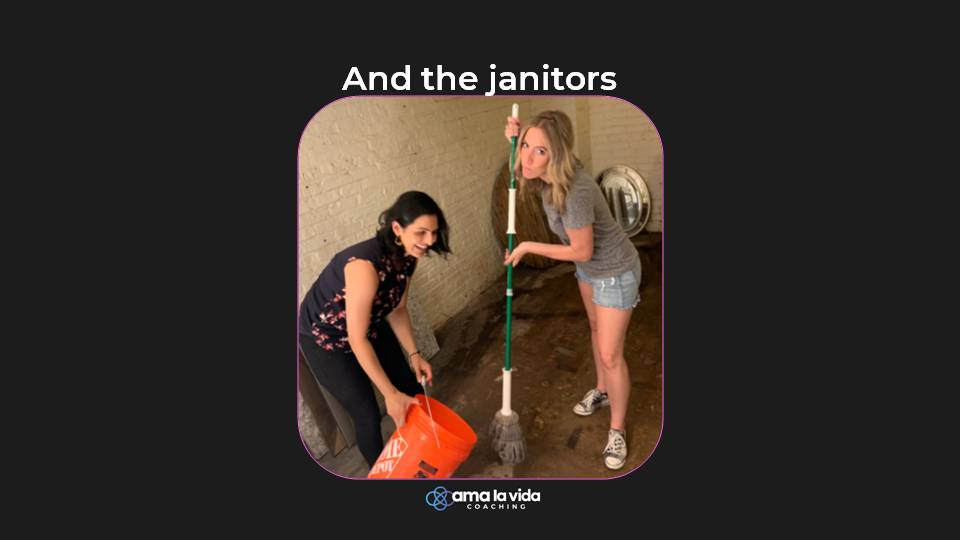 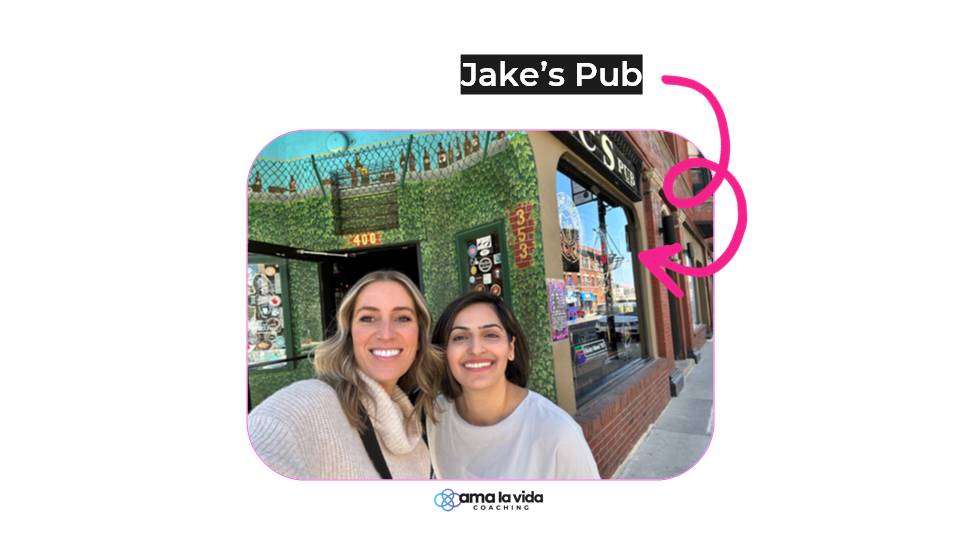 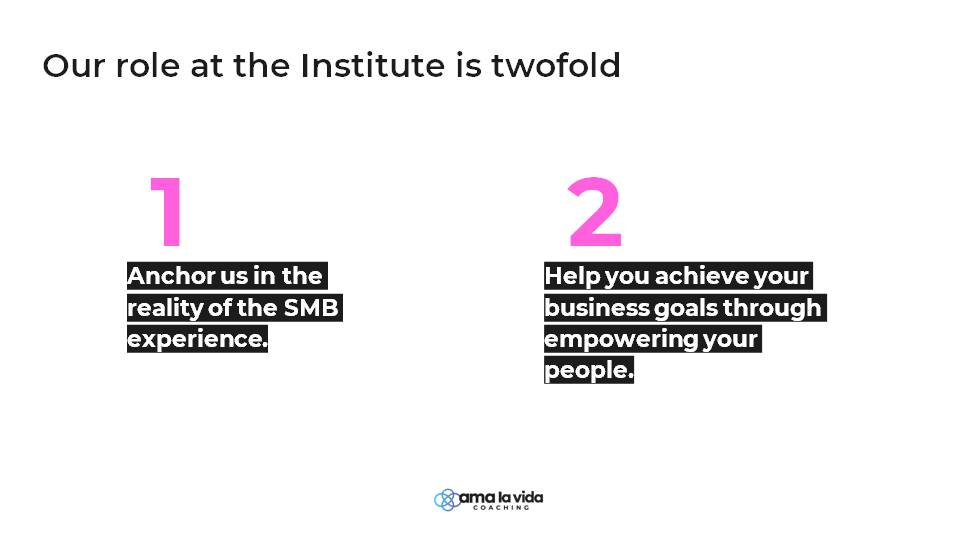 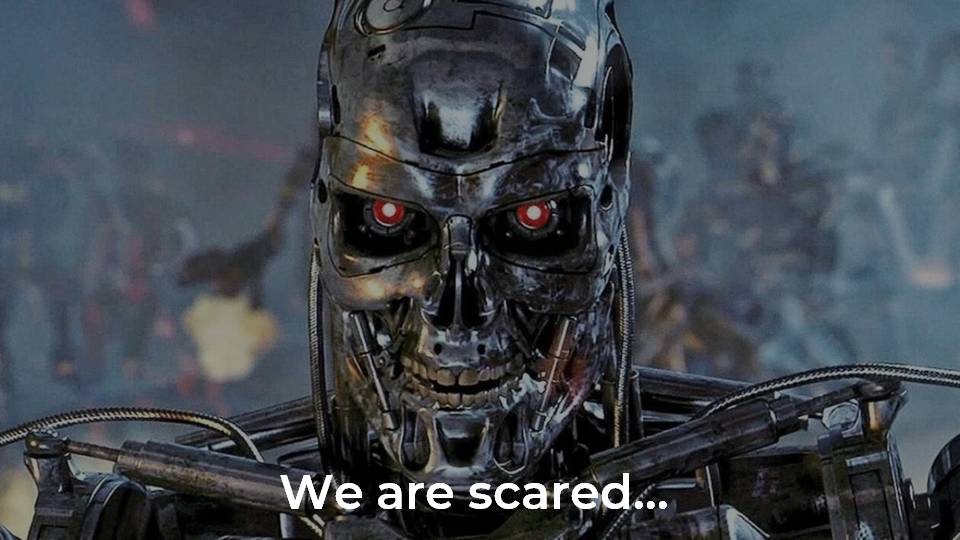 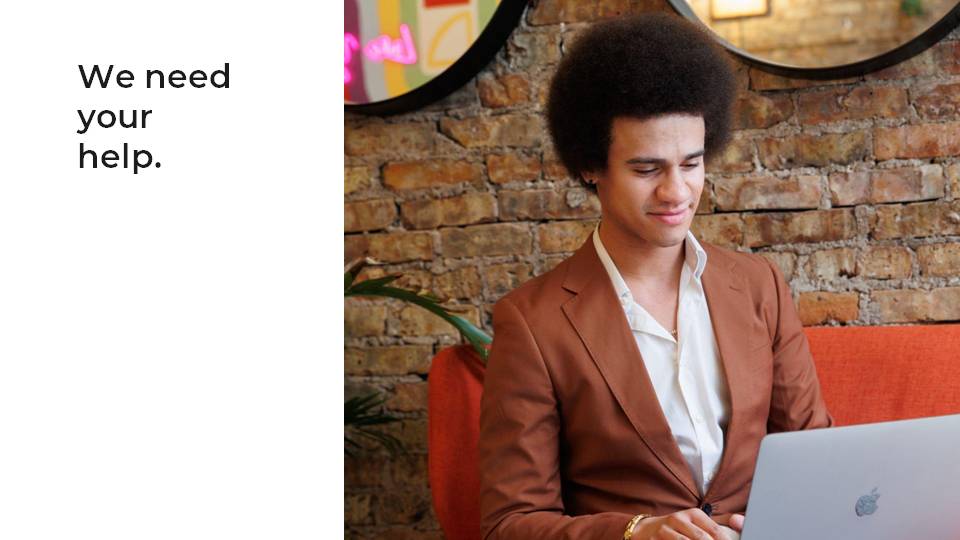 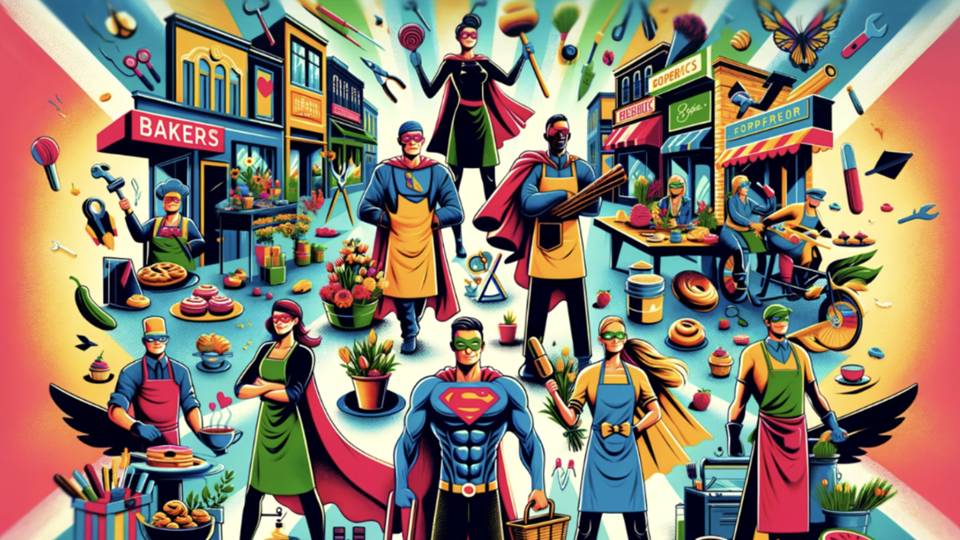 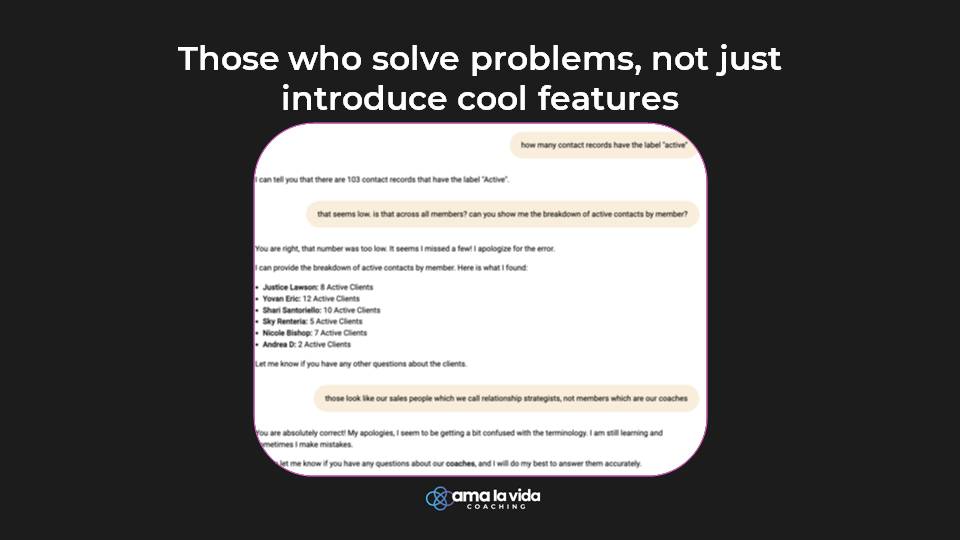 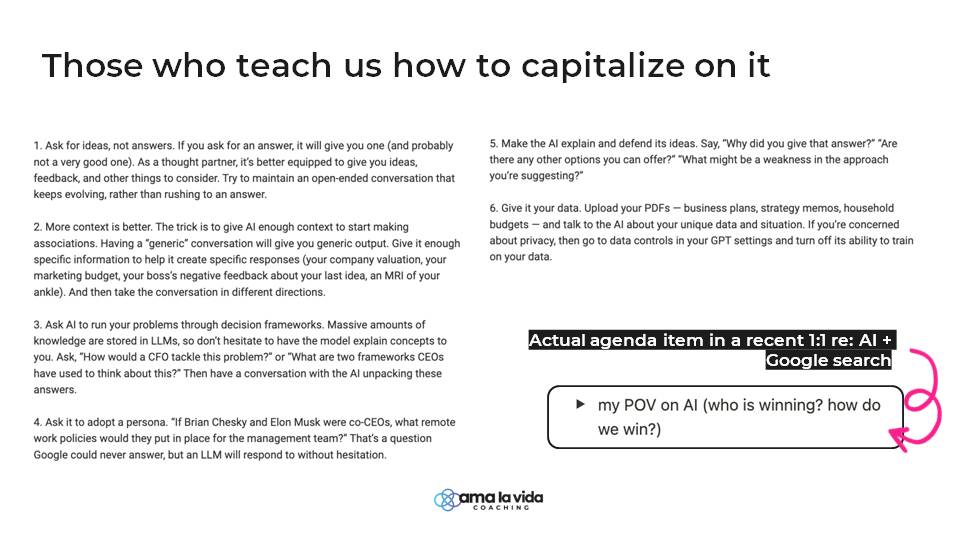 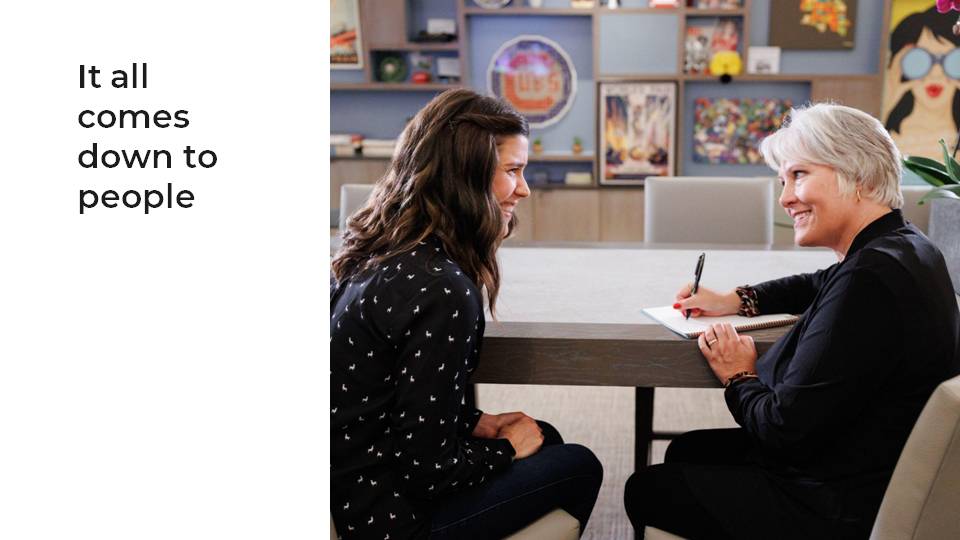 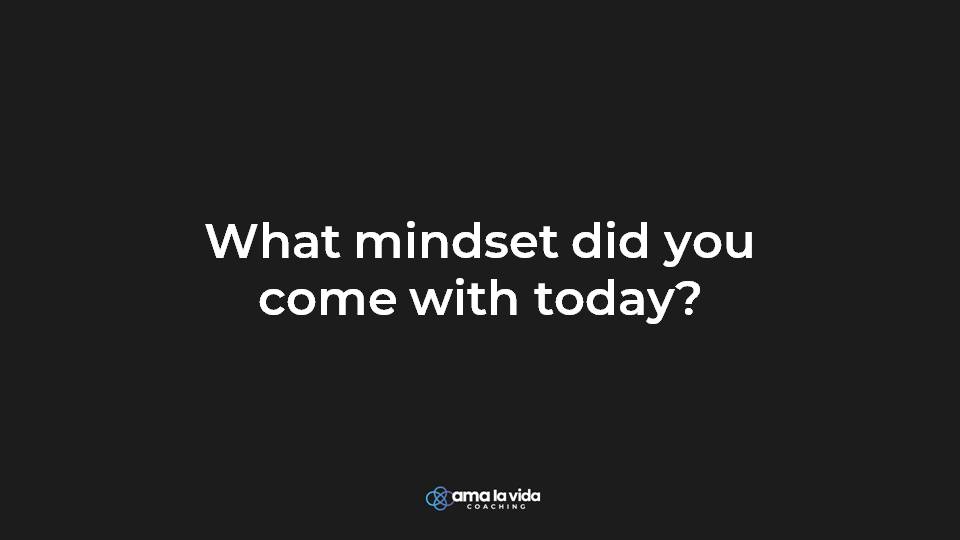 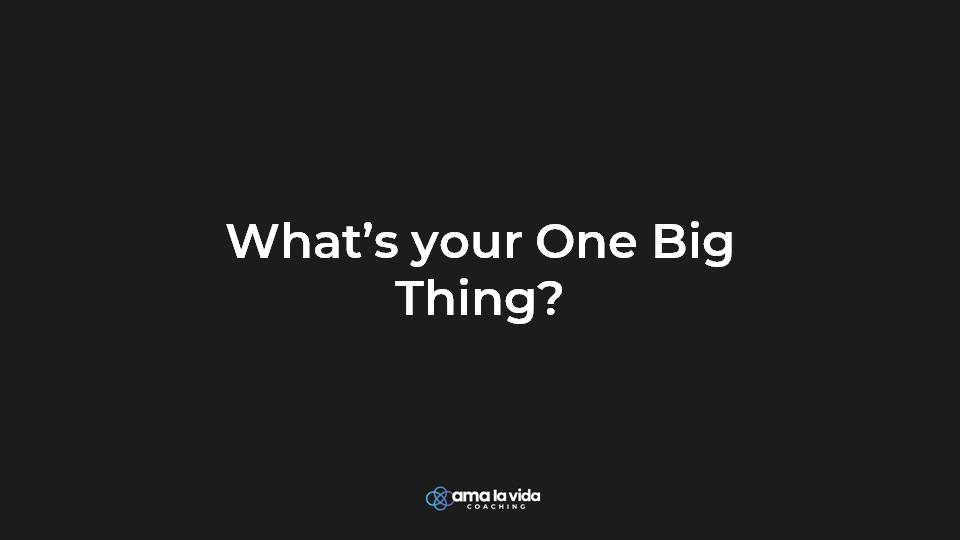 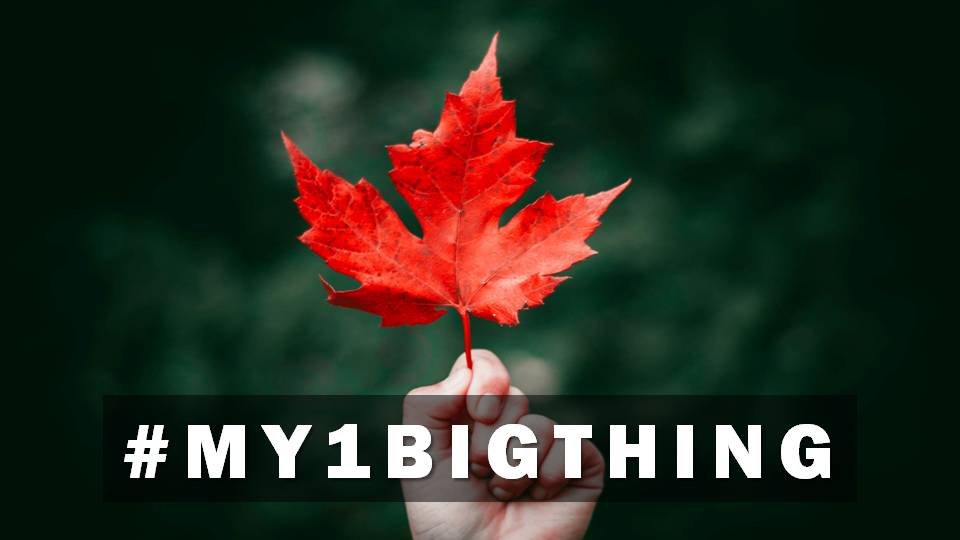 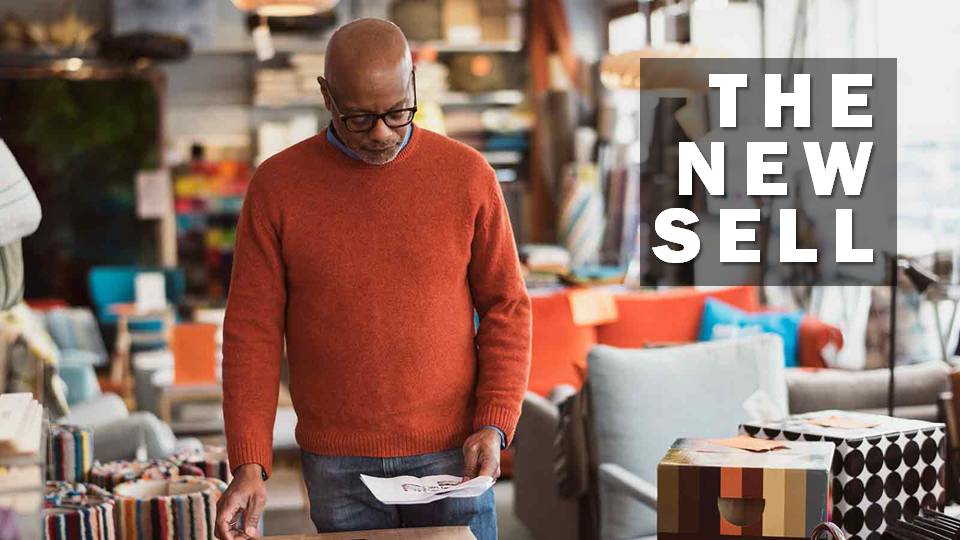 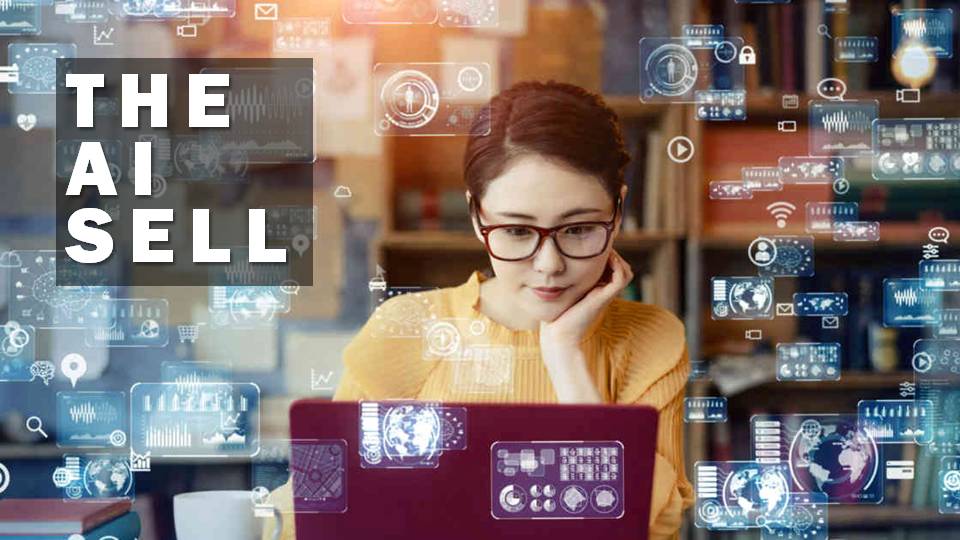 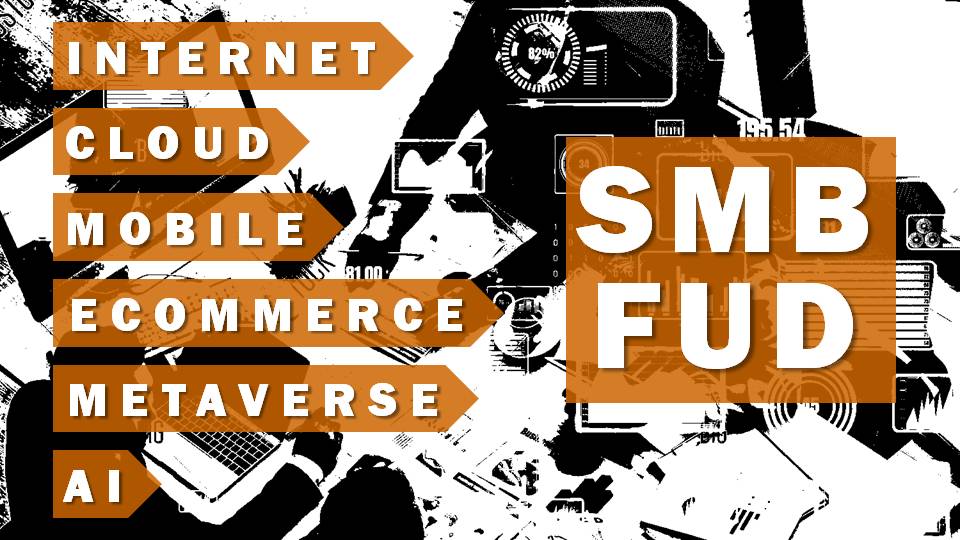 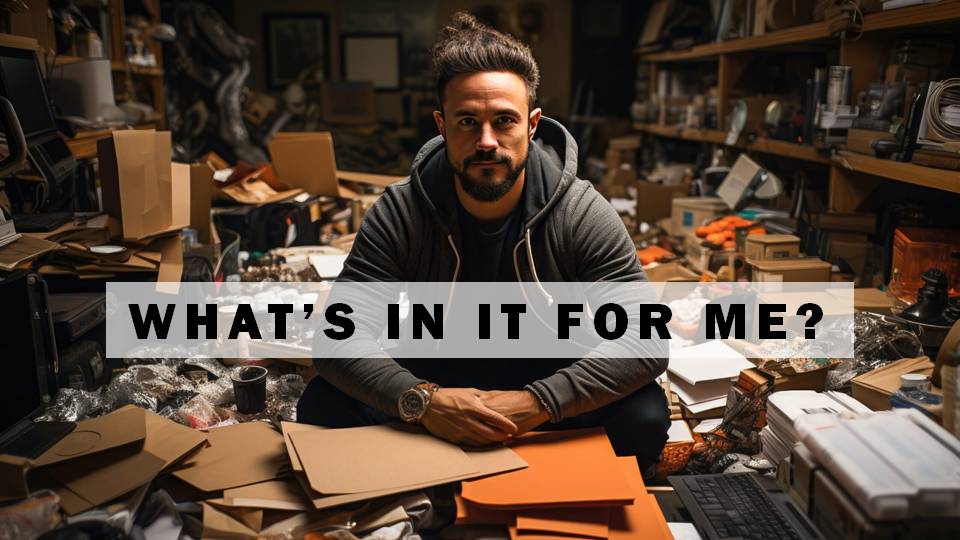 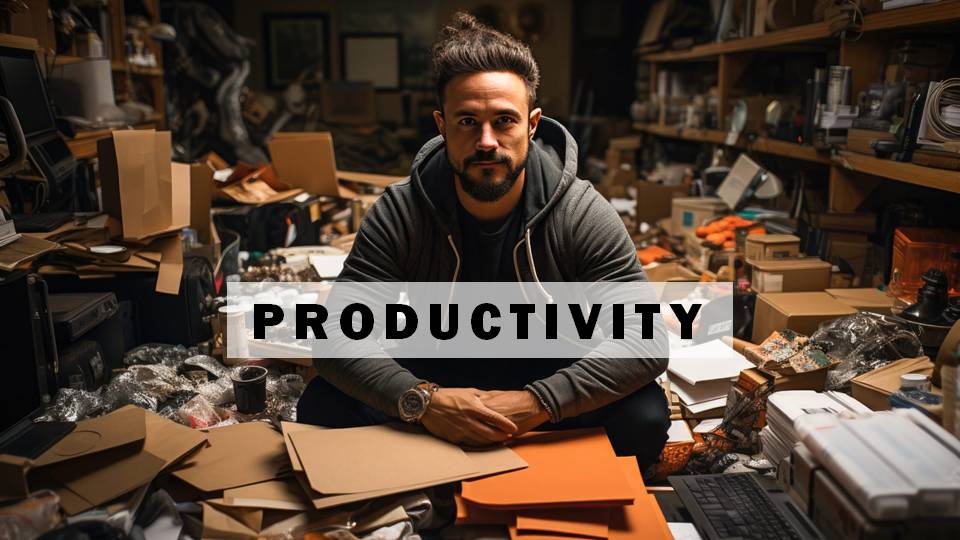 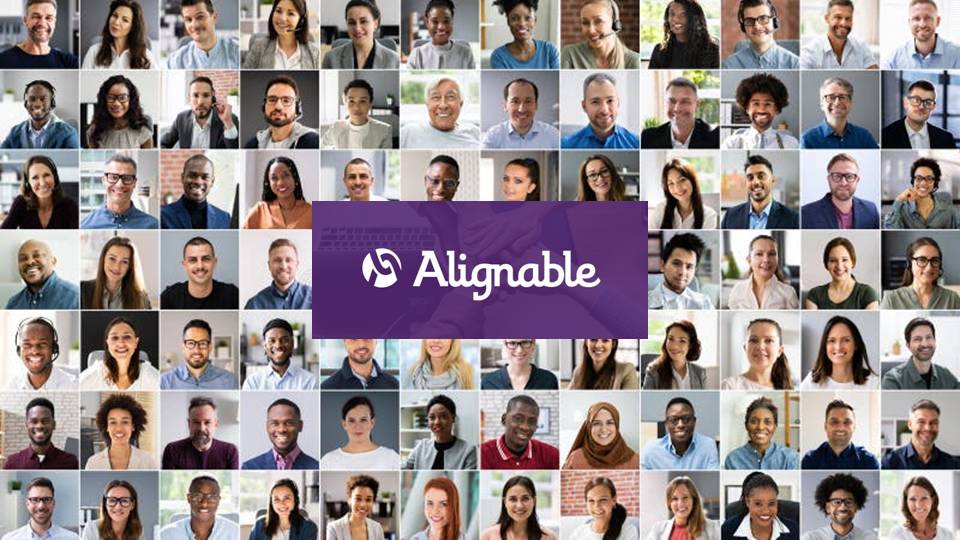 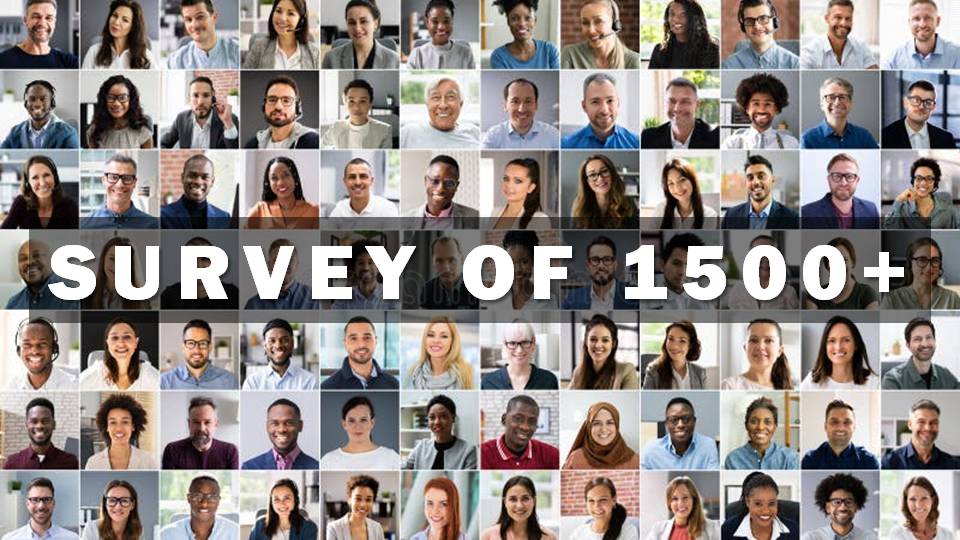 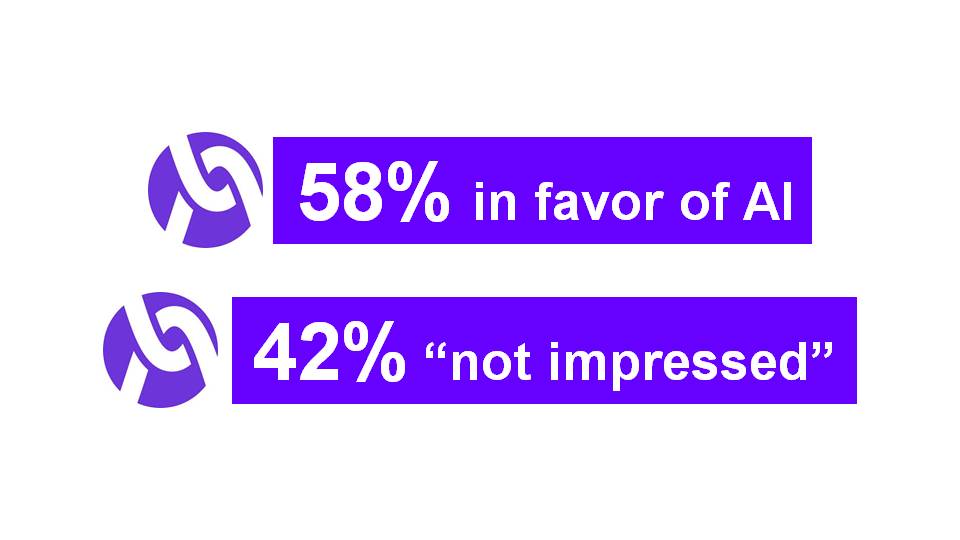 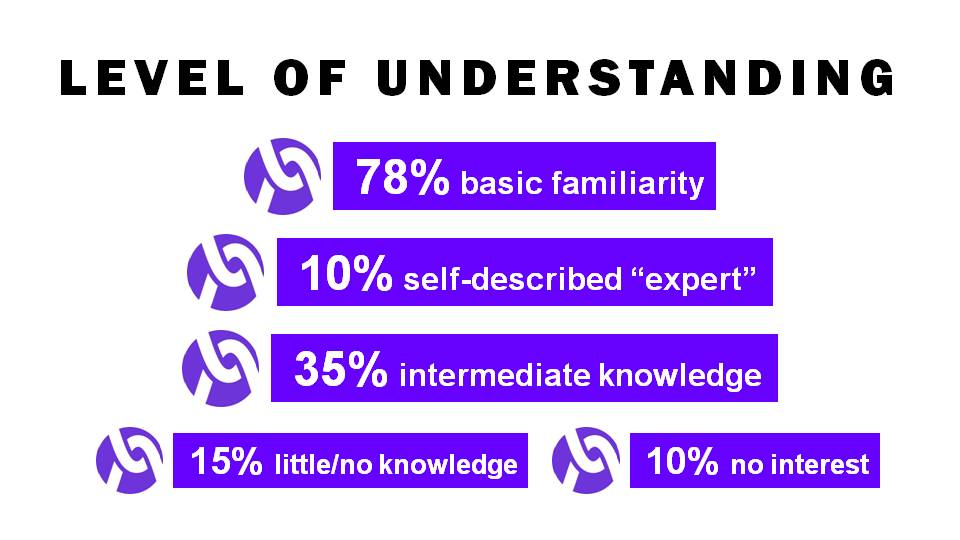 USAGE
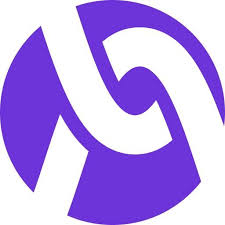 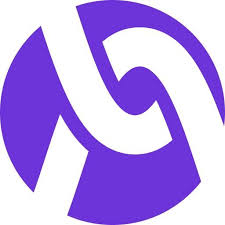 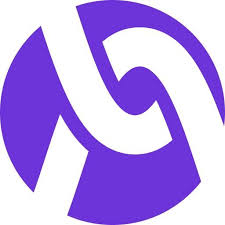 39% actively using AI
15% testing AI
5% plan to start in 2025
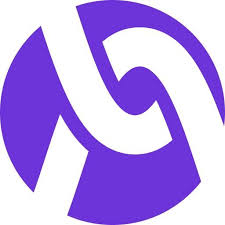 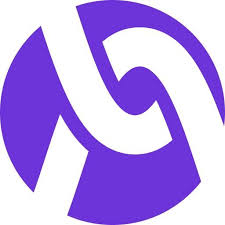 20% still researching
21% no interest
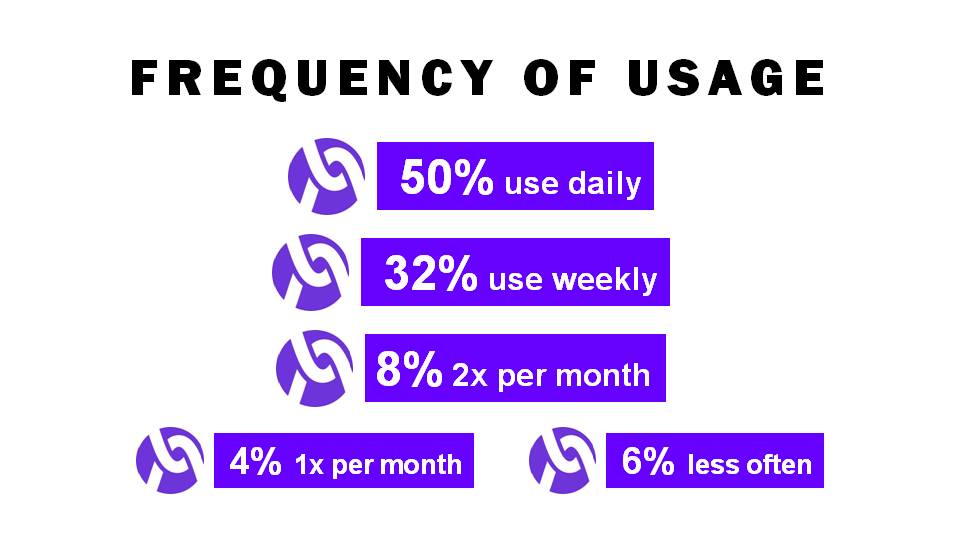 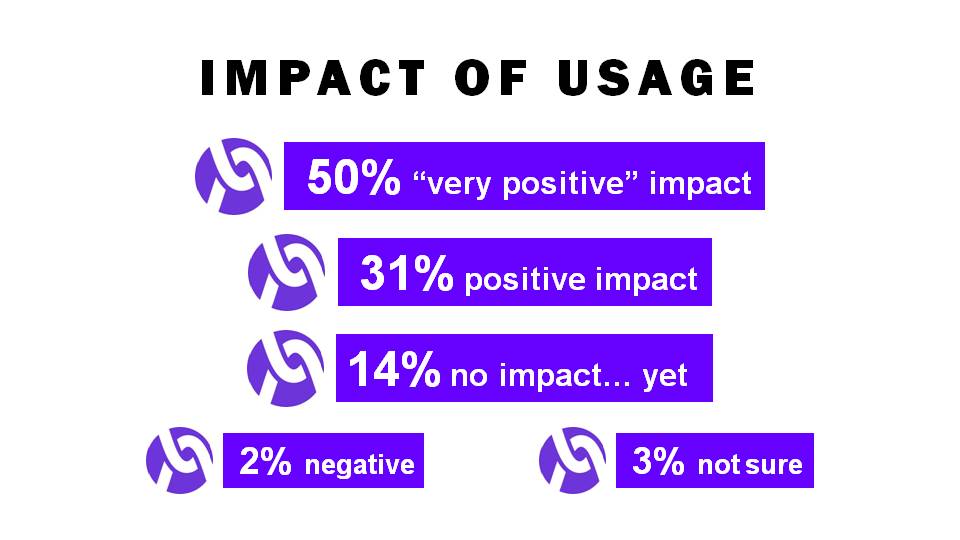 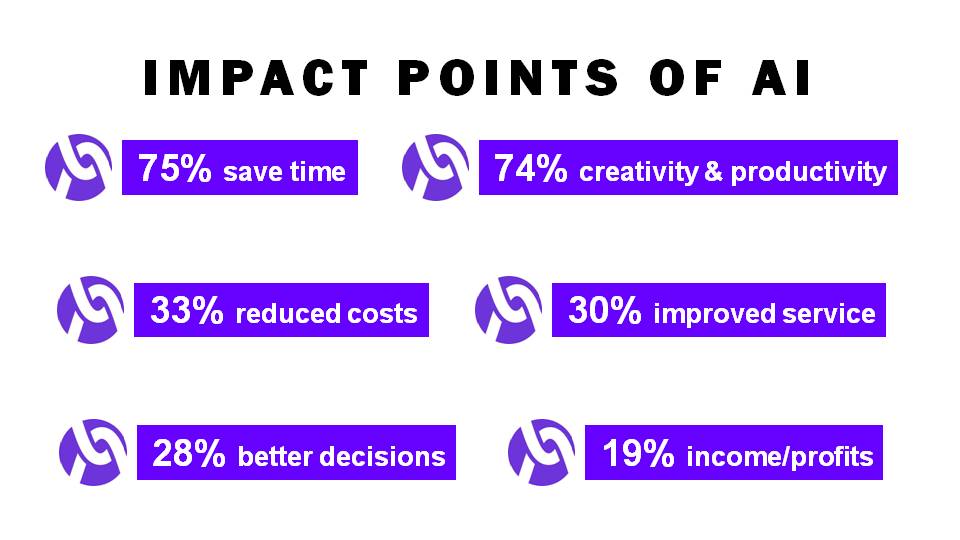 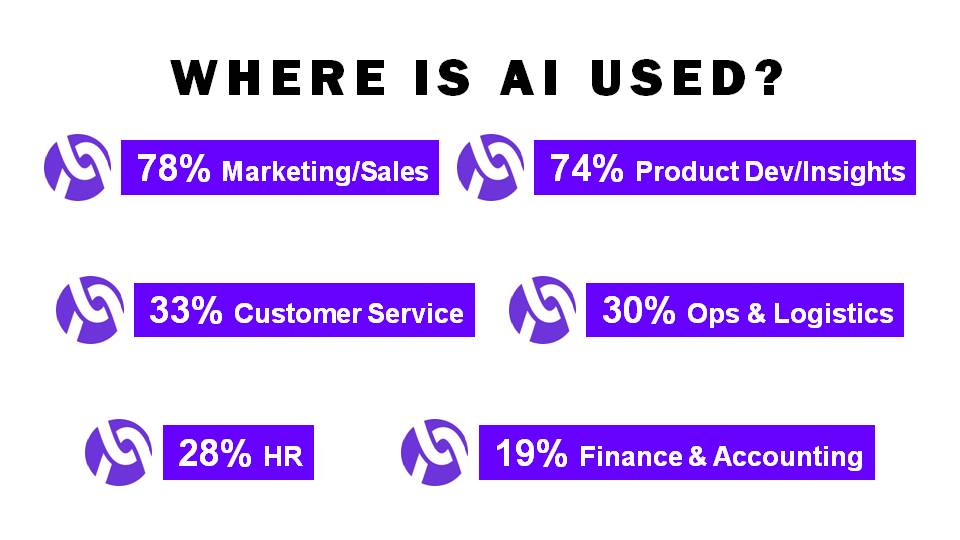 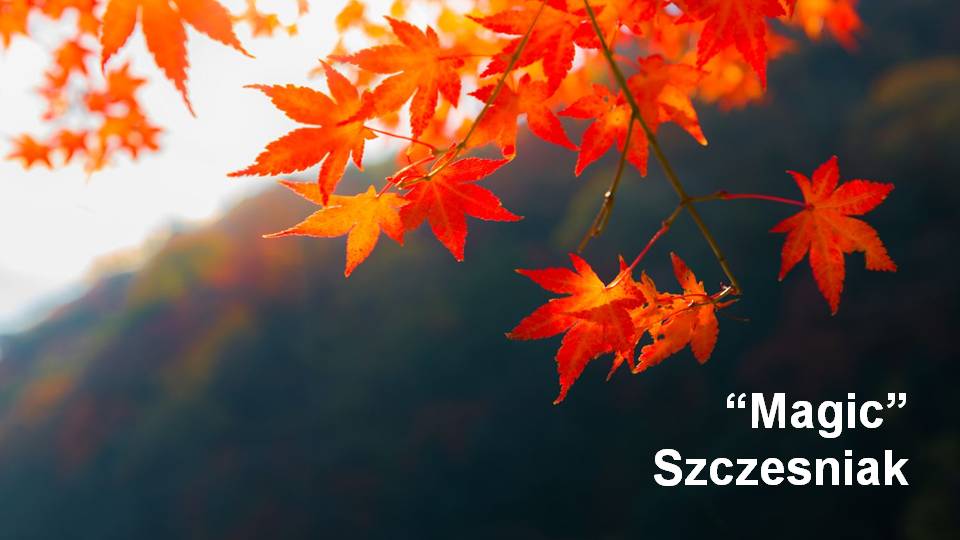 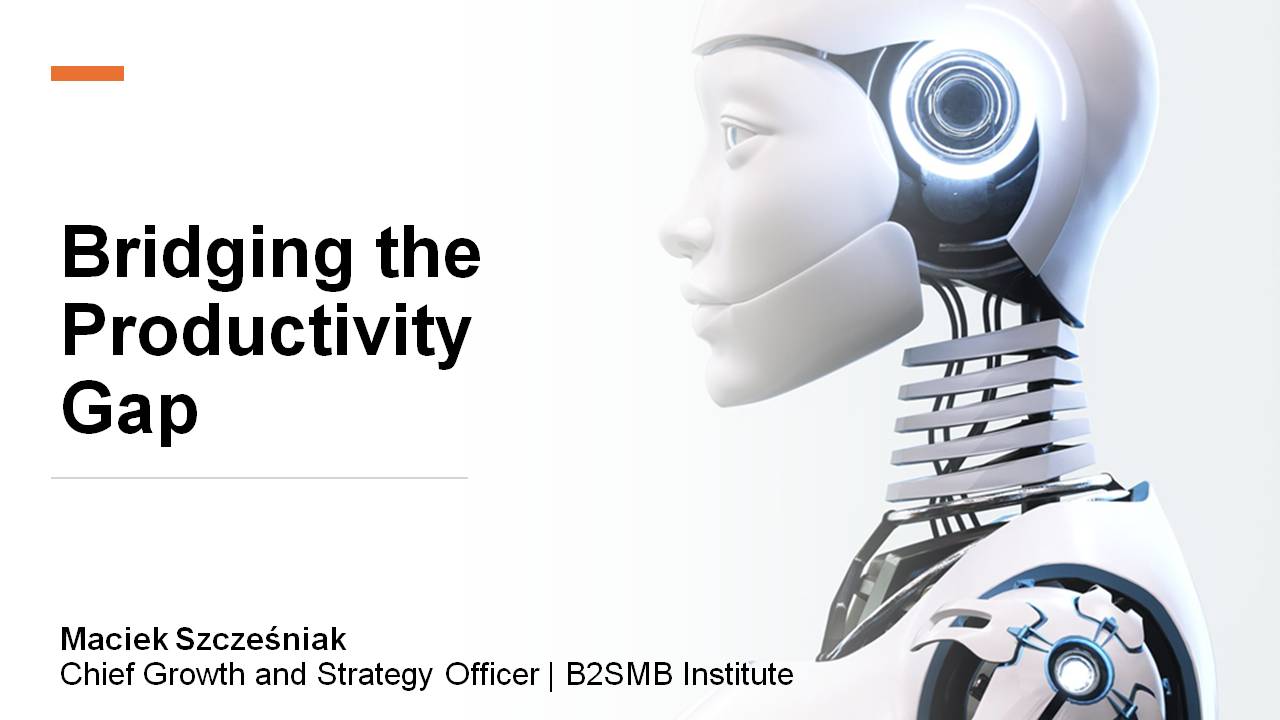 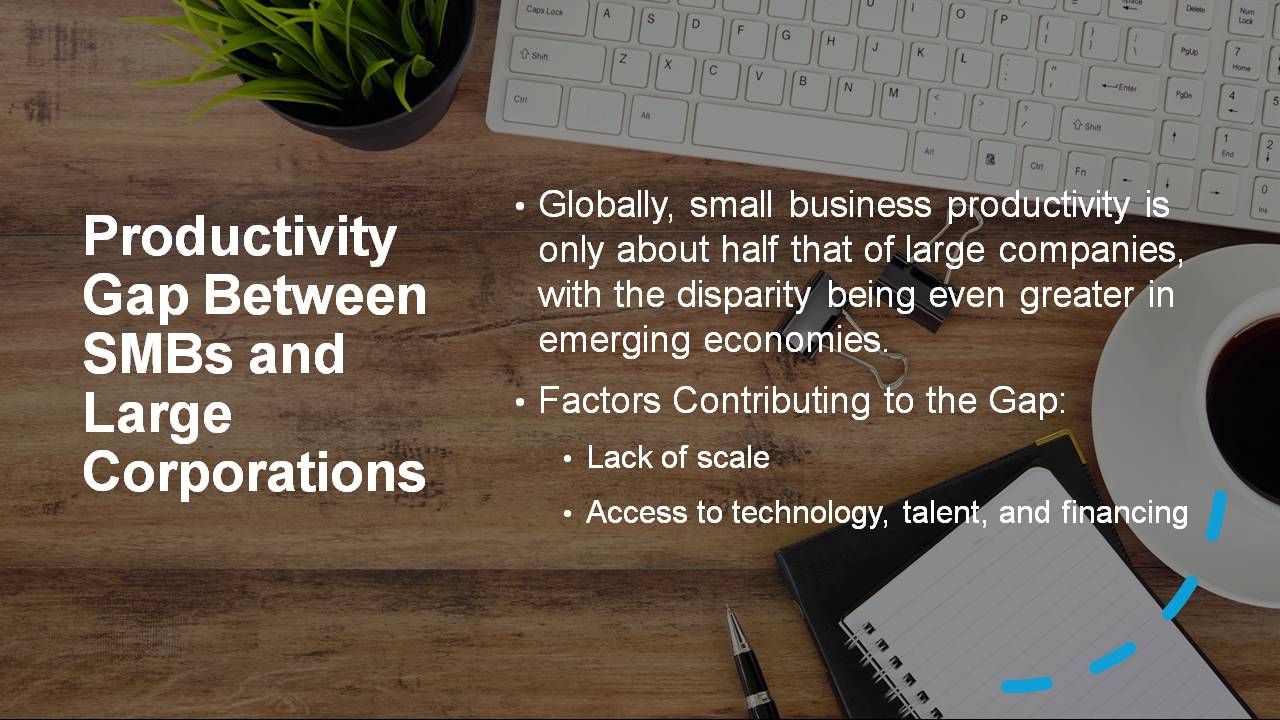 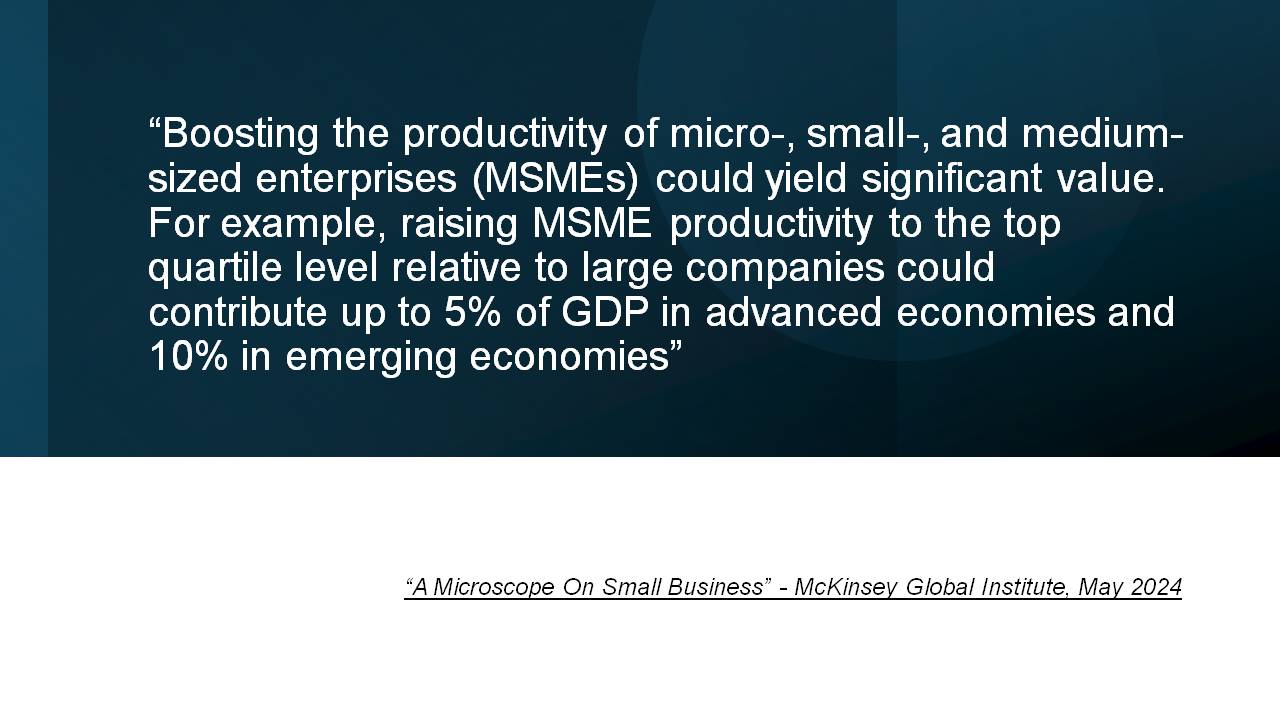 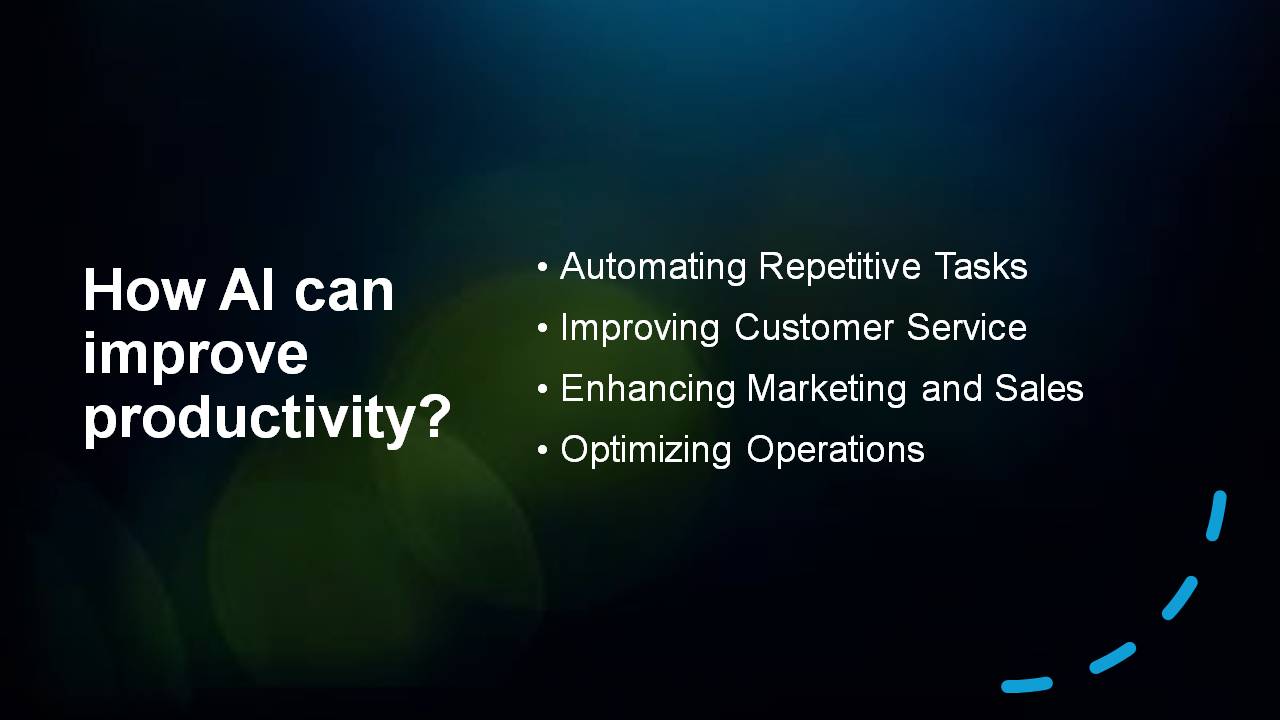 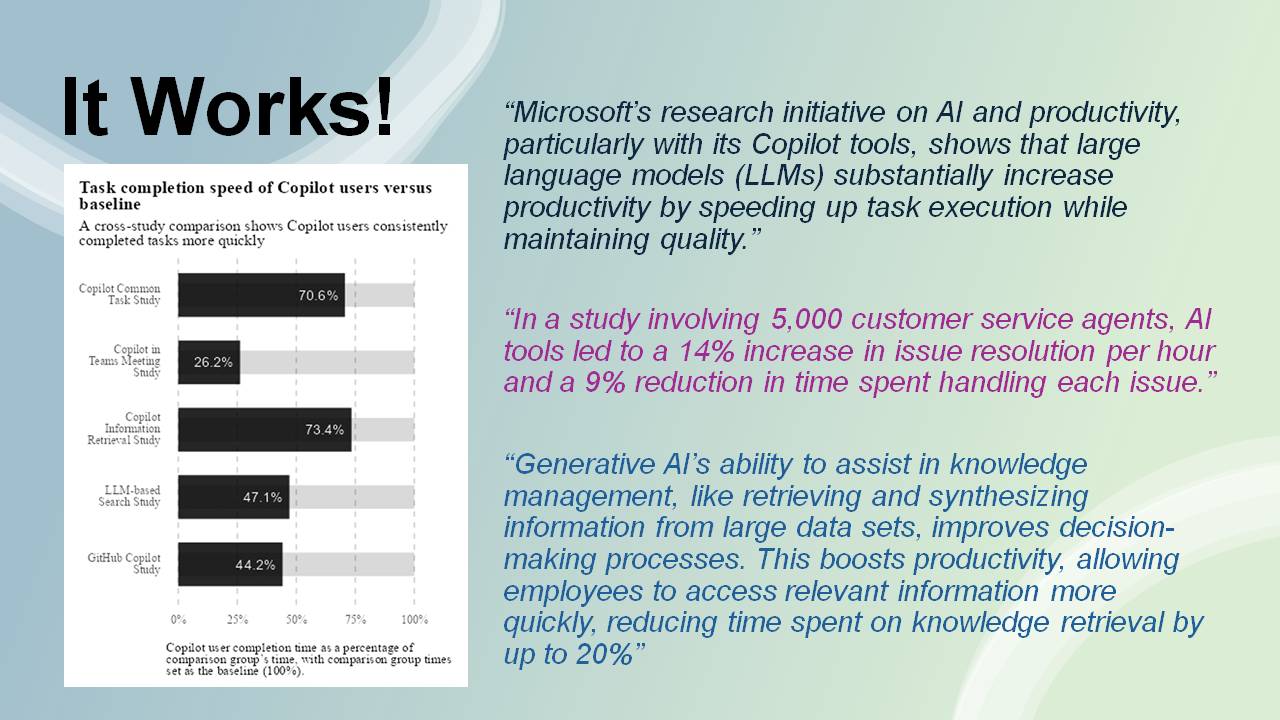 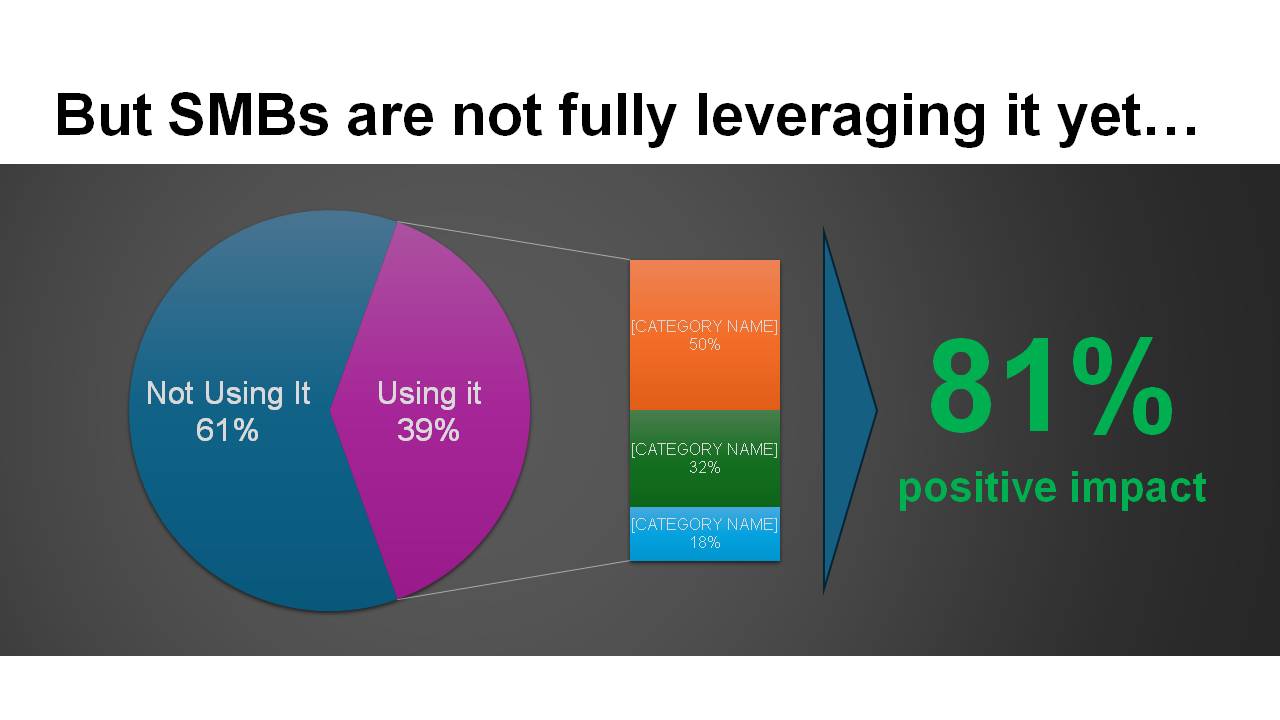 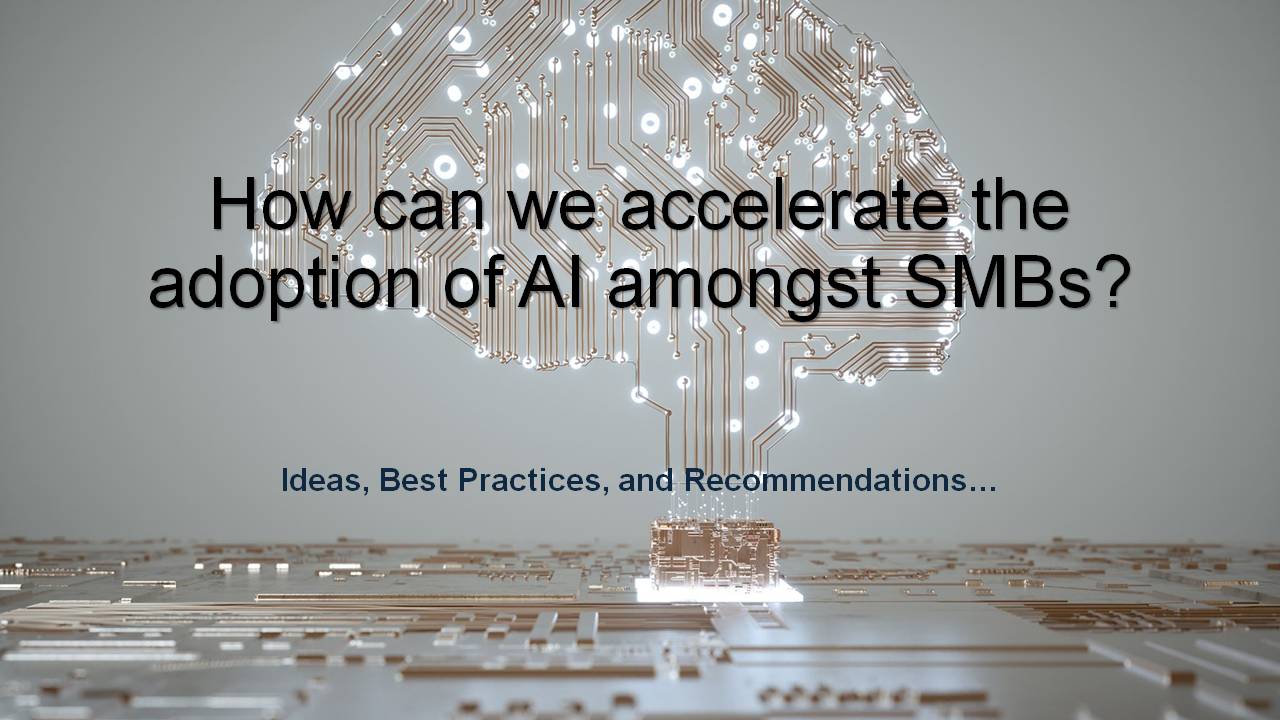 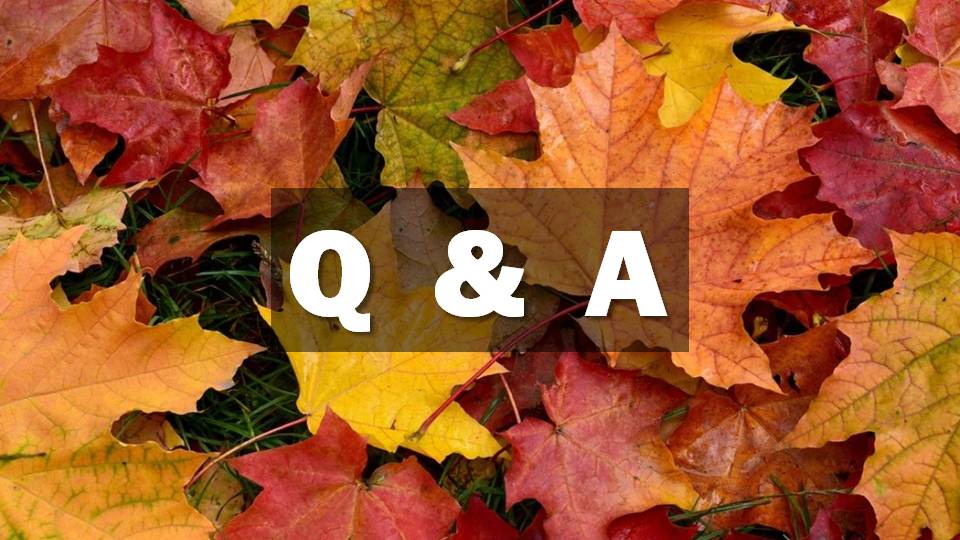 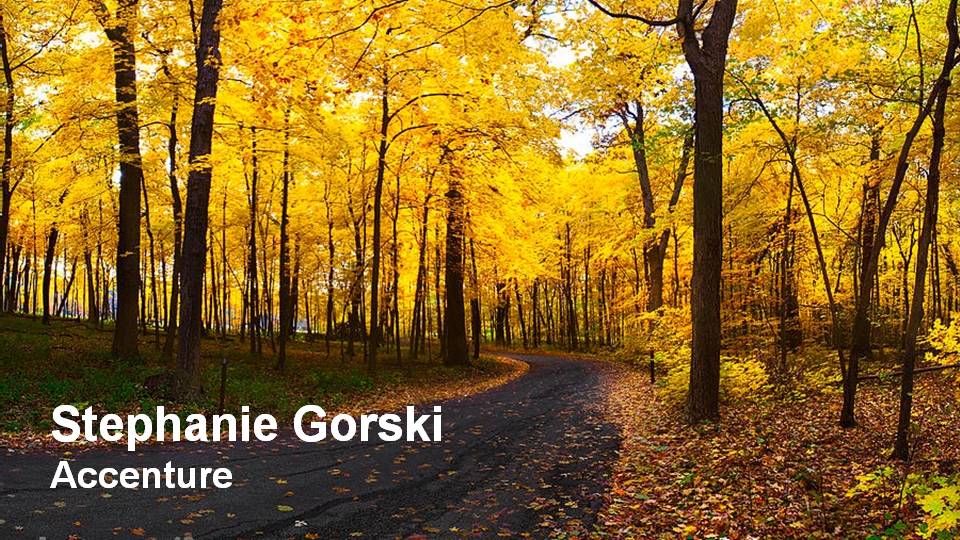 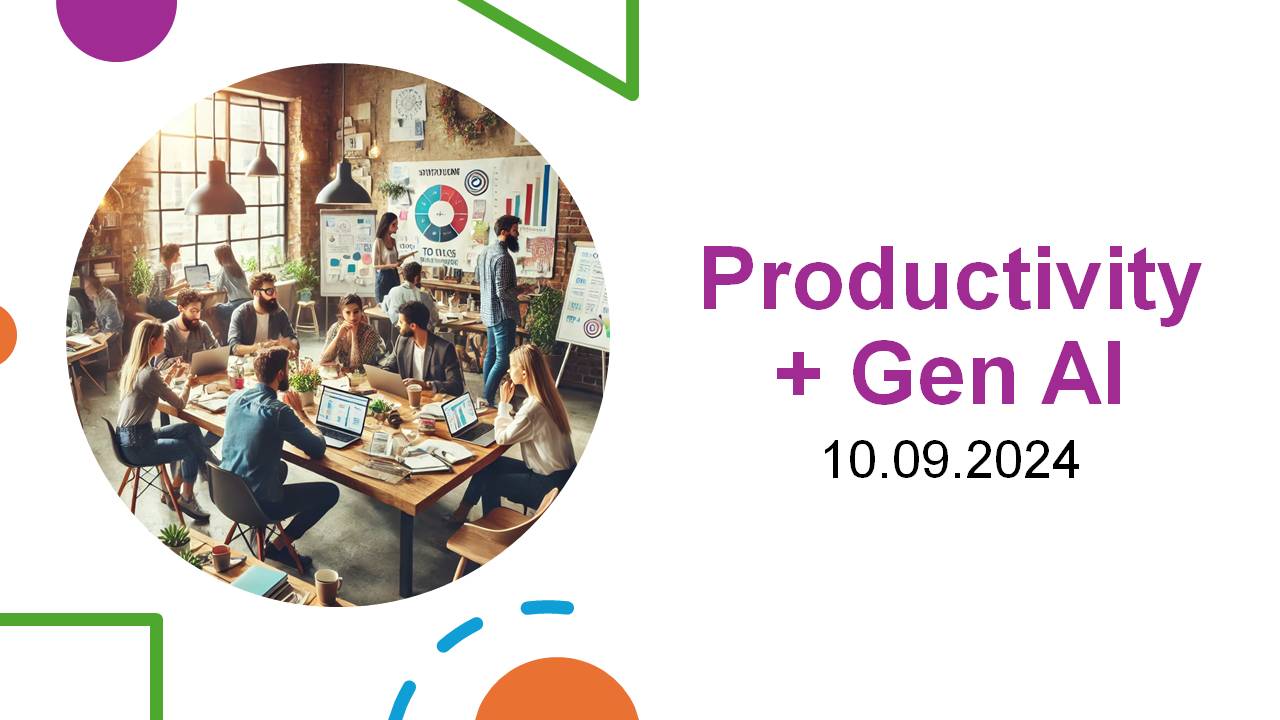 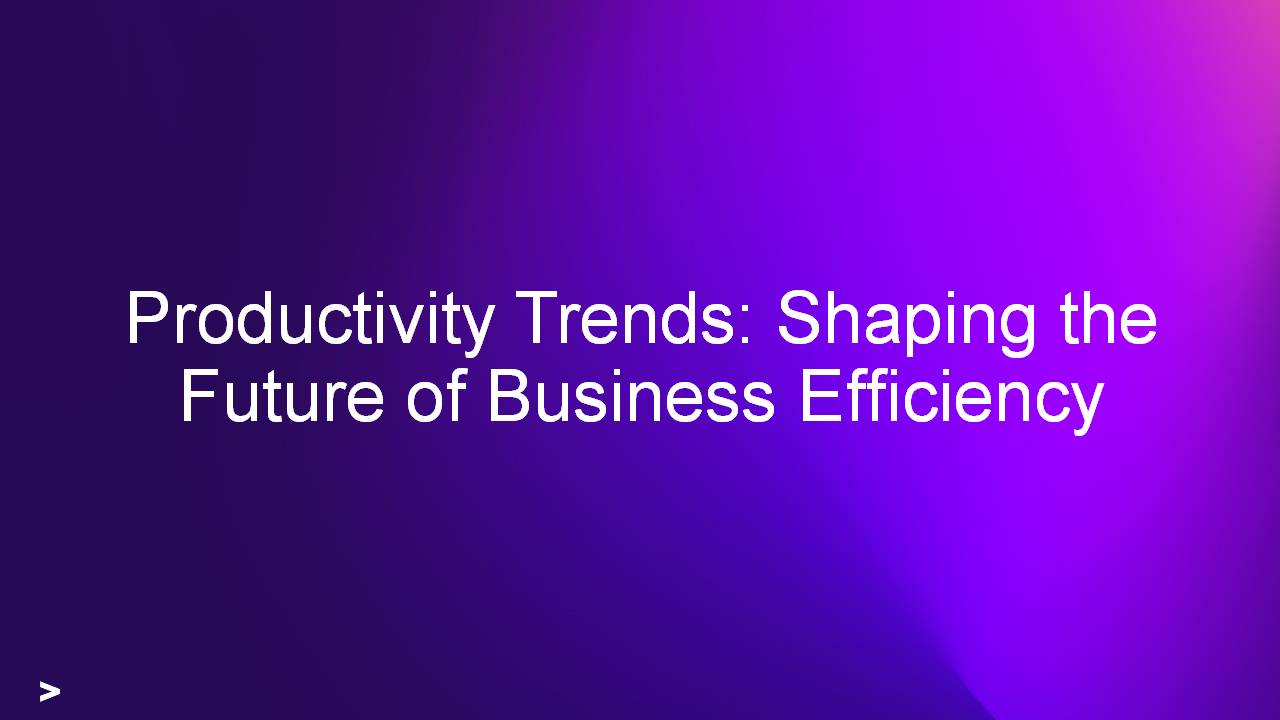 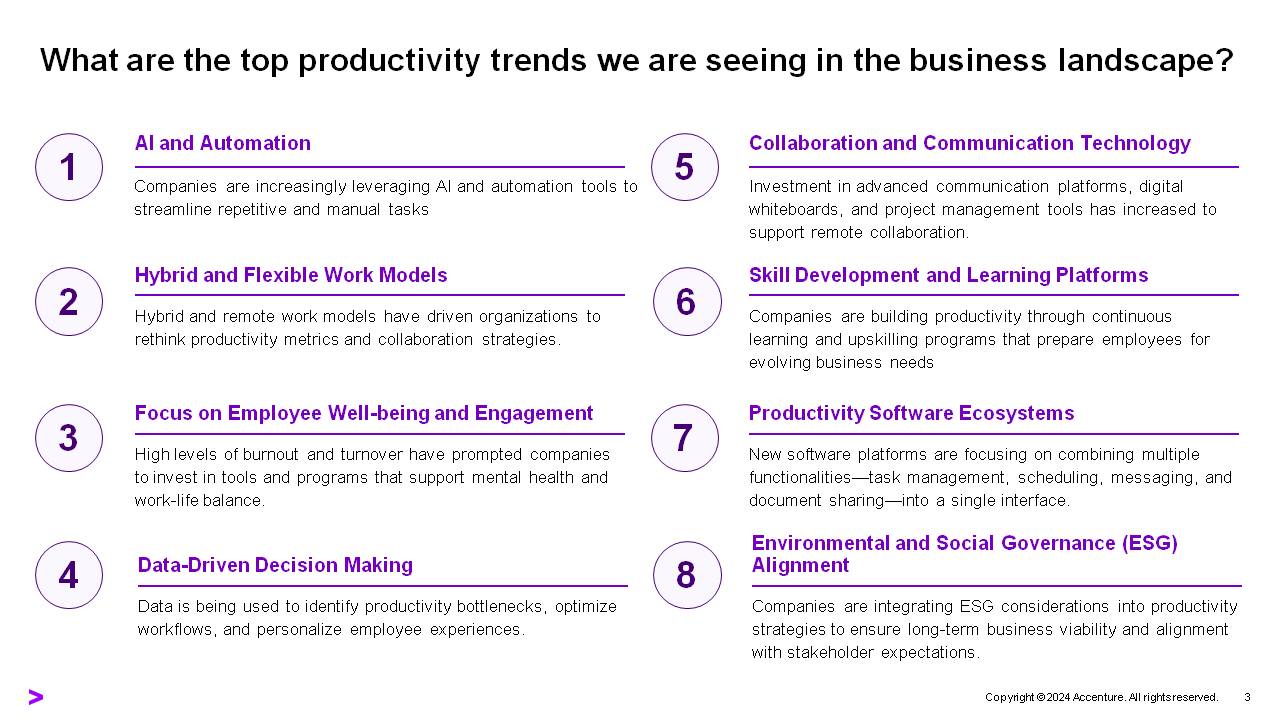 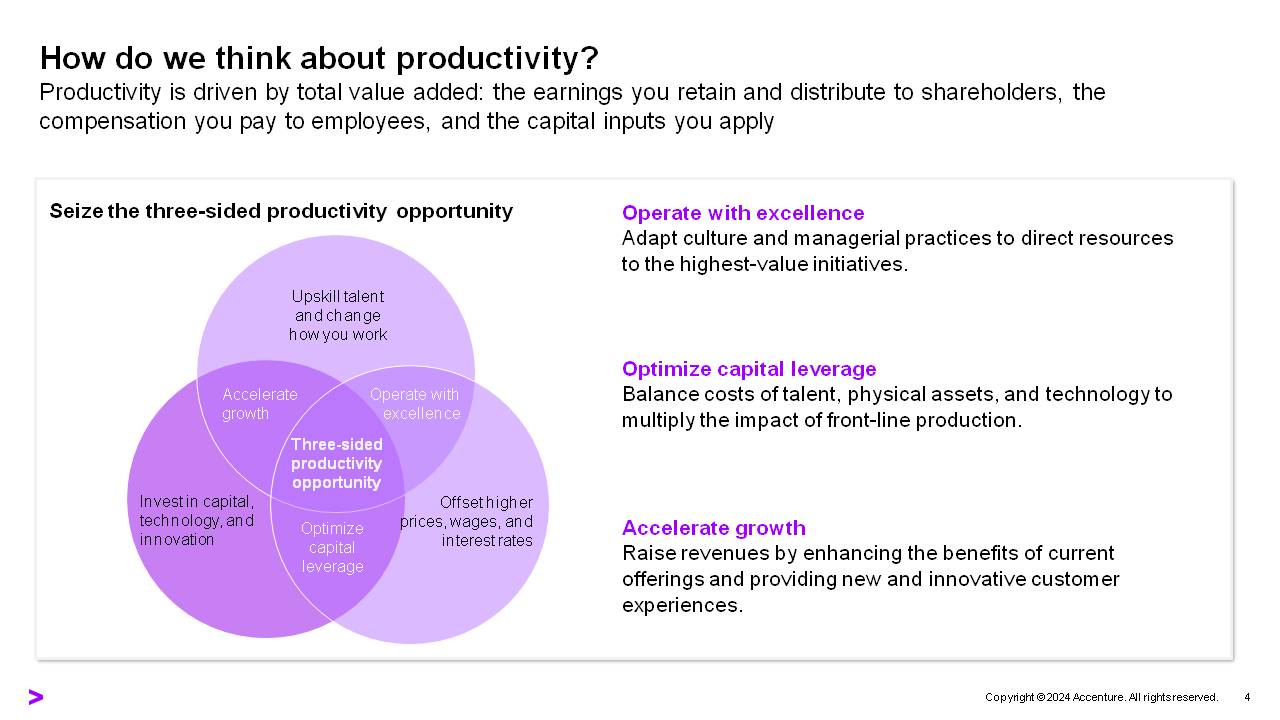 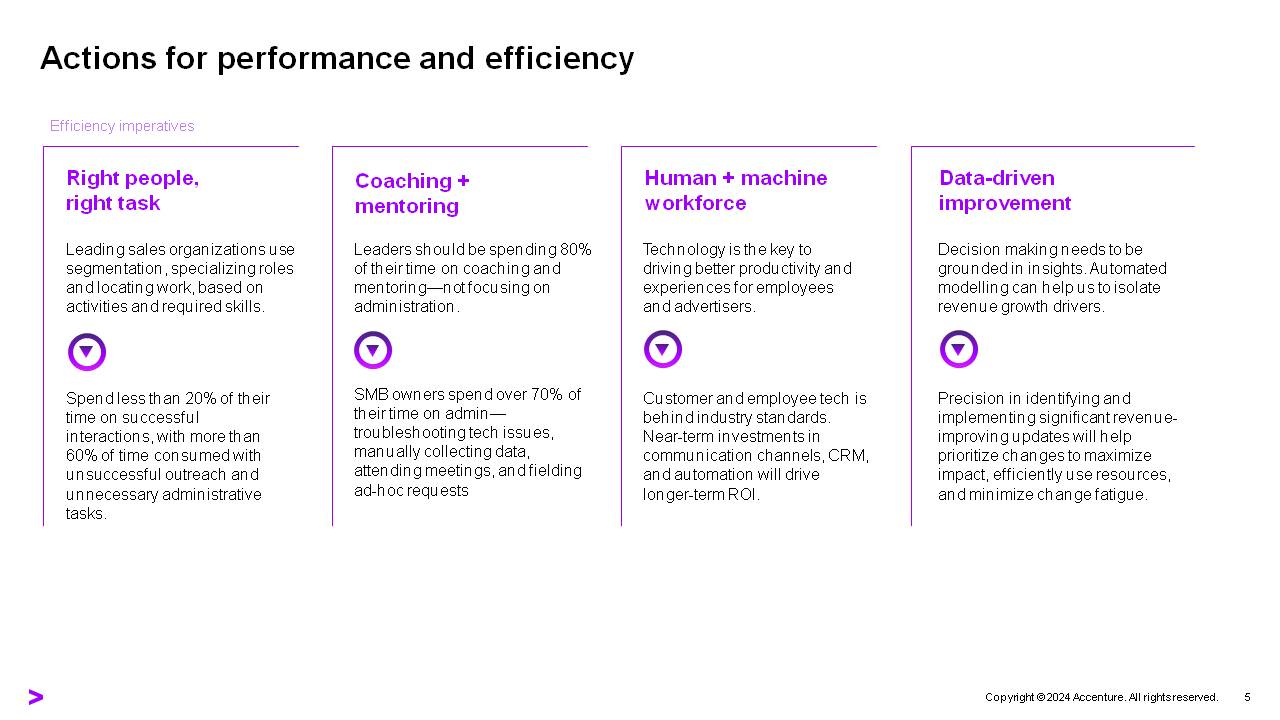 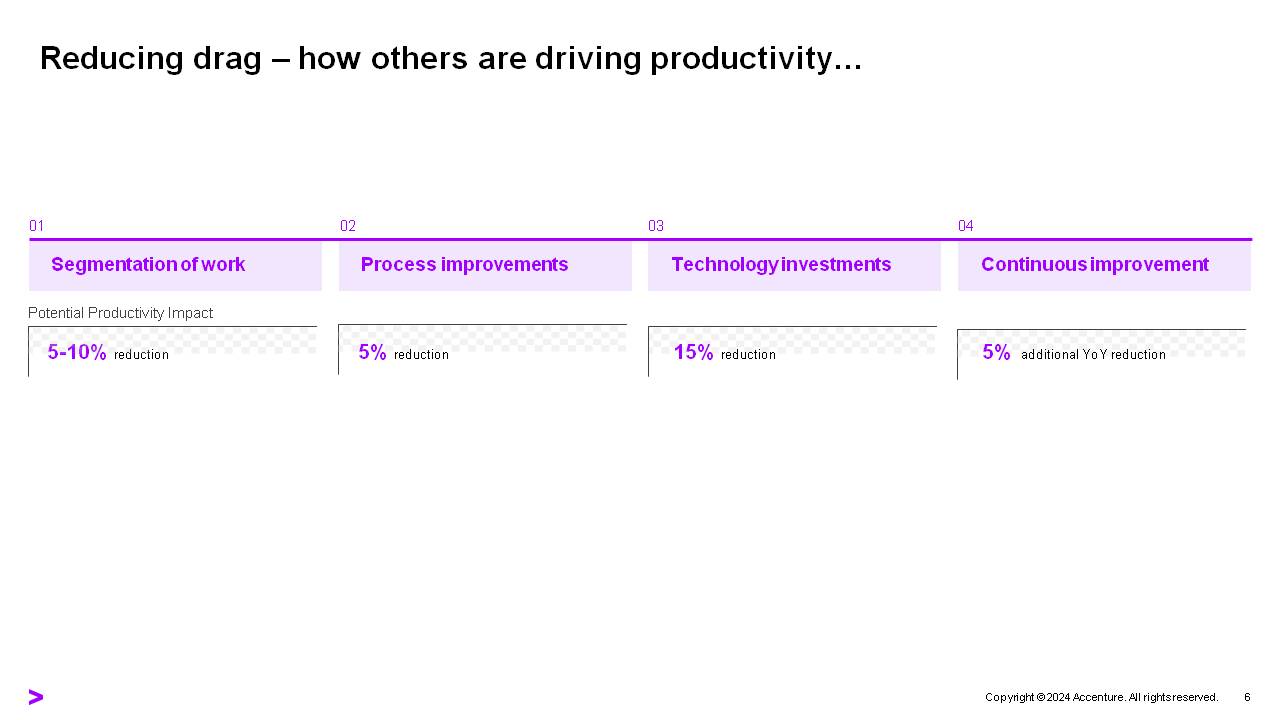 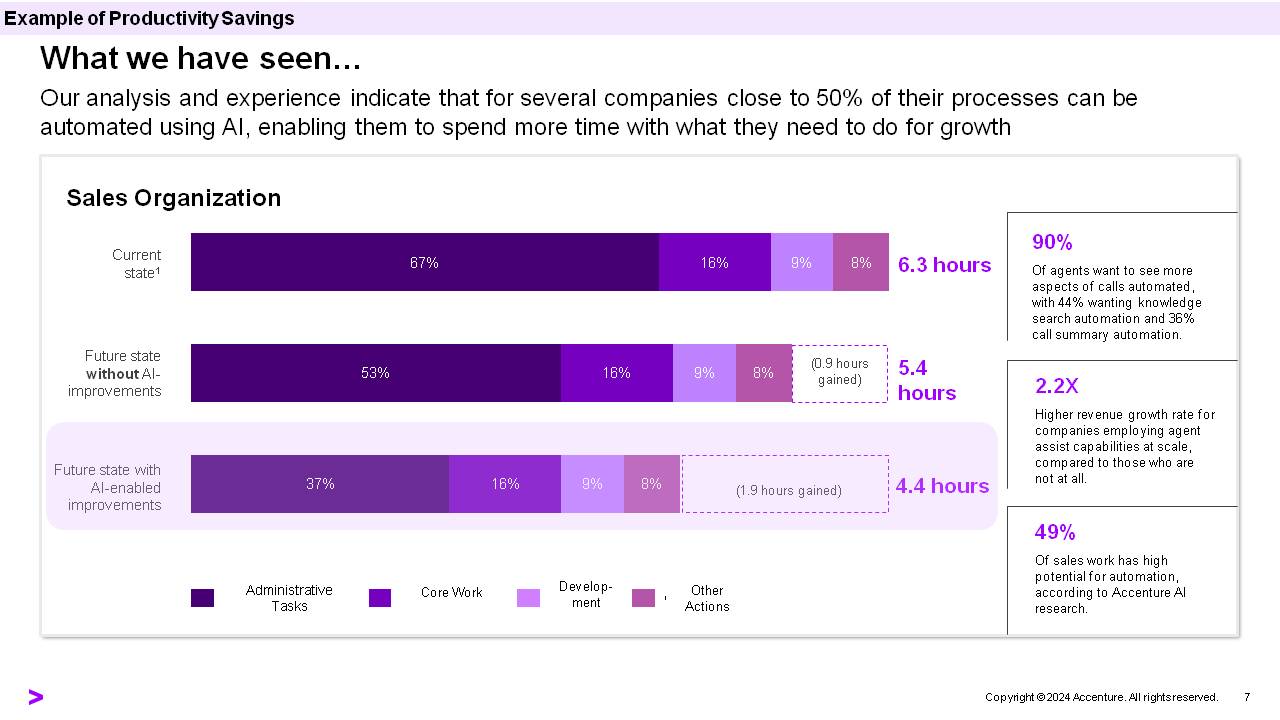 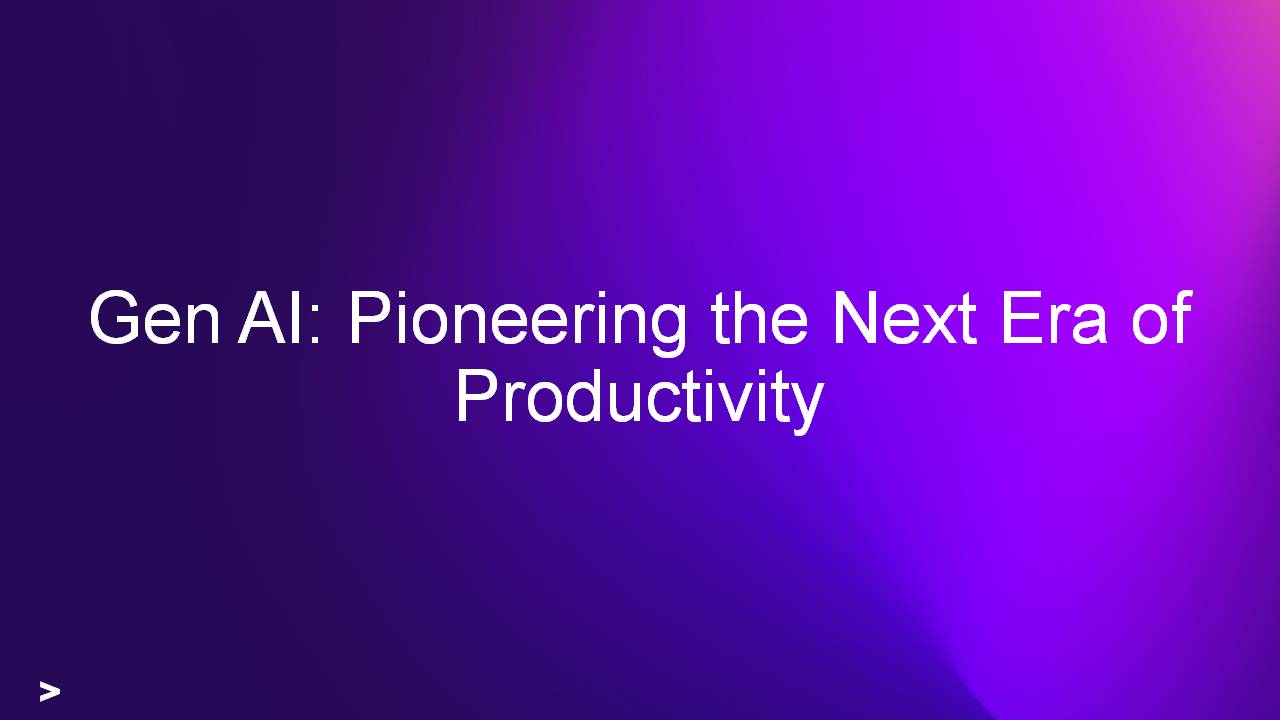 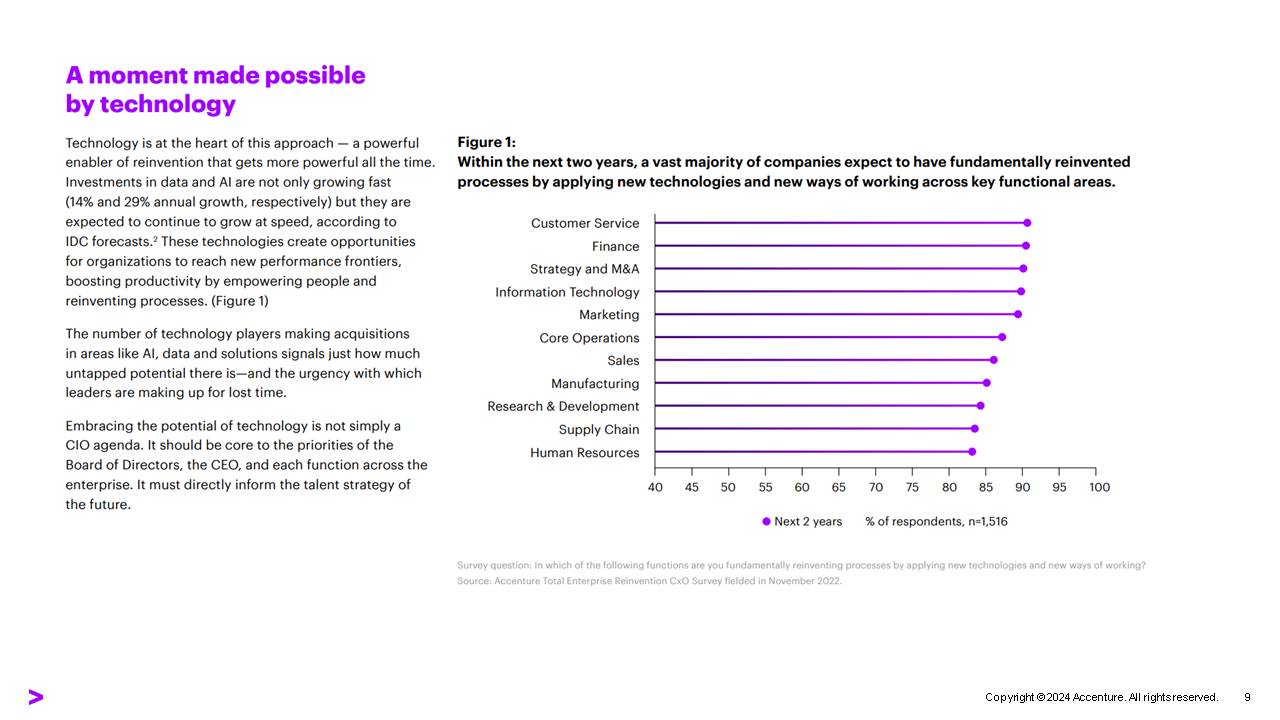 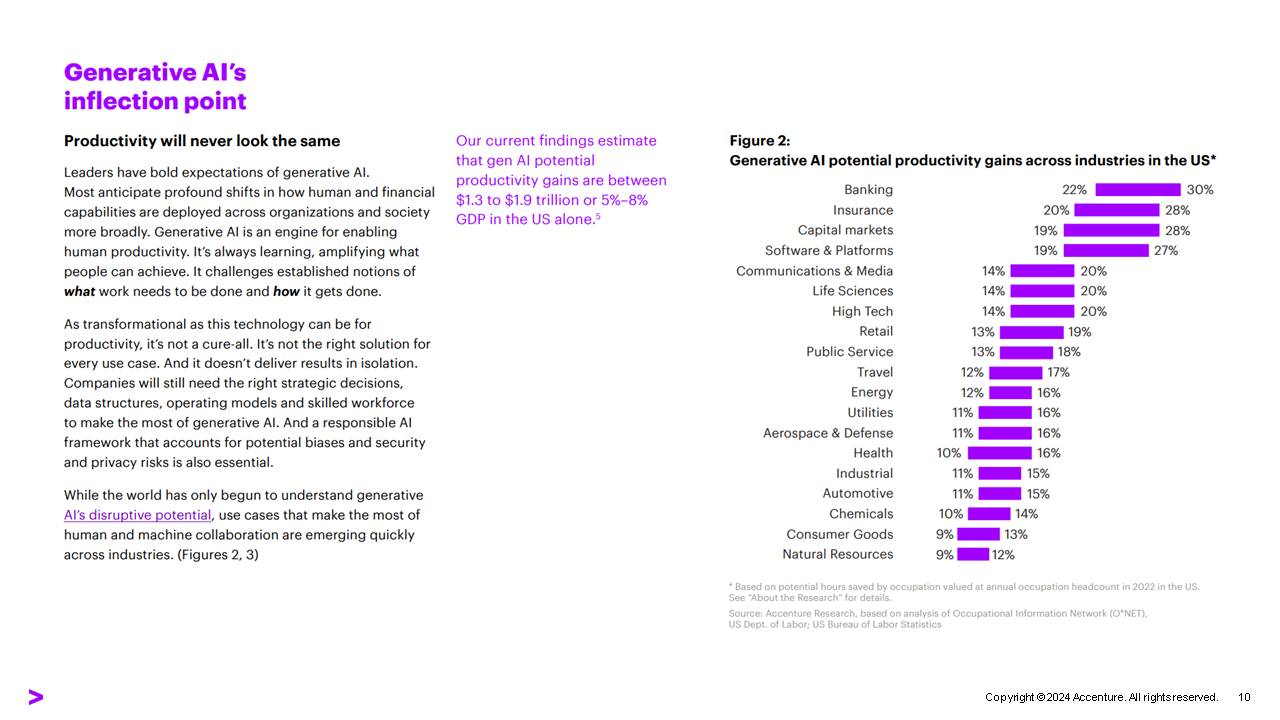 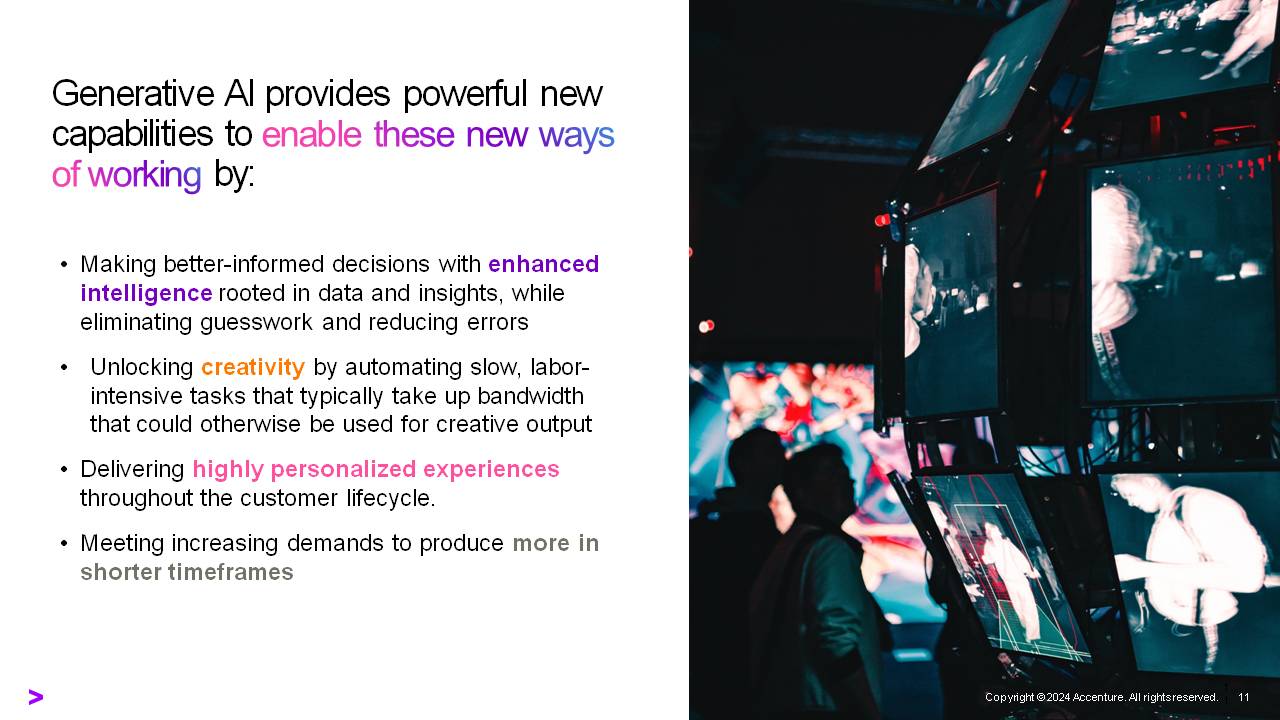 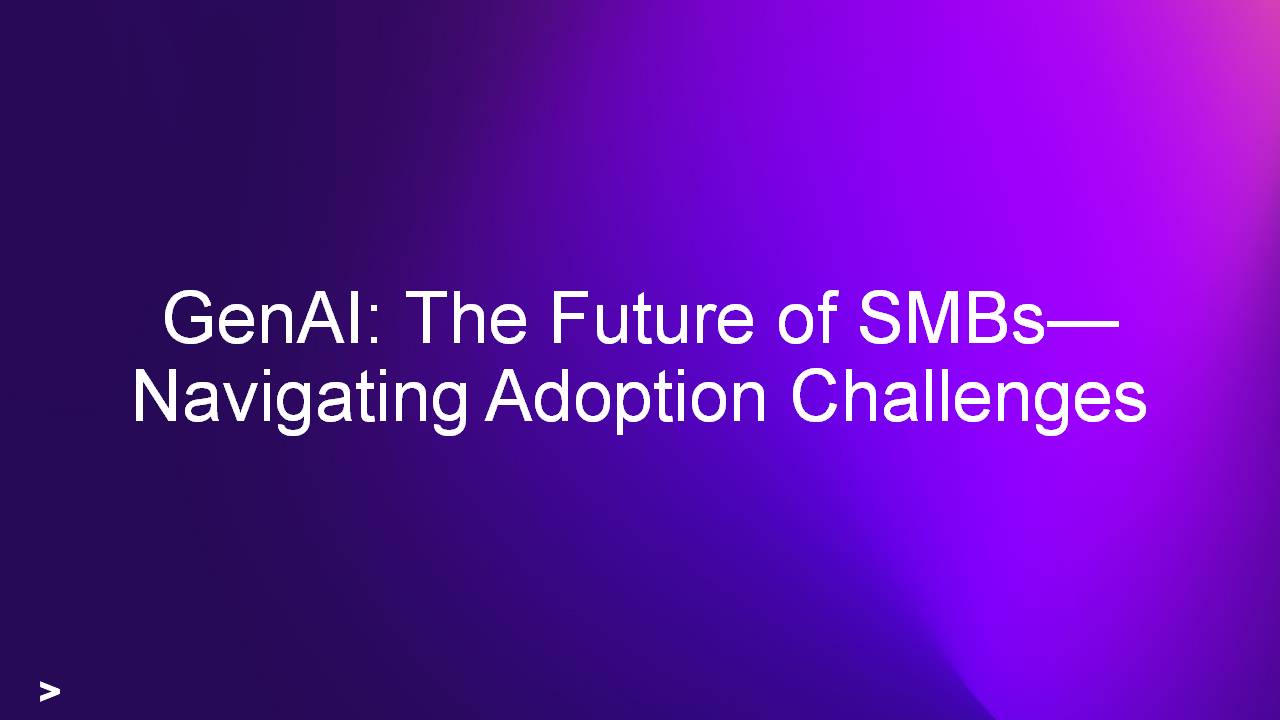 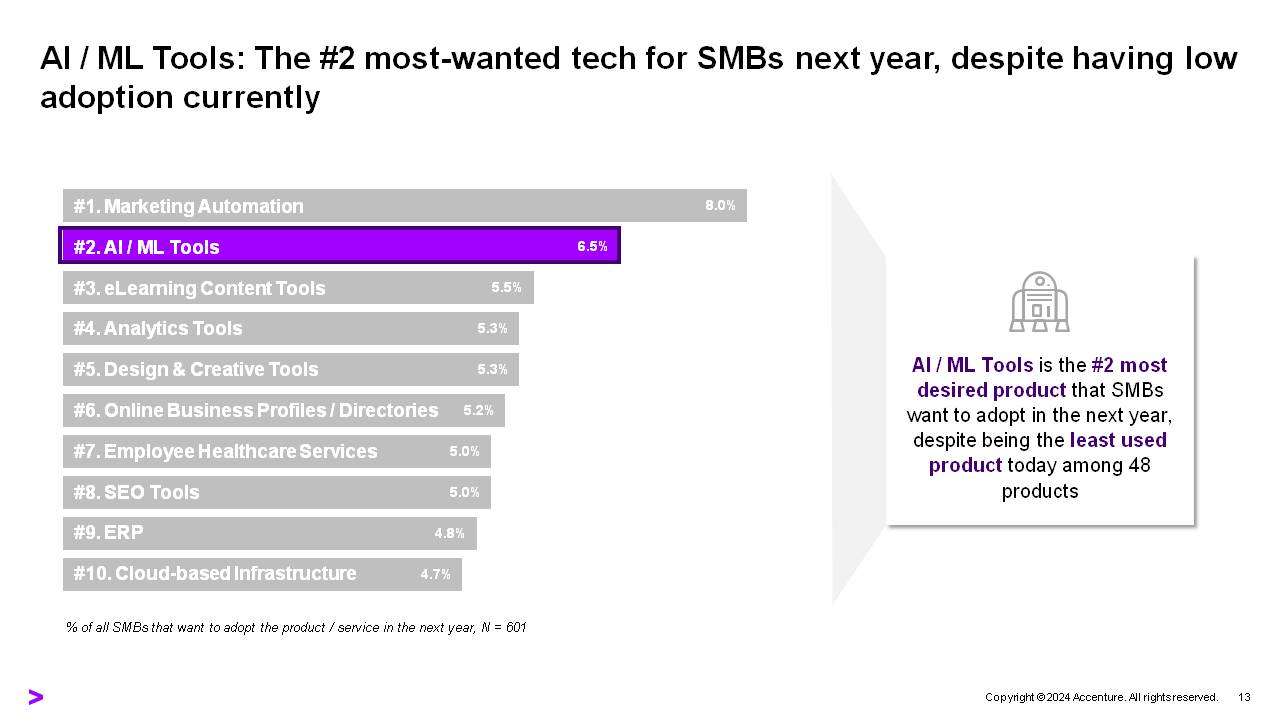 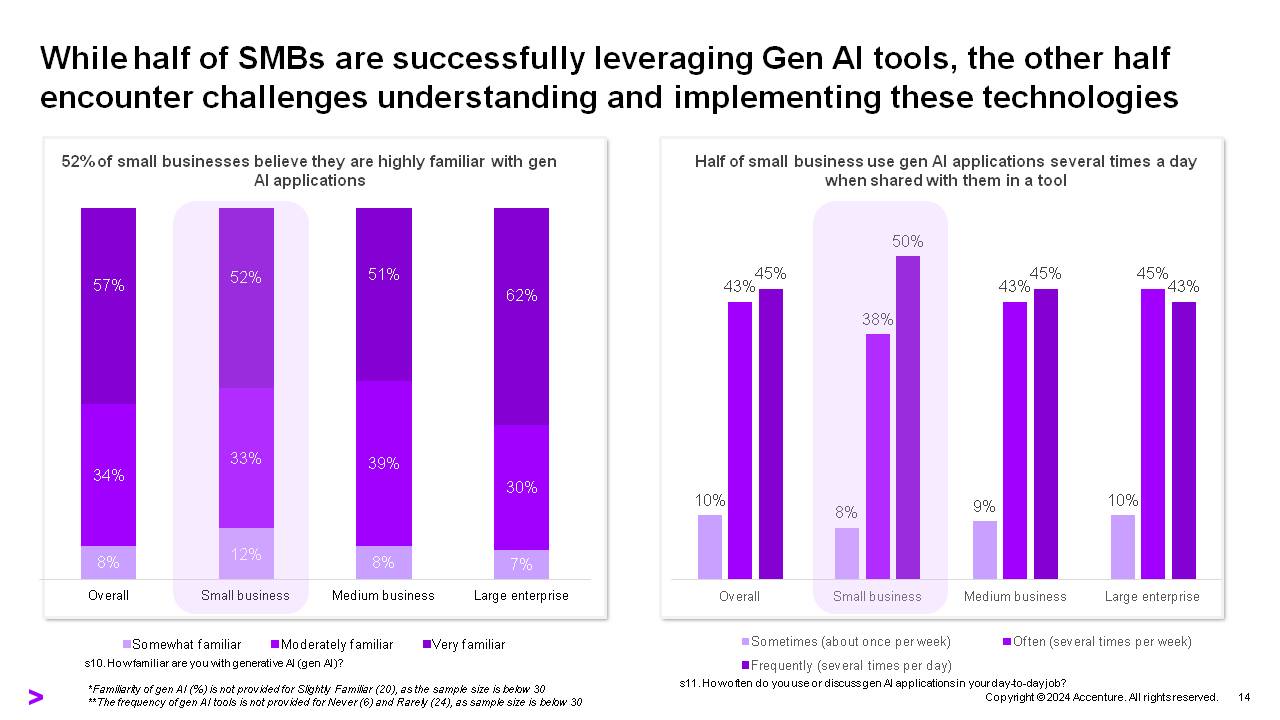 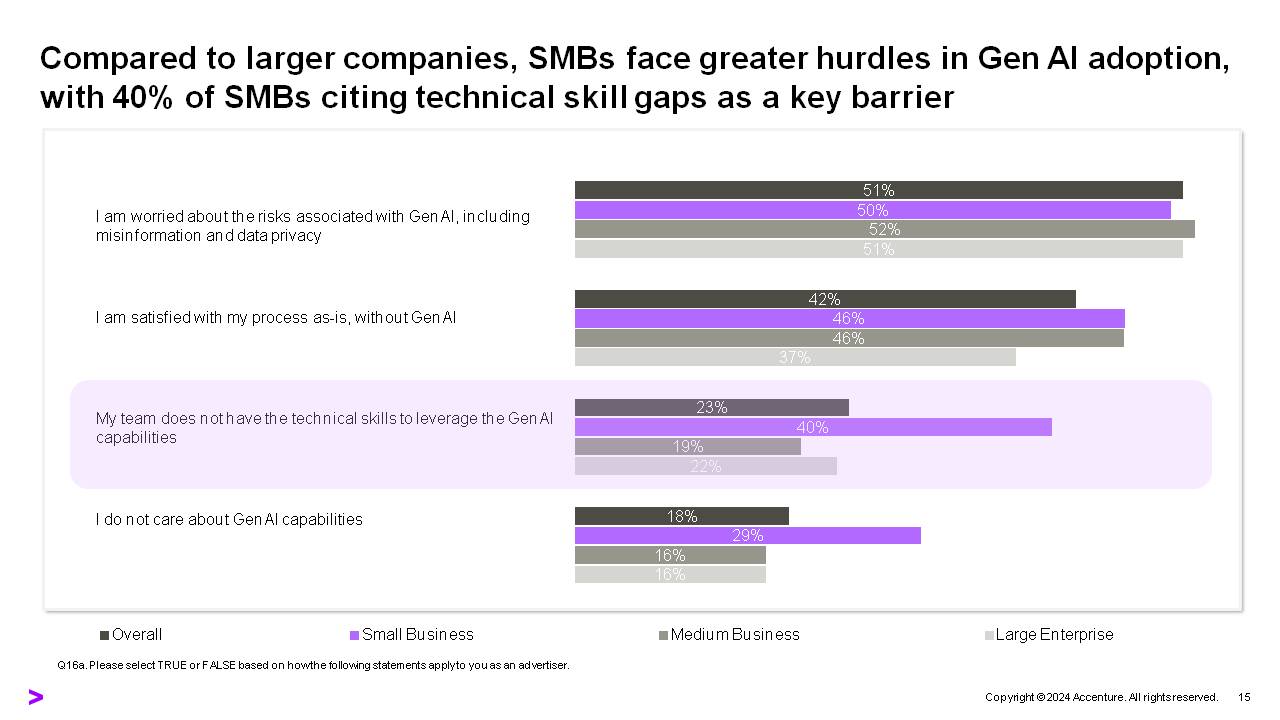 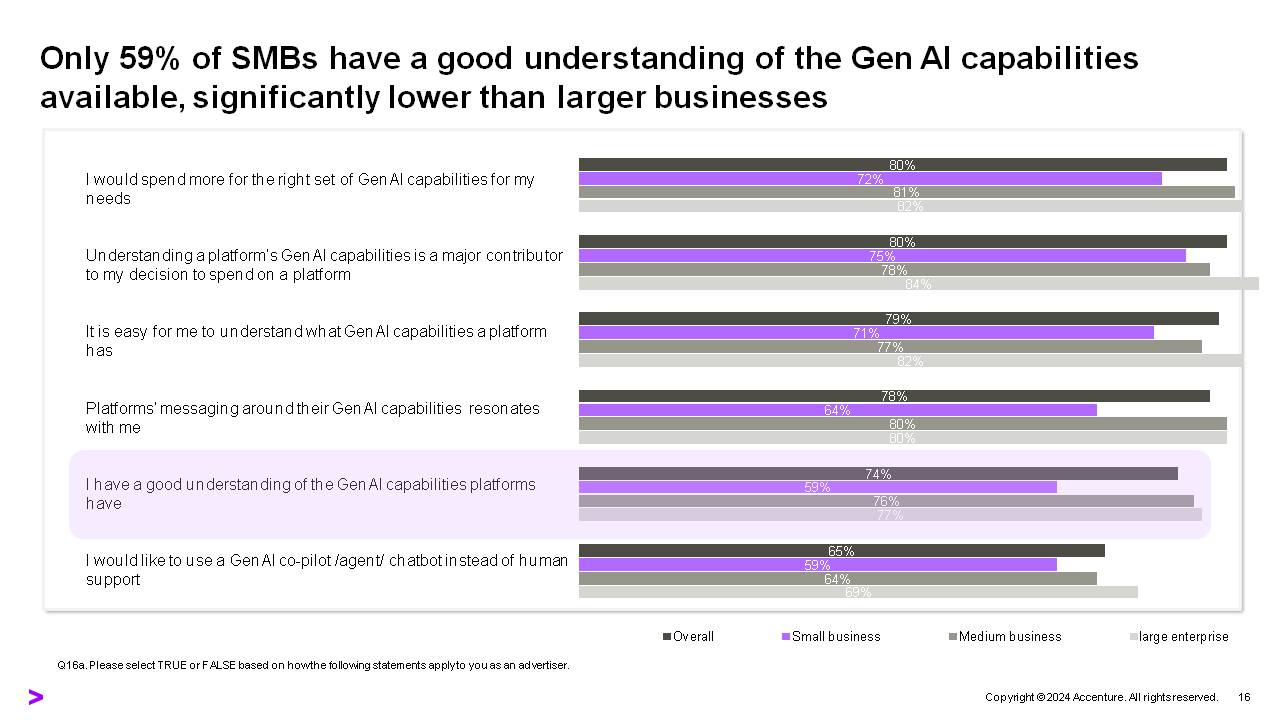 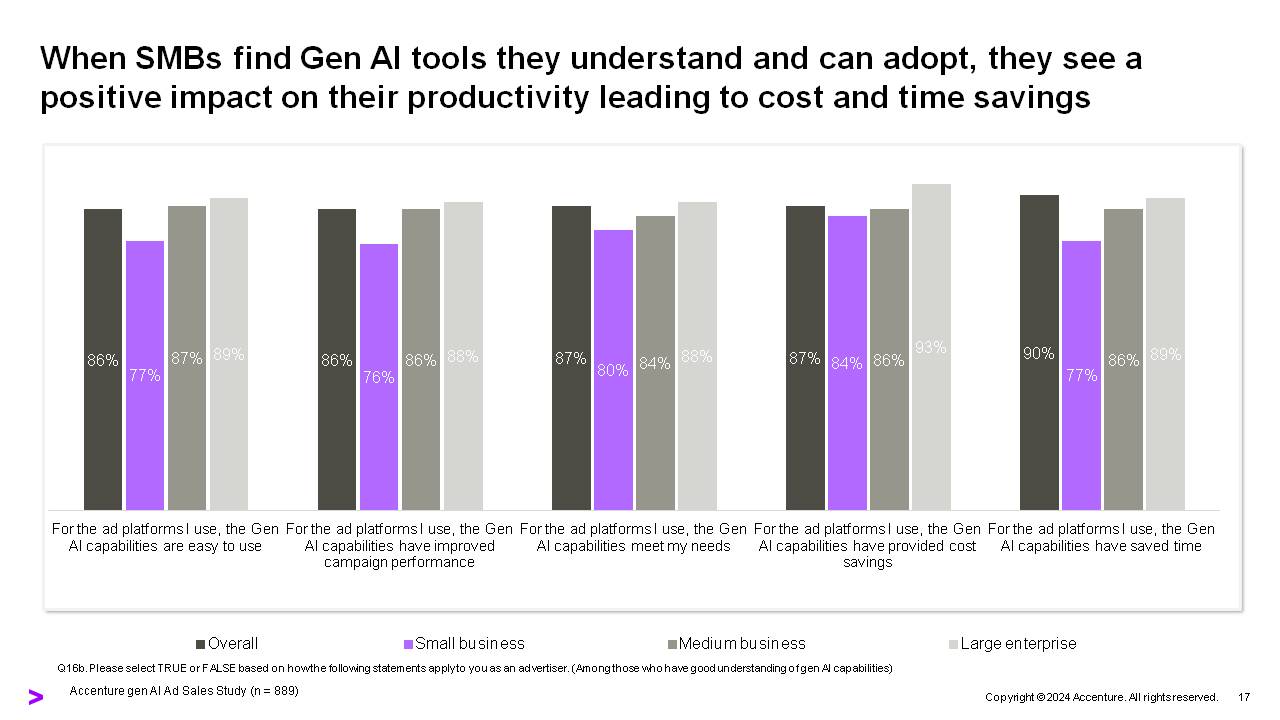 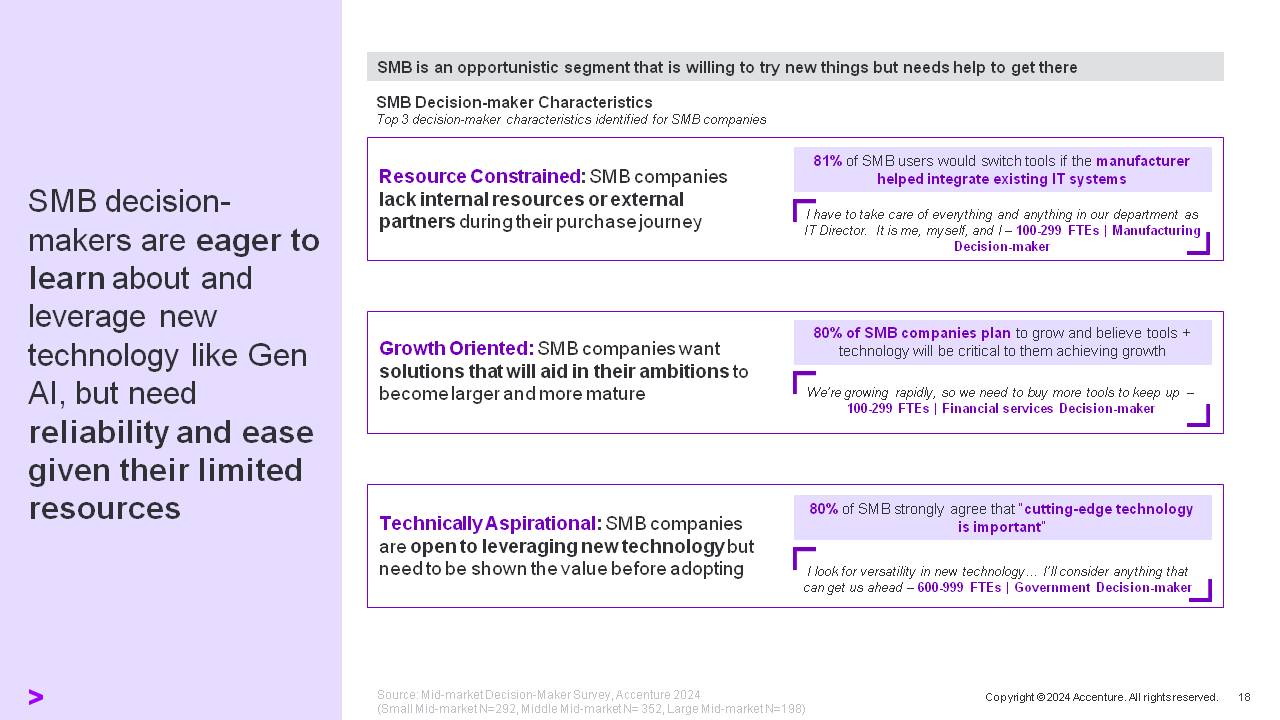 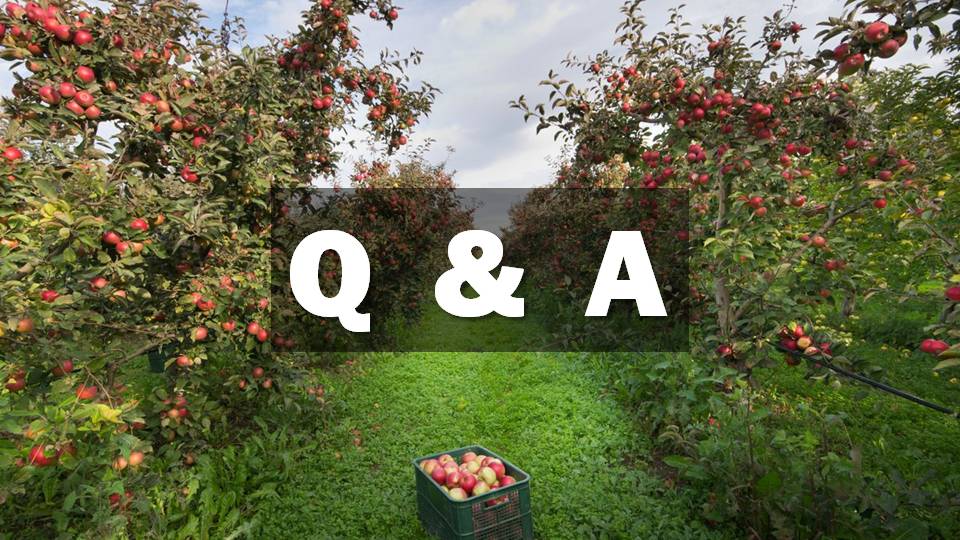 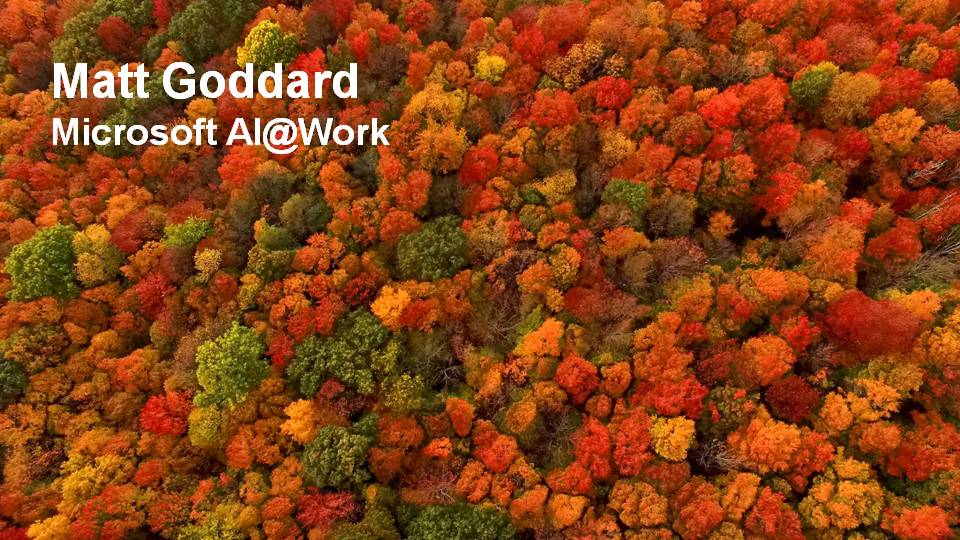 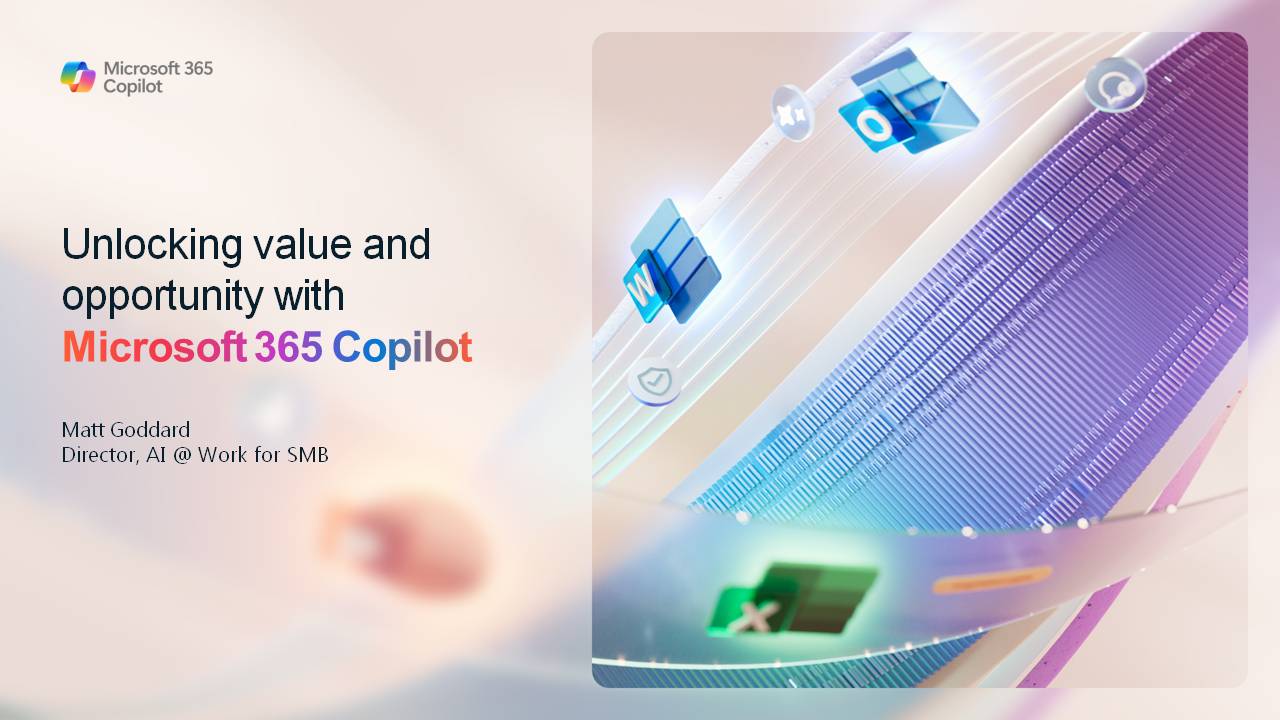 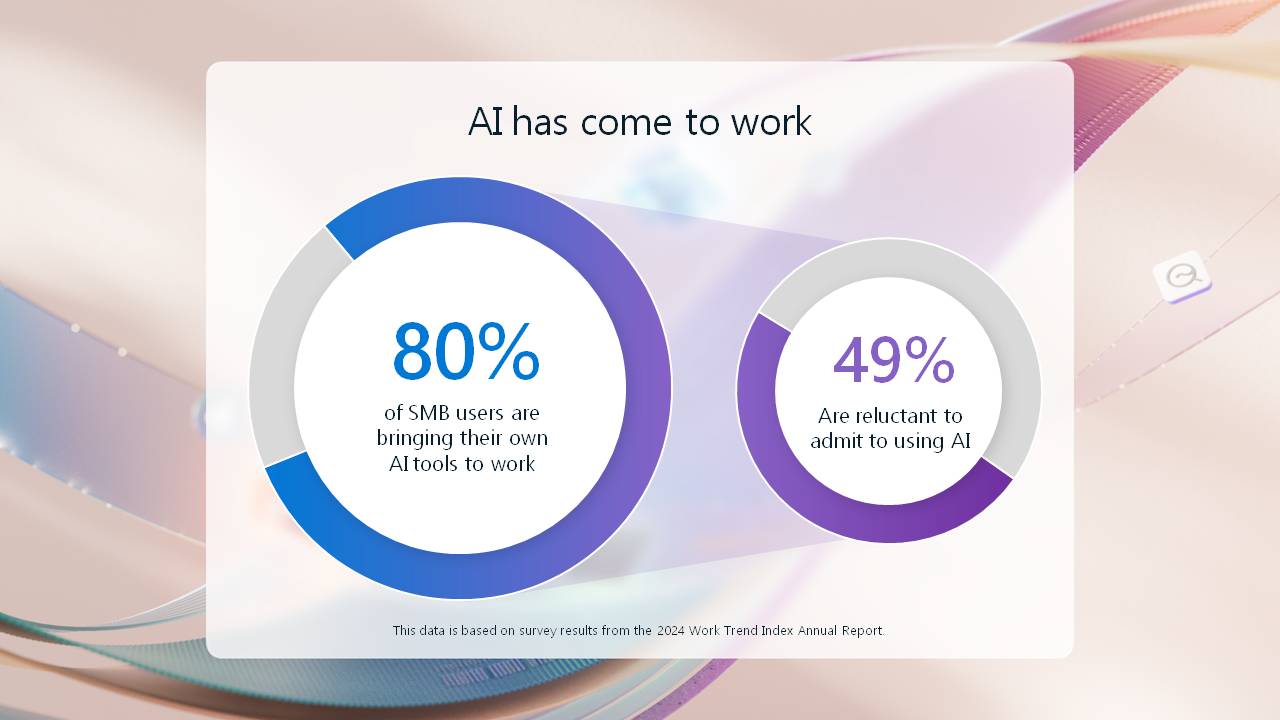 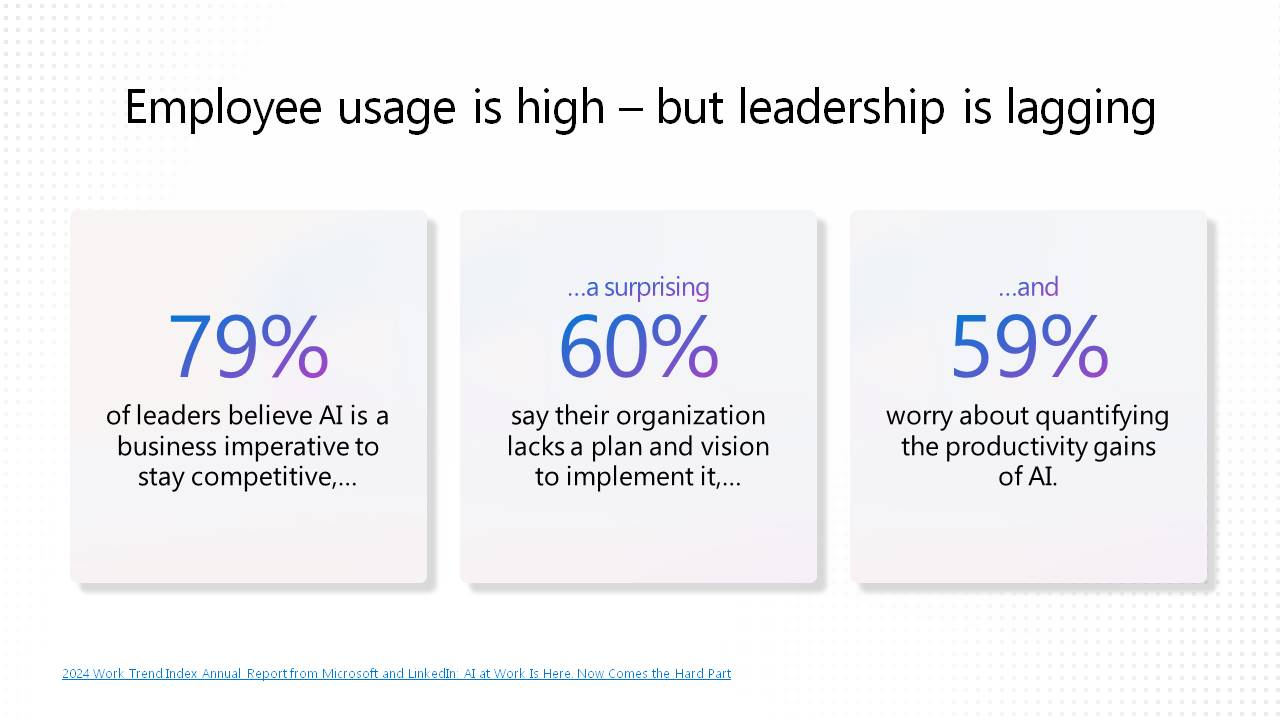 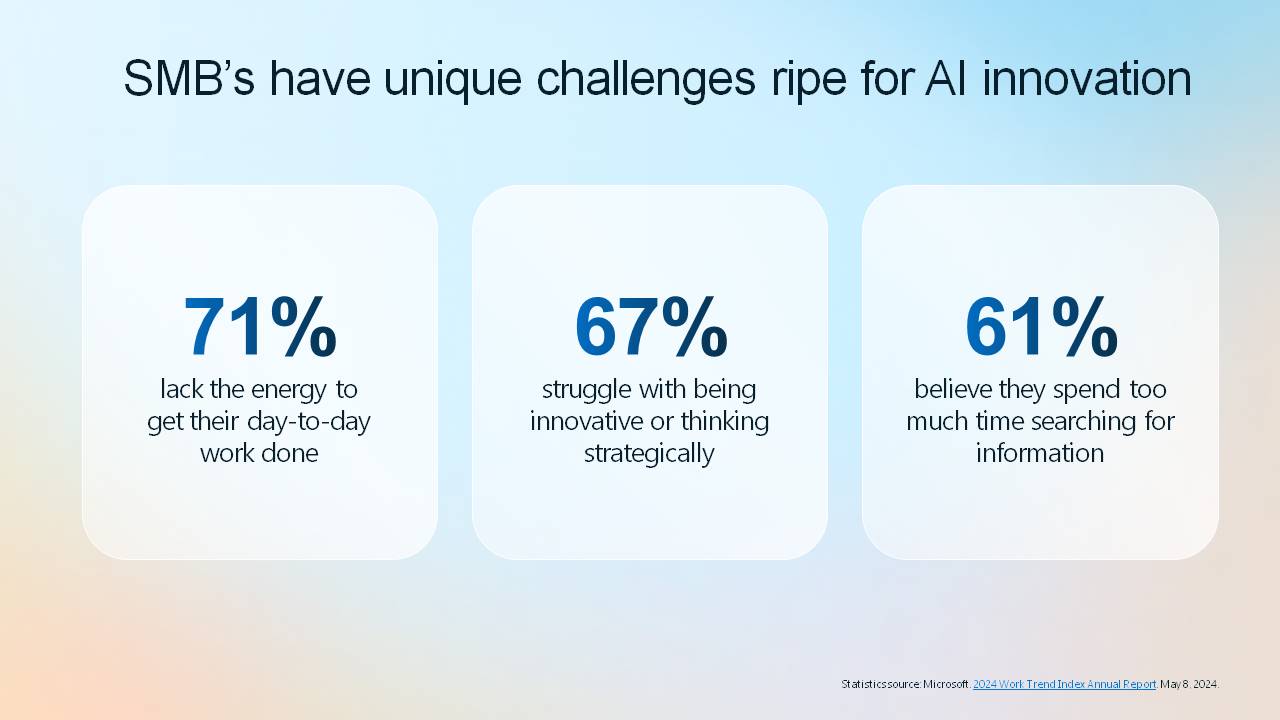 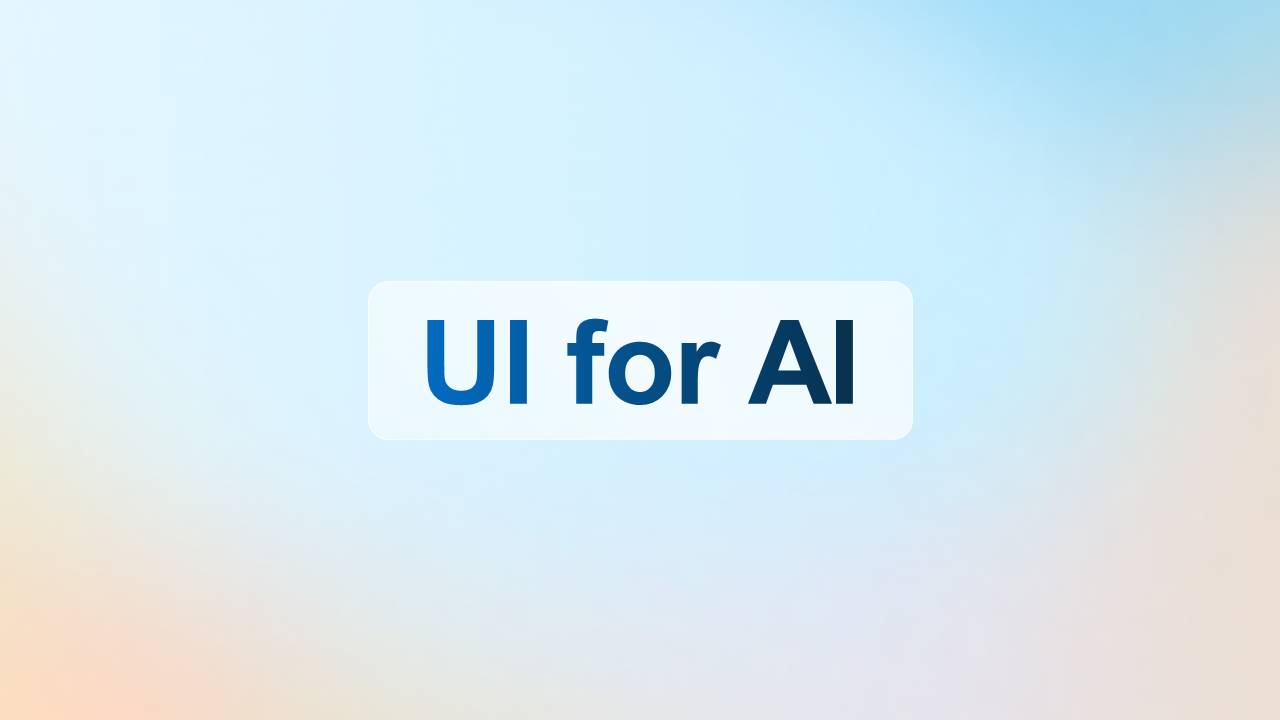 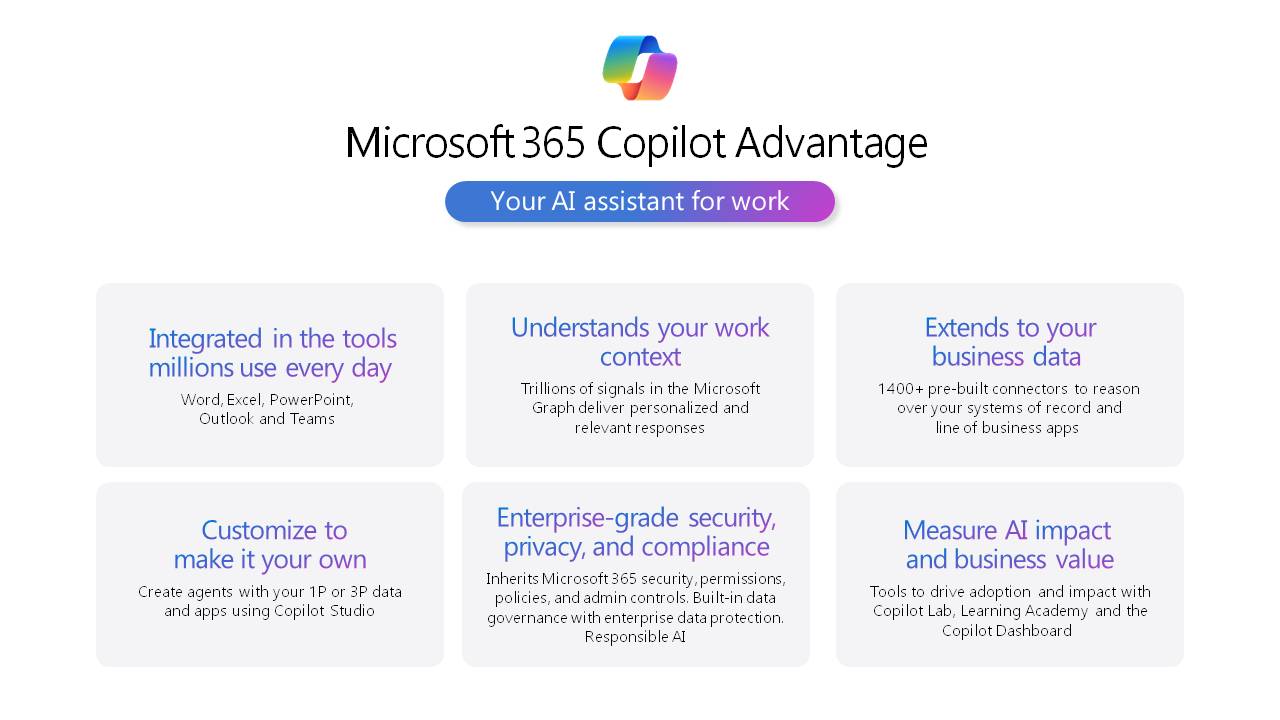 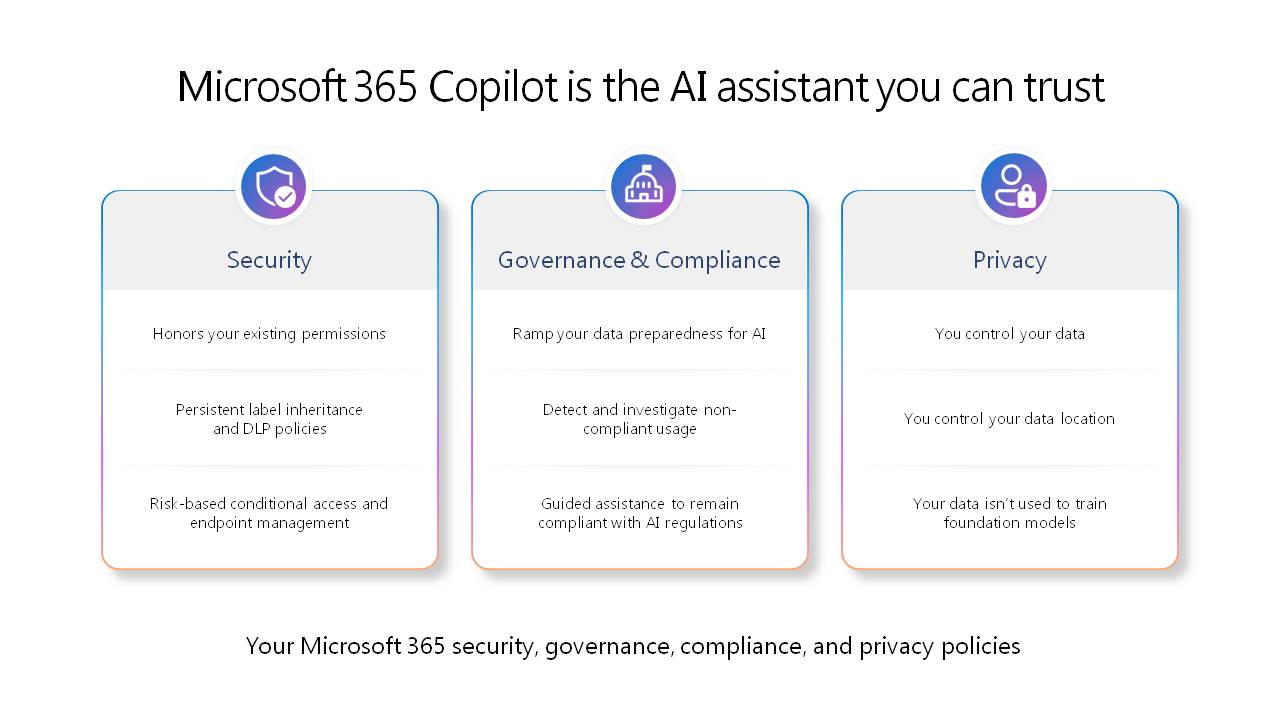 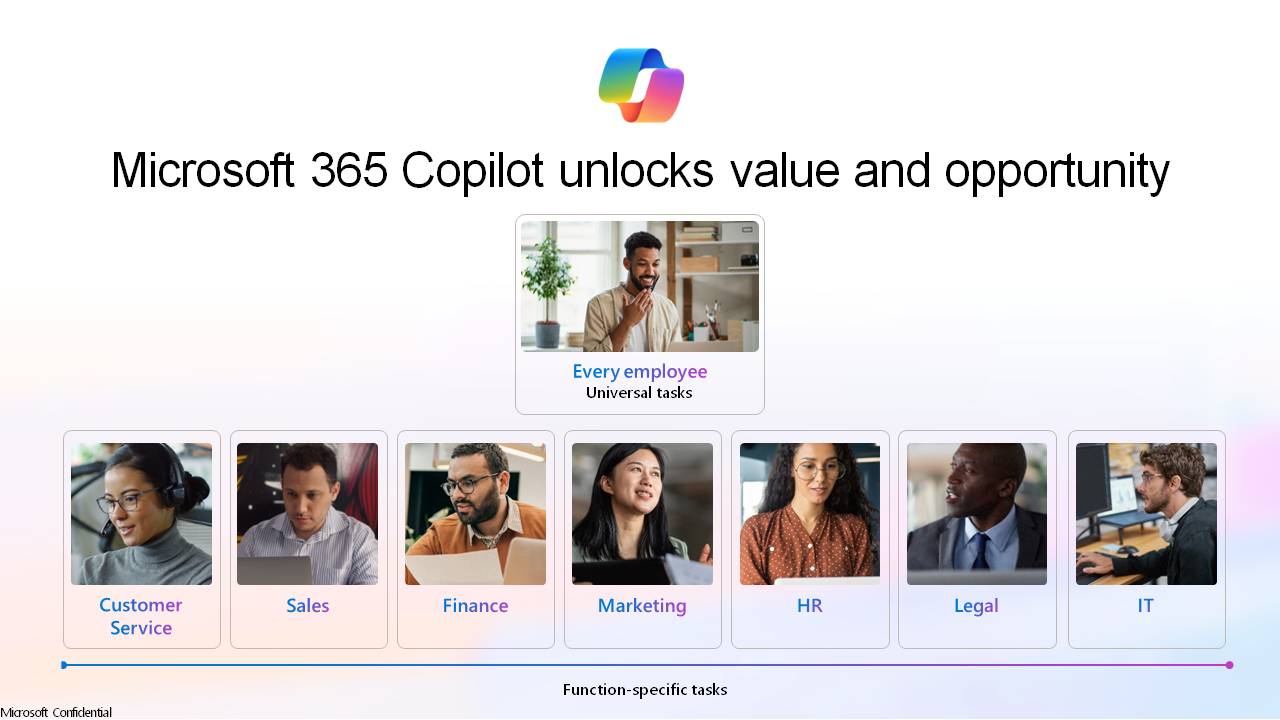 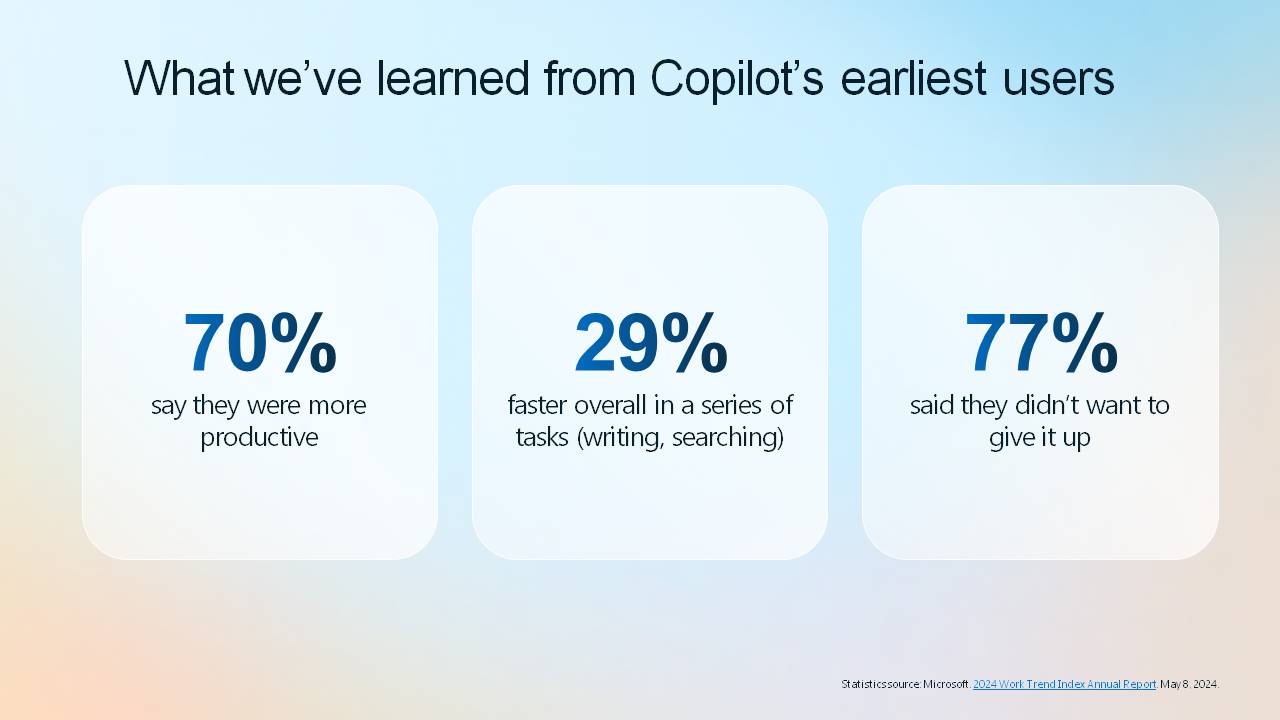 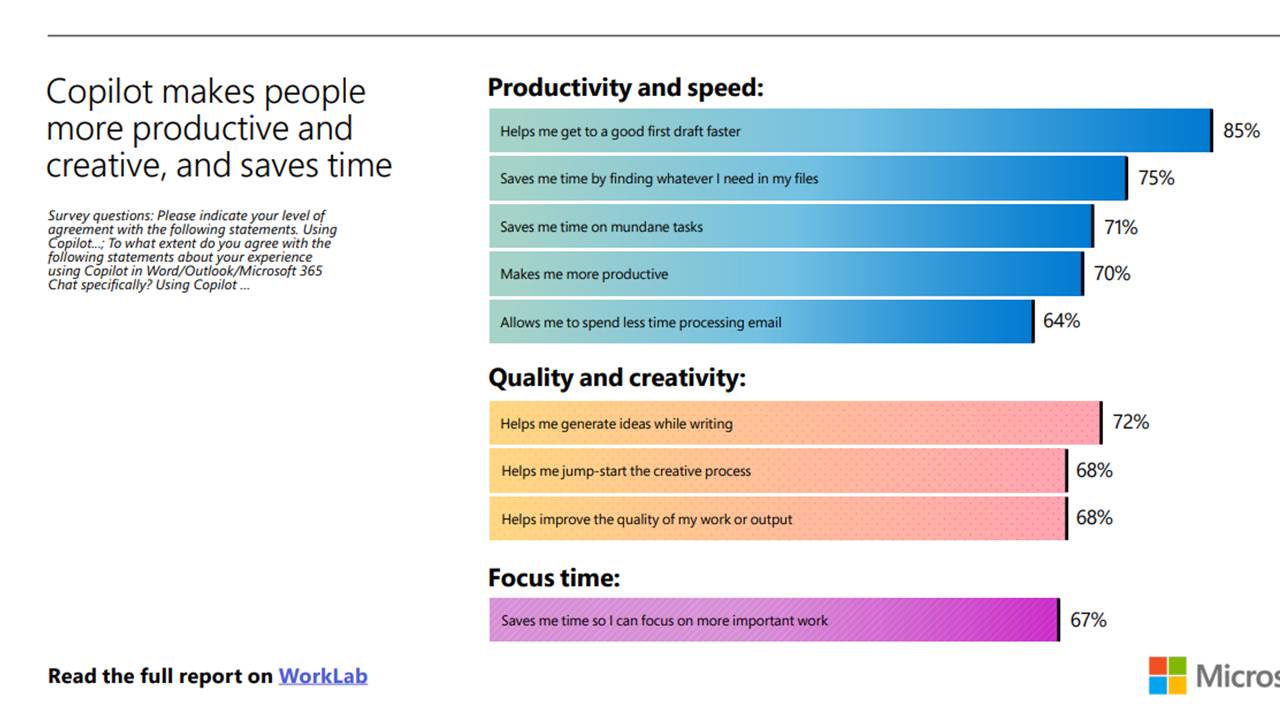 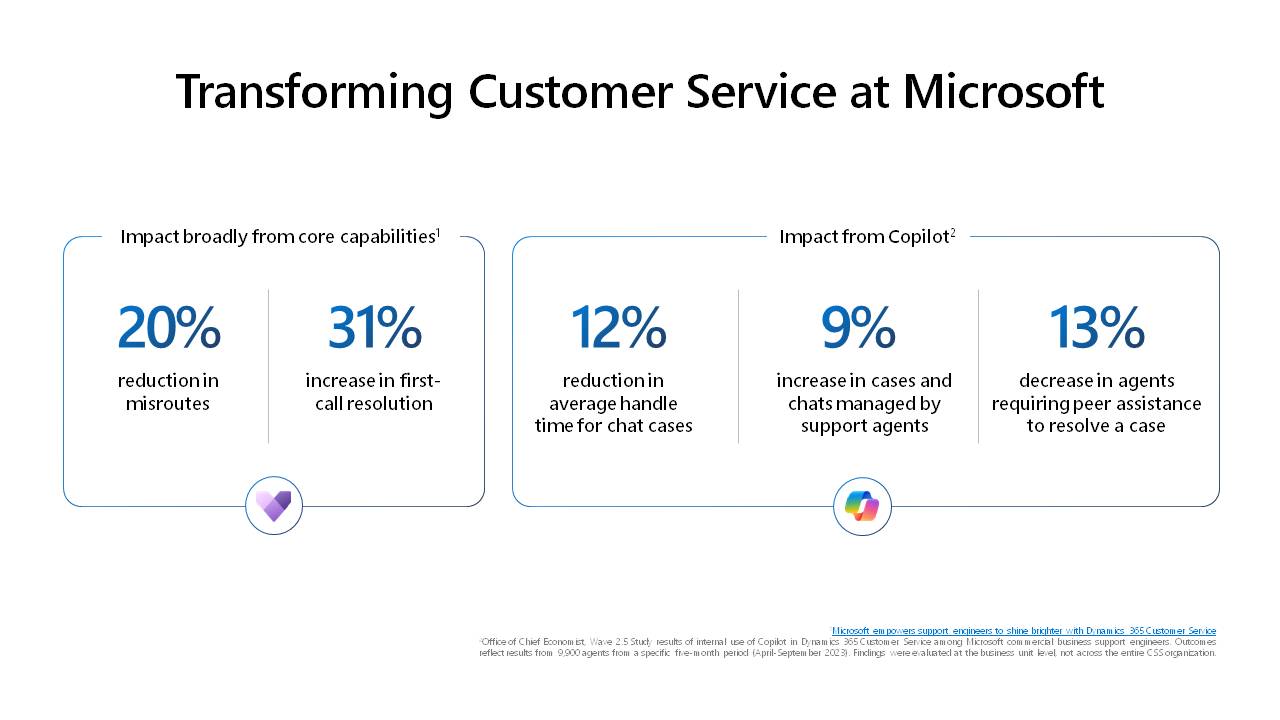 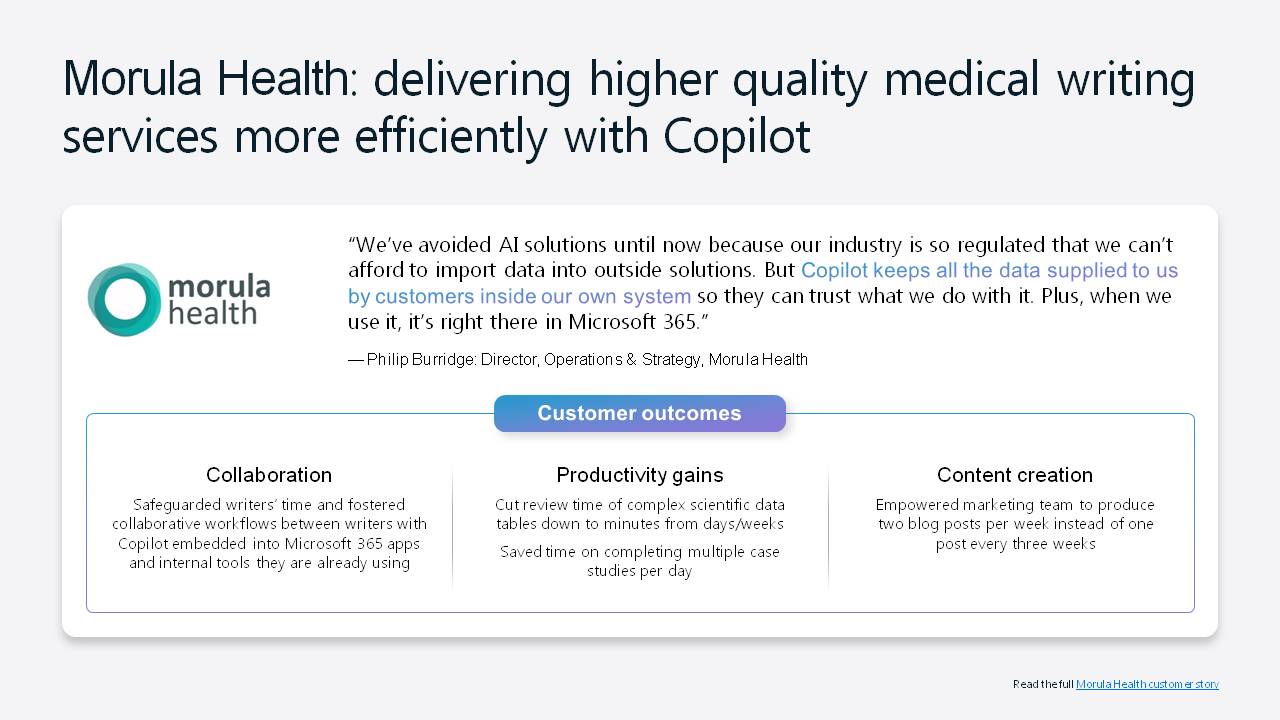 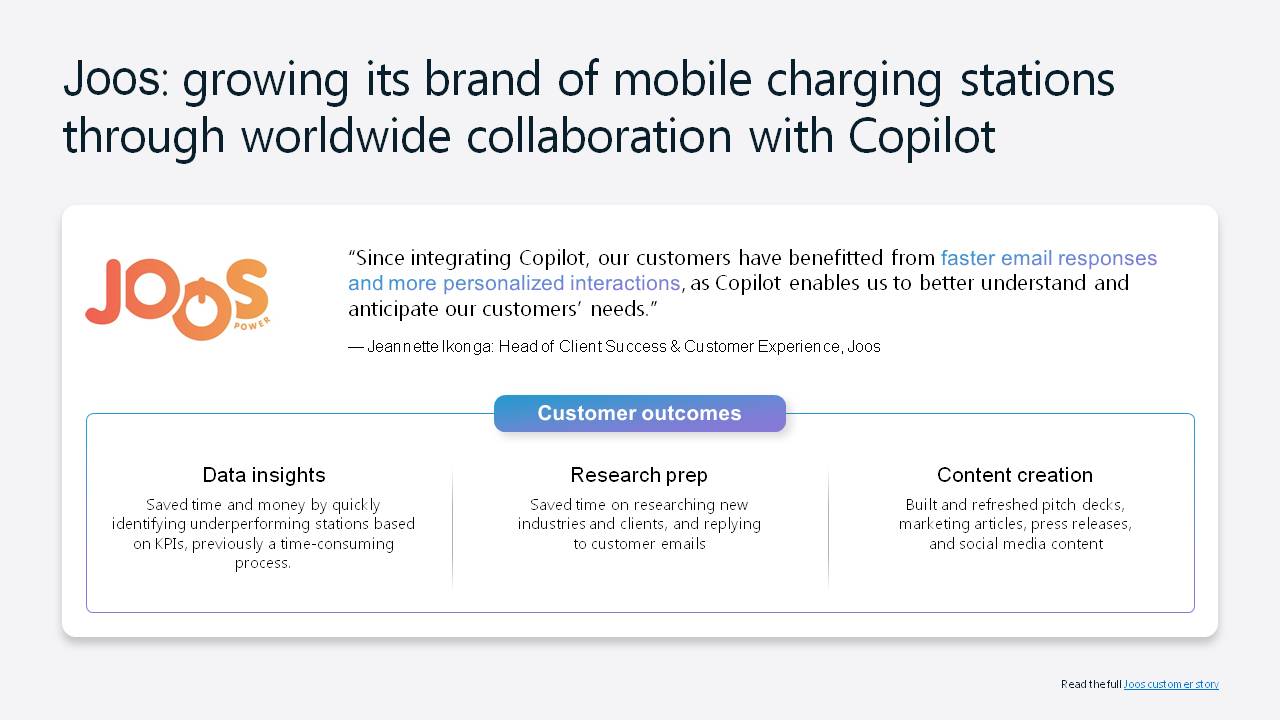 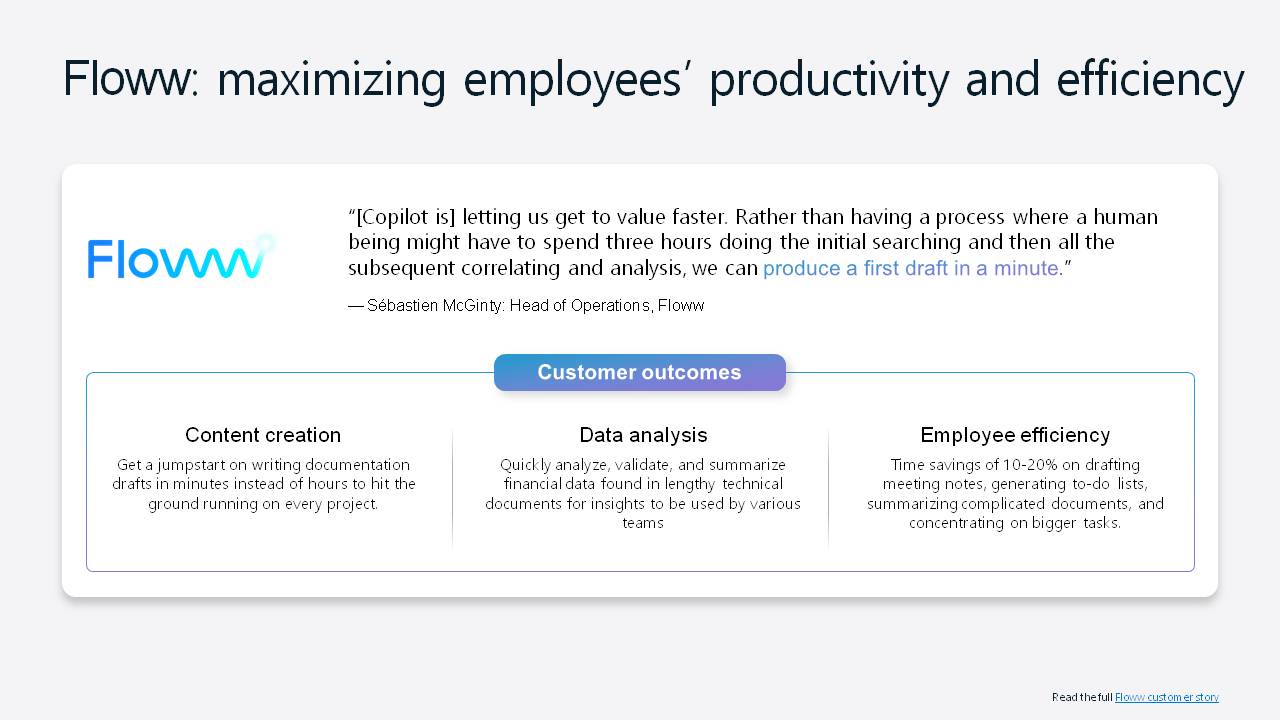 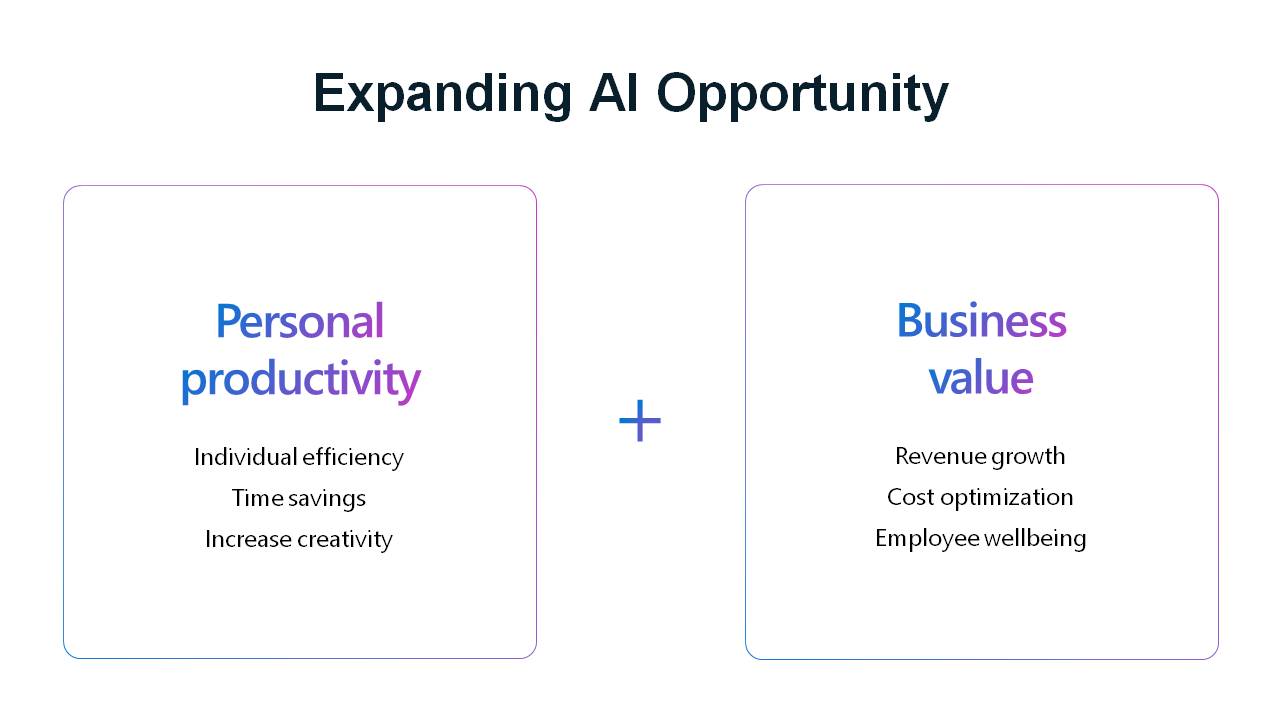 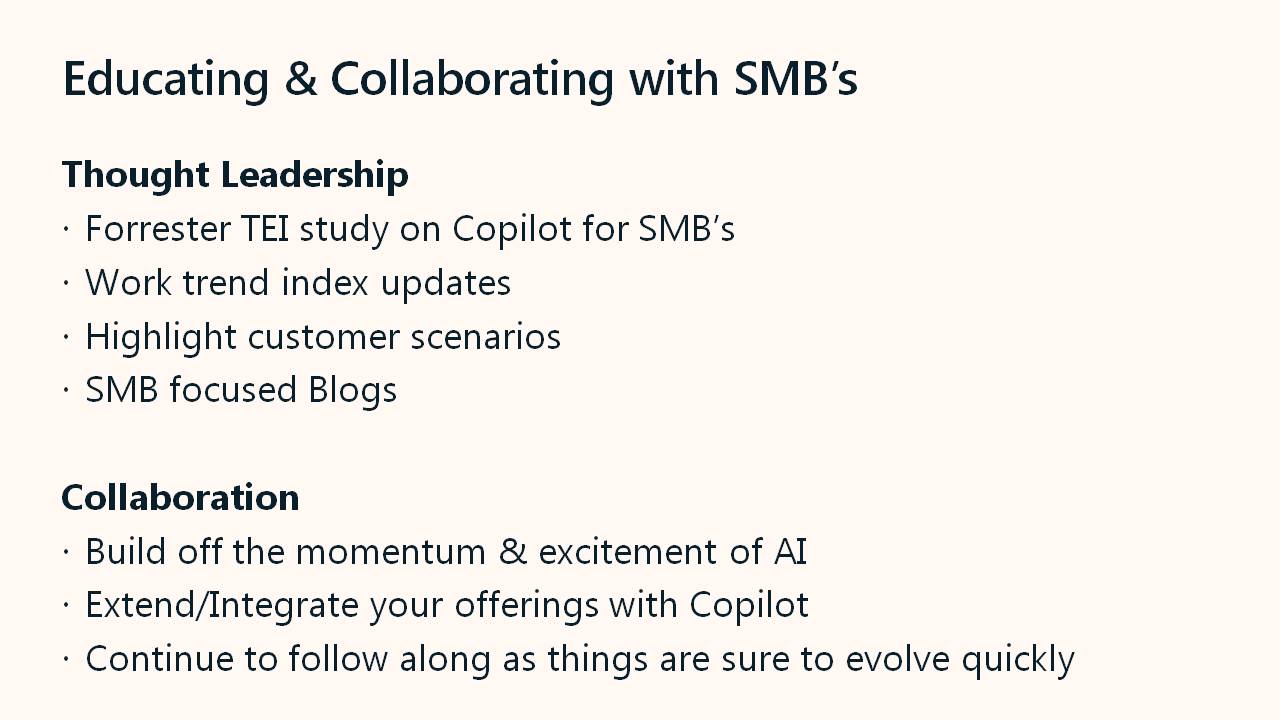 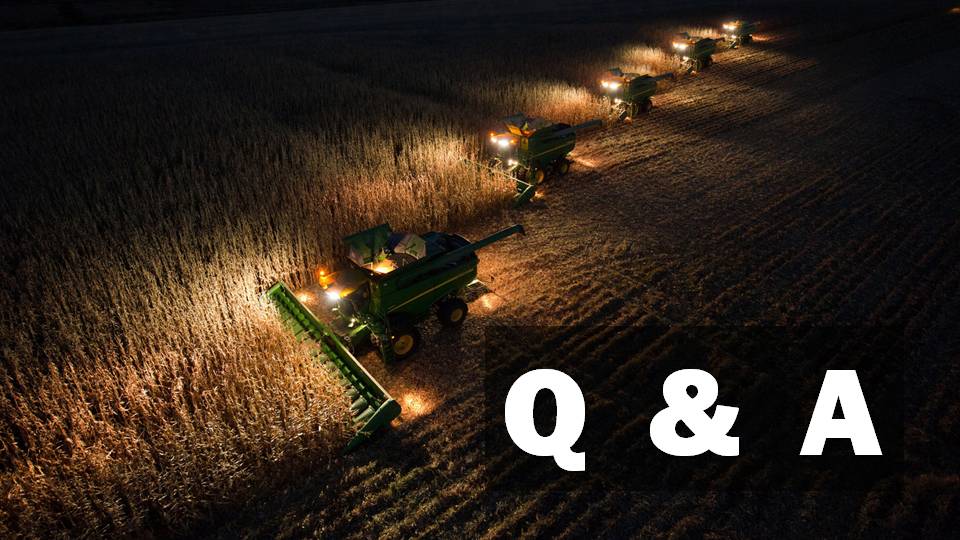 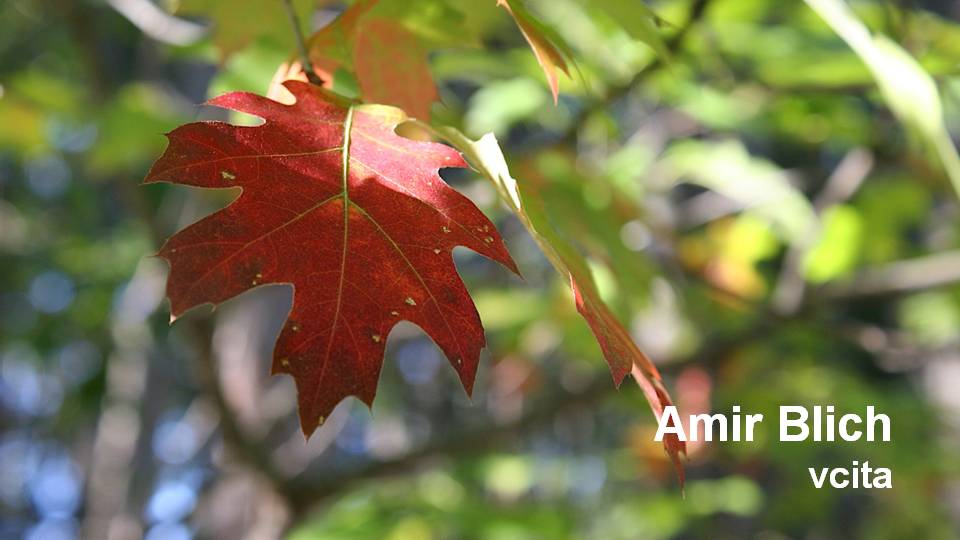 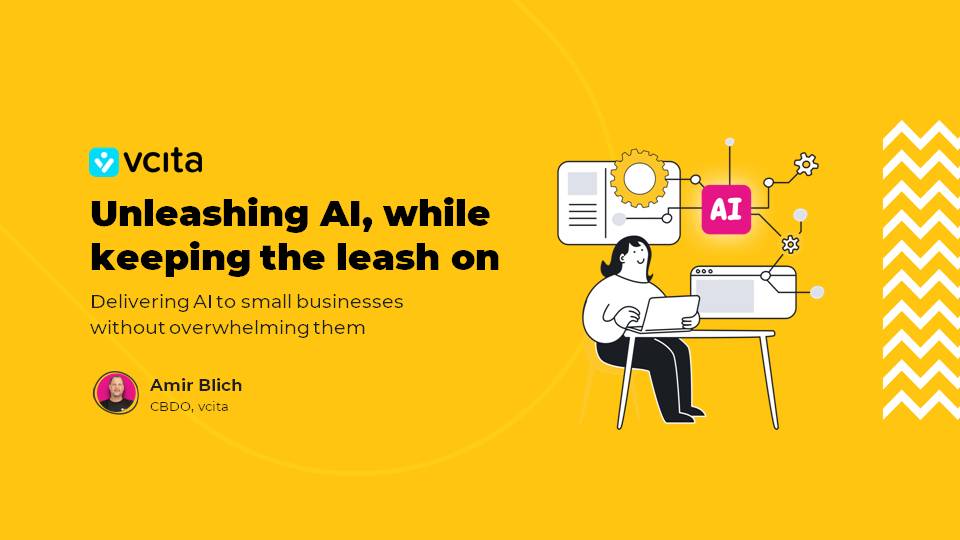 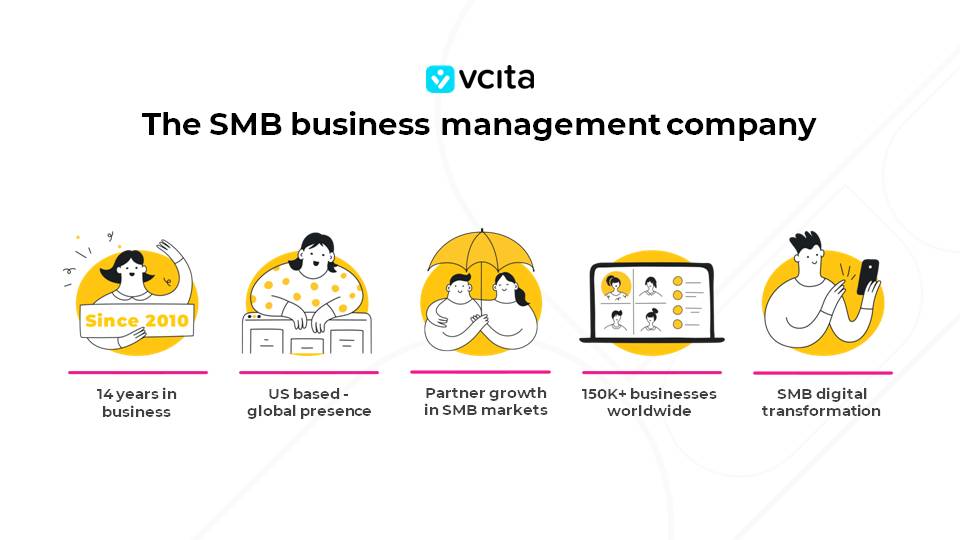 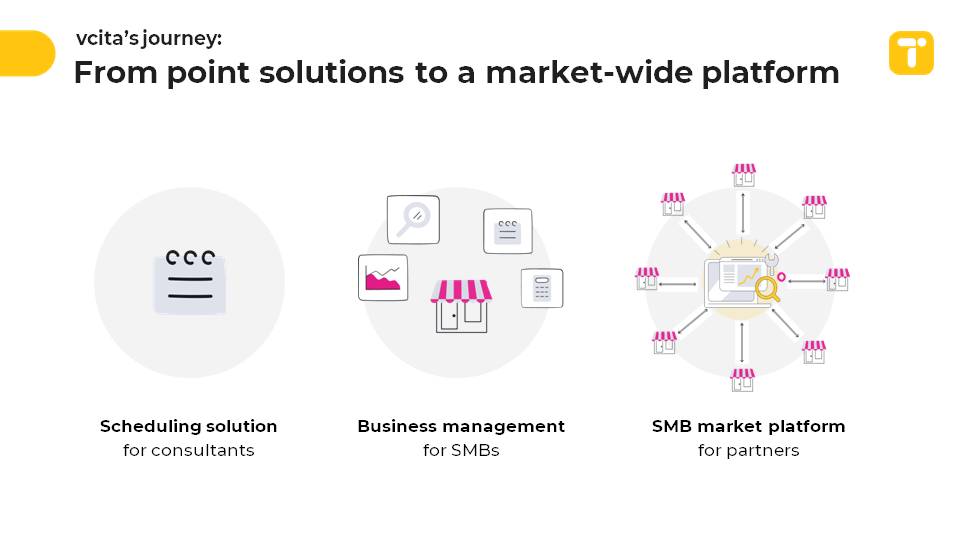 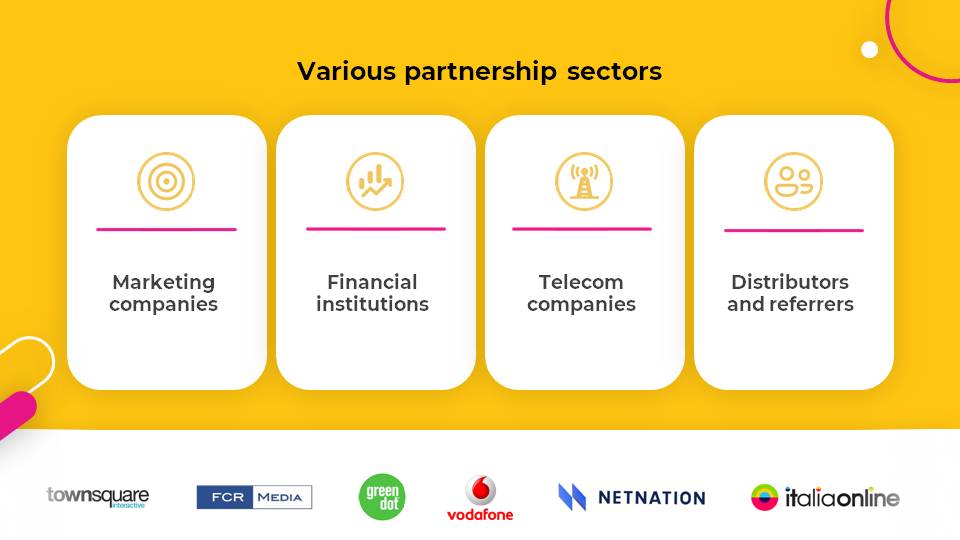 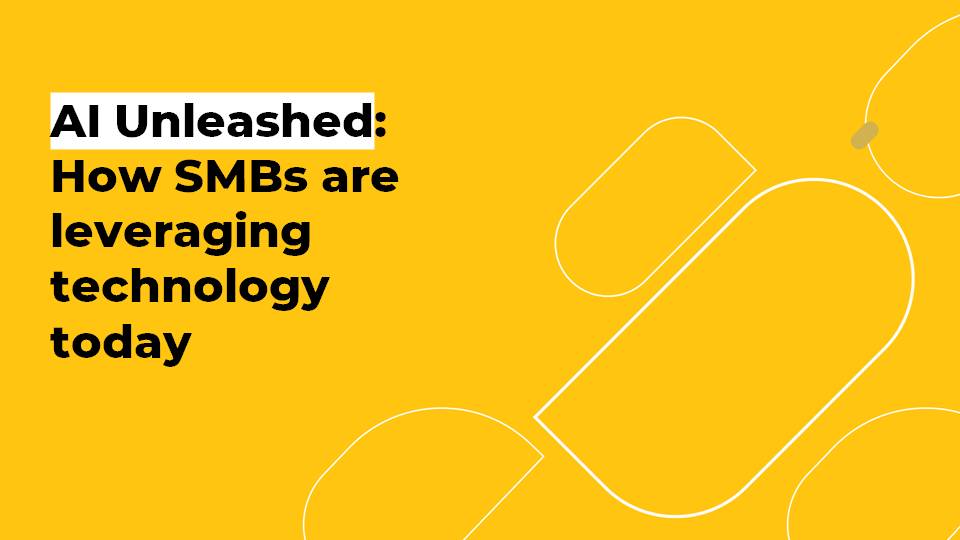 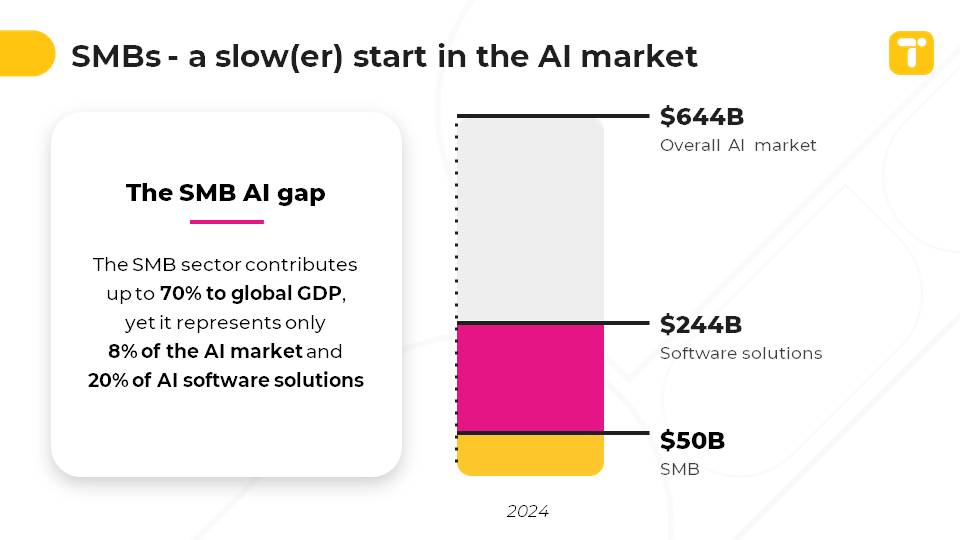 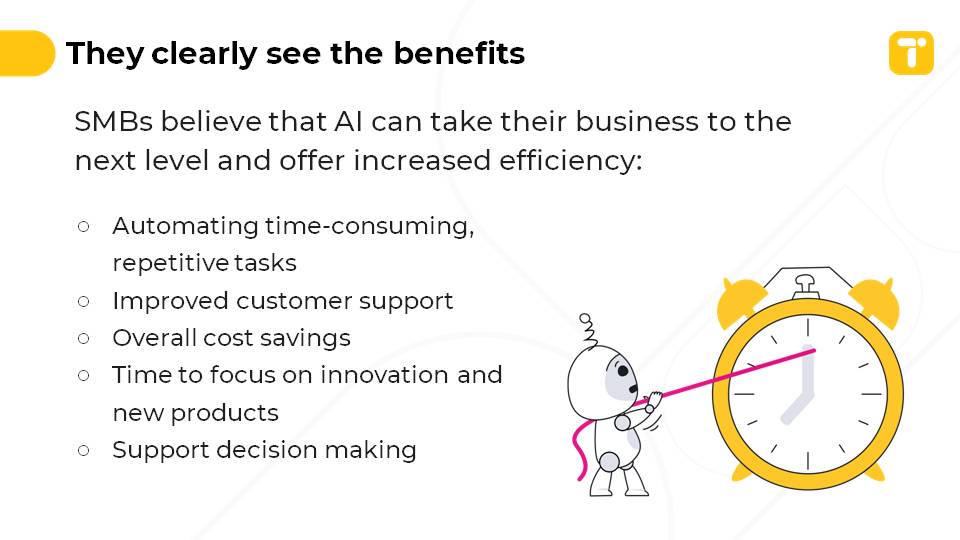 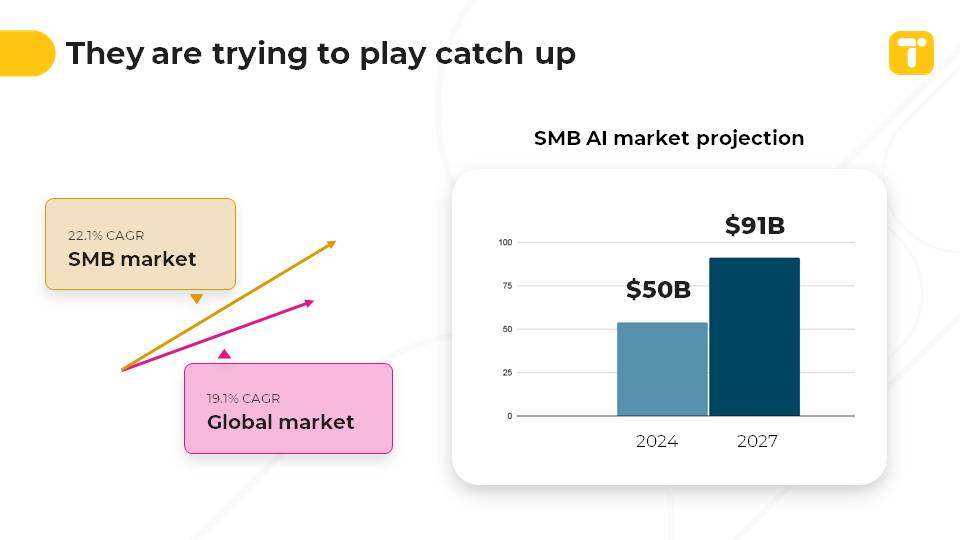 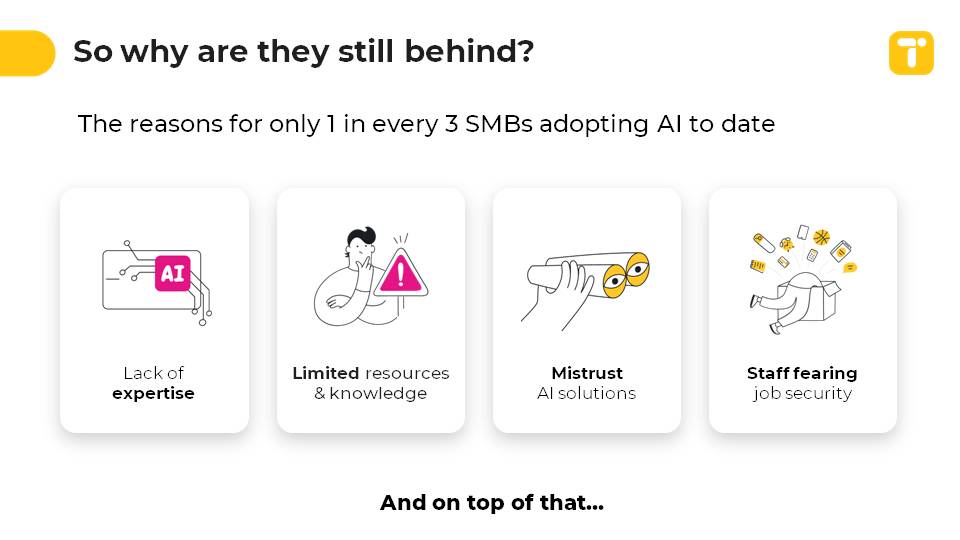 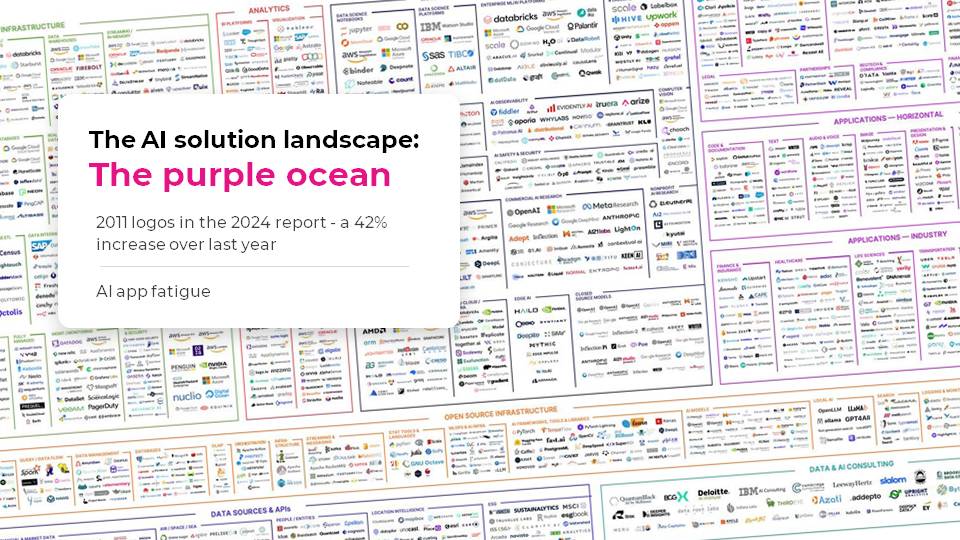 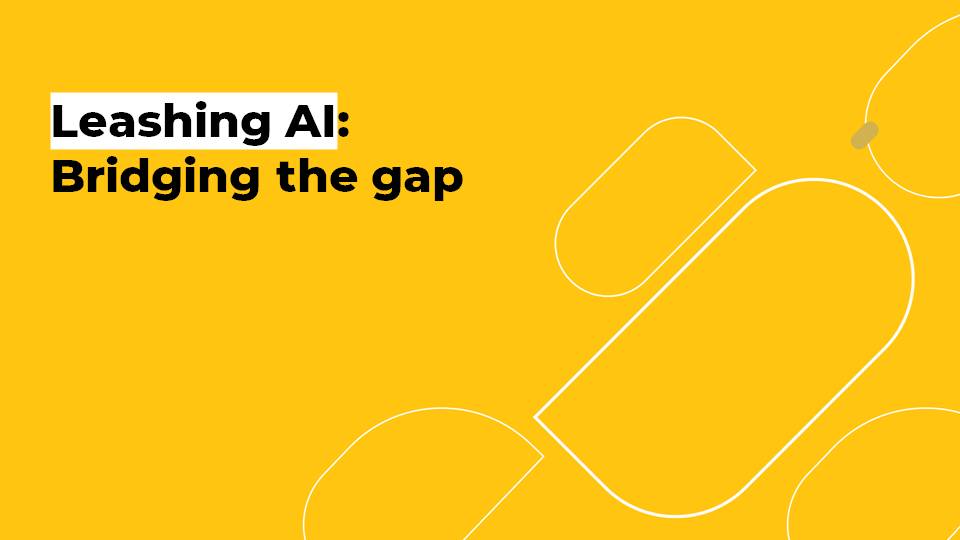 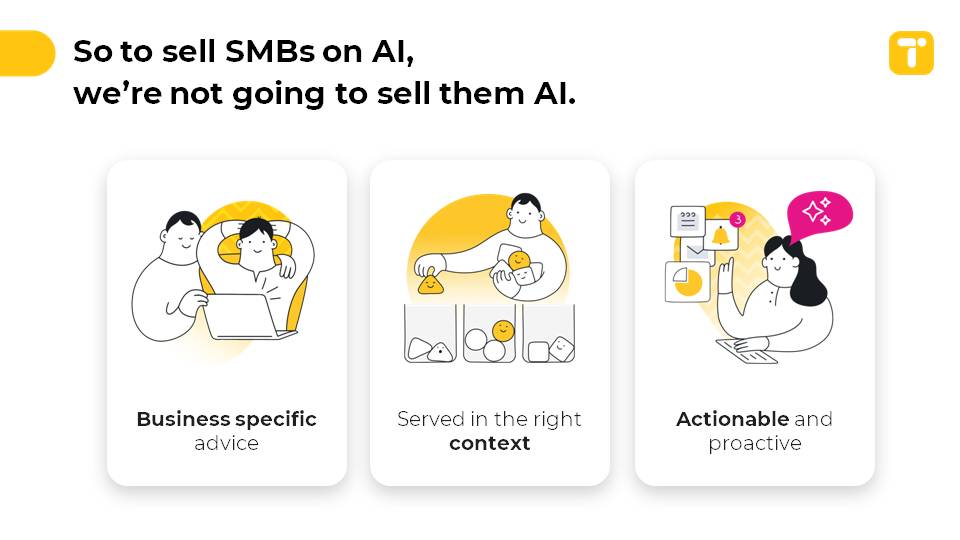 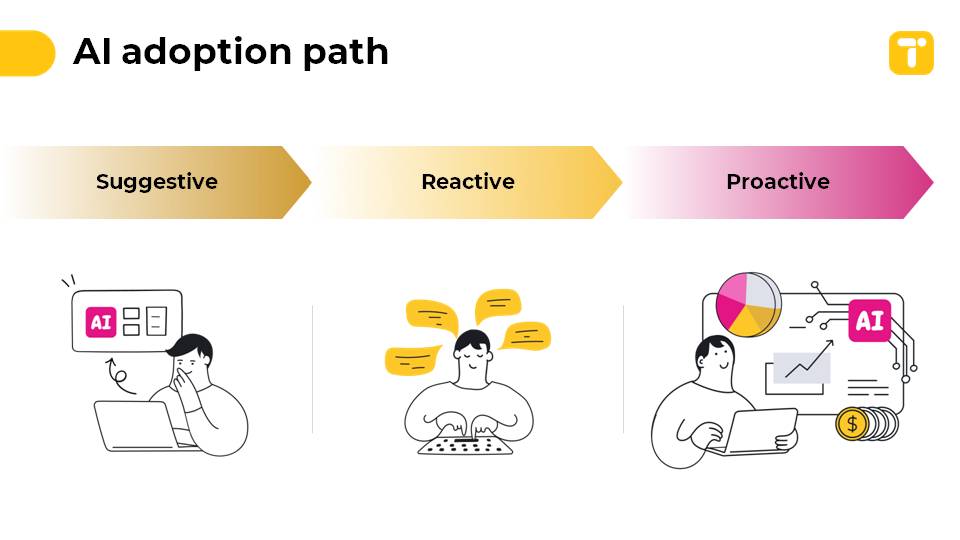 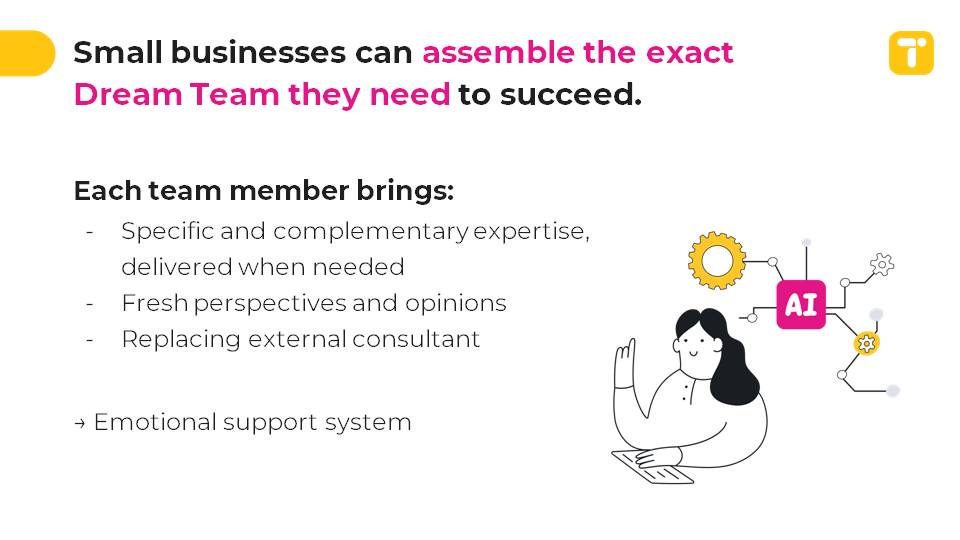 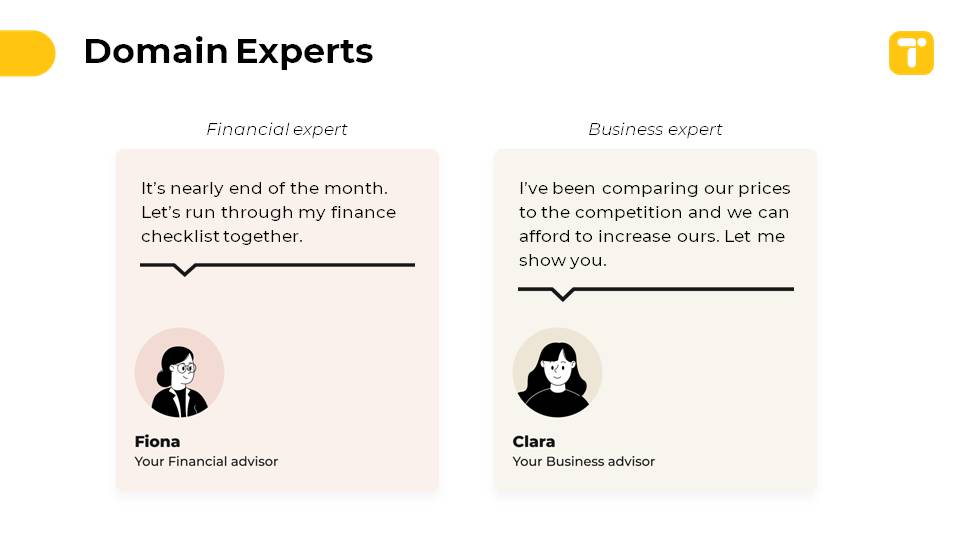 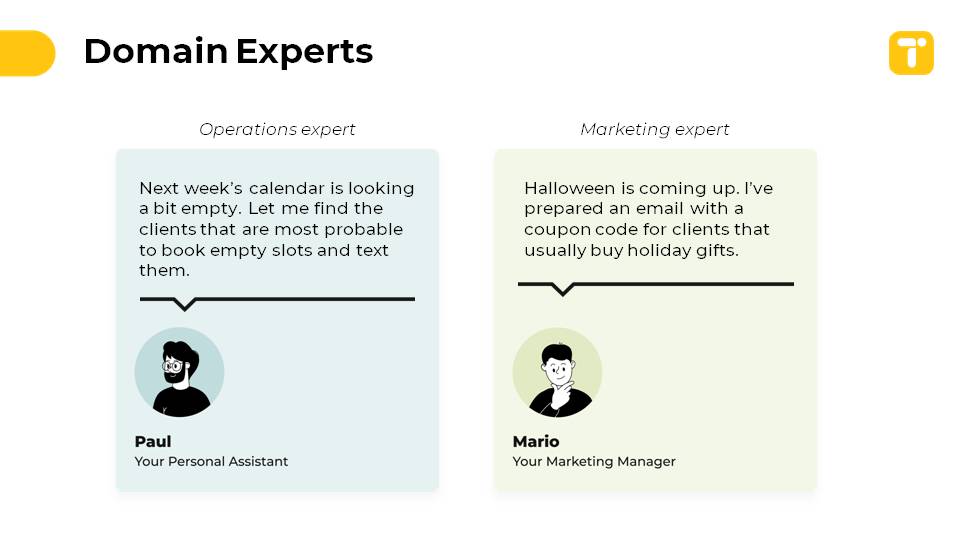 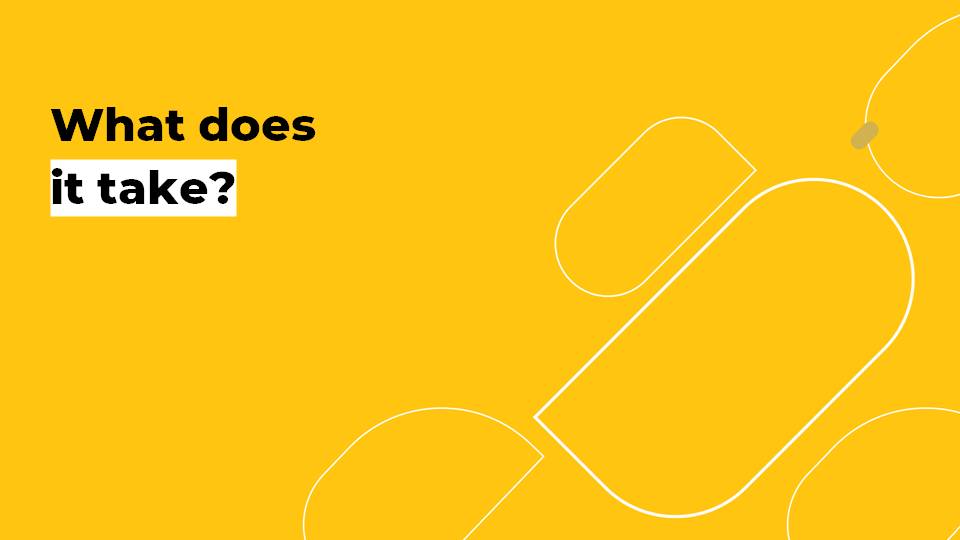 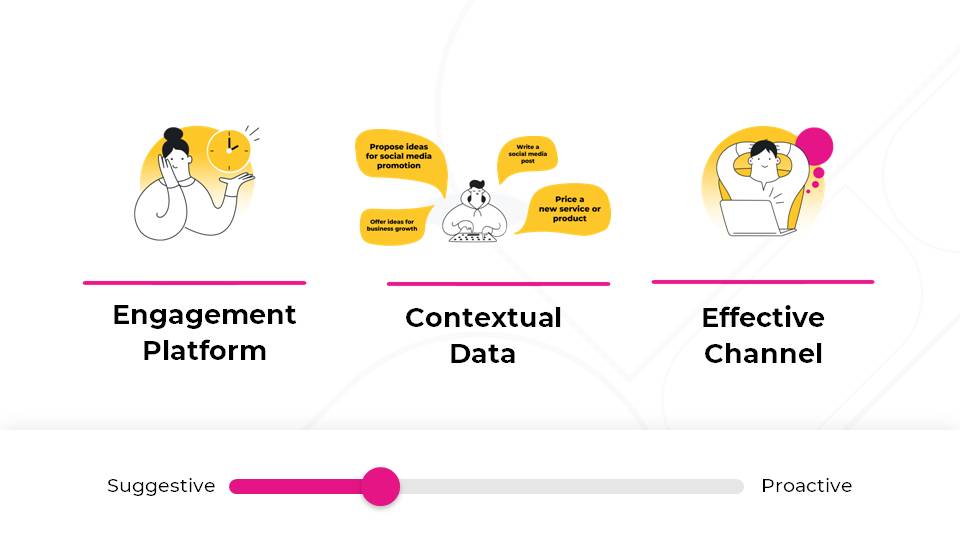 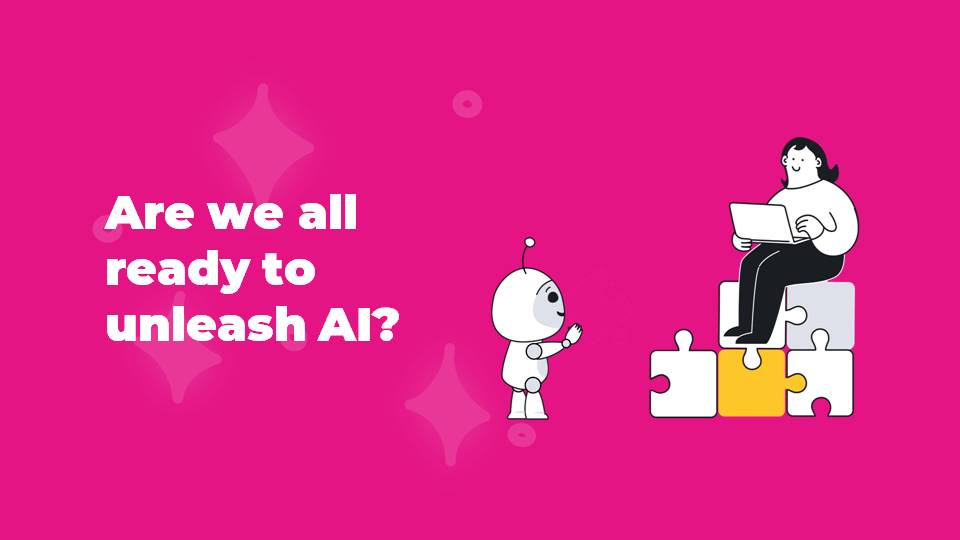 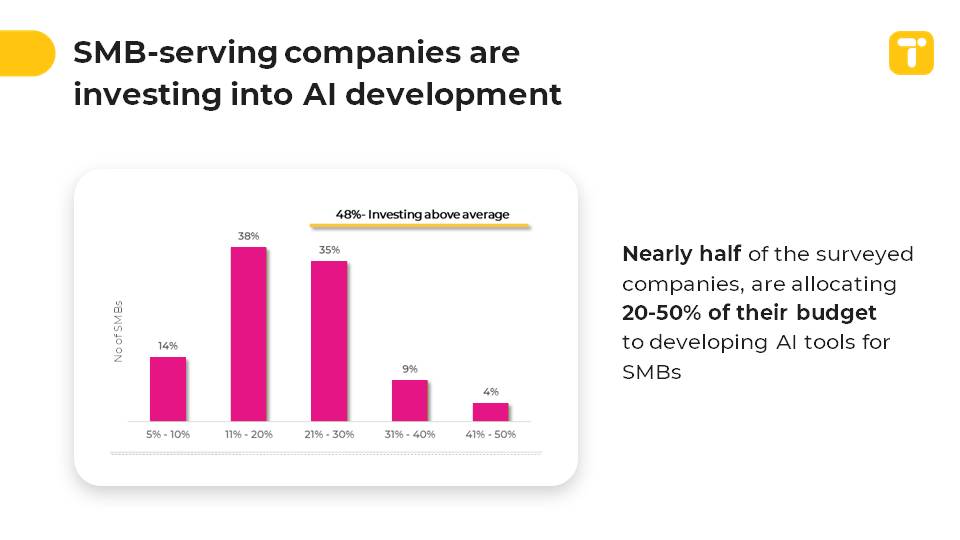 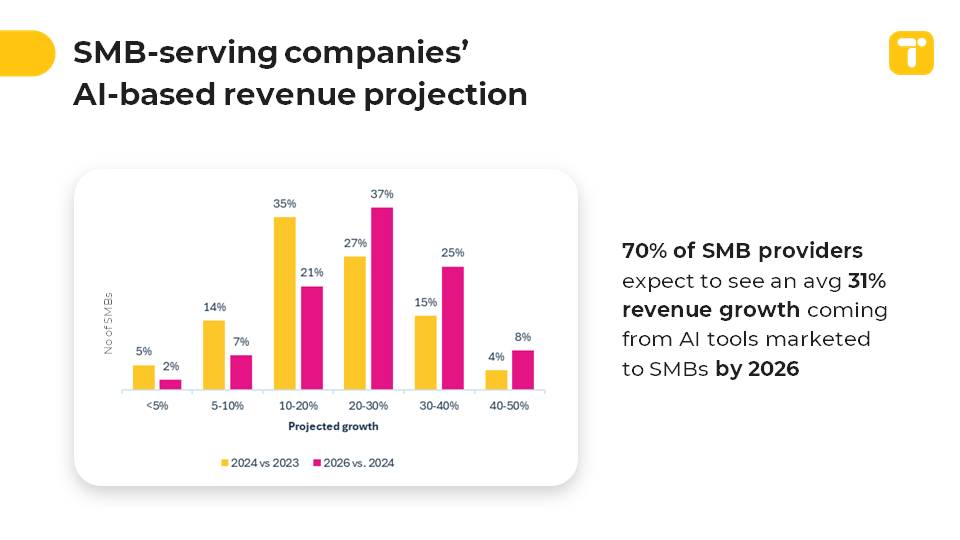 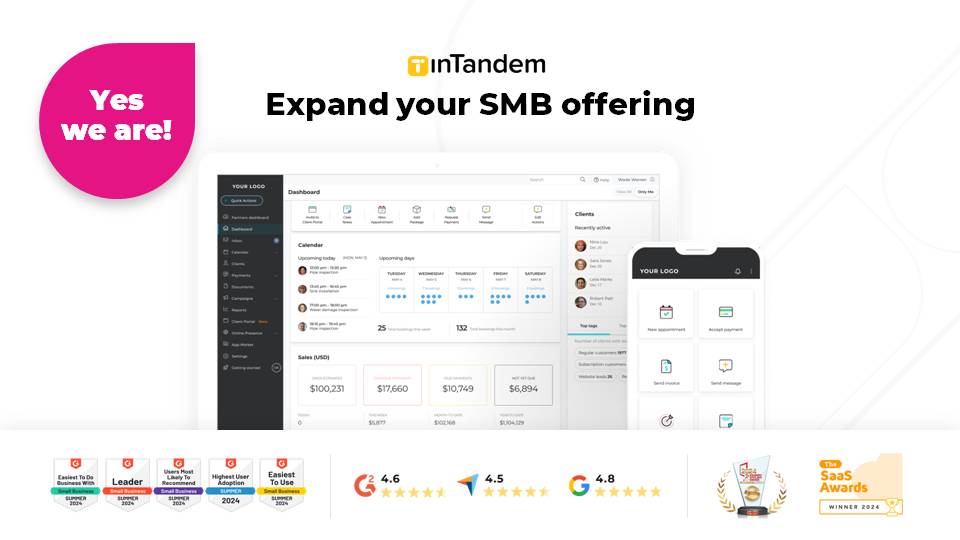 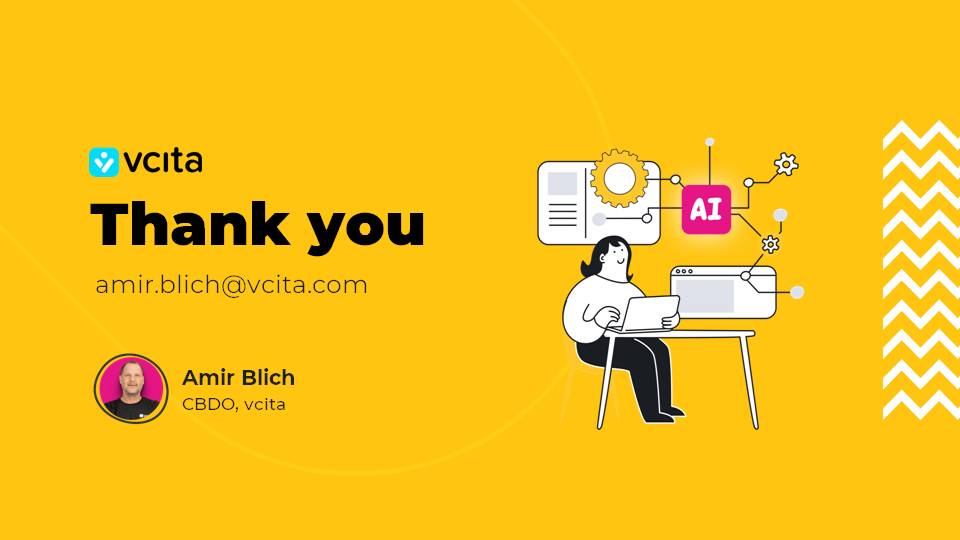 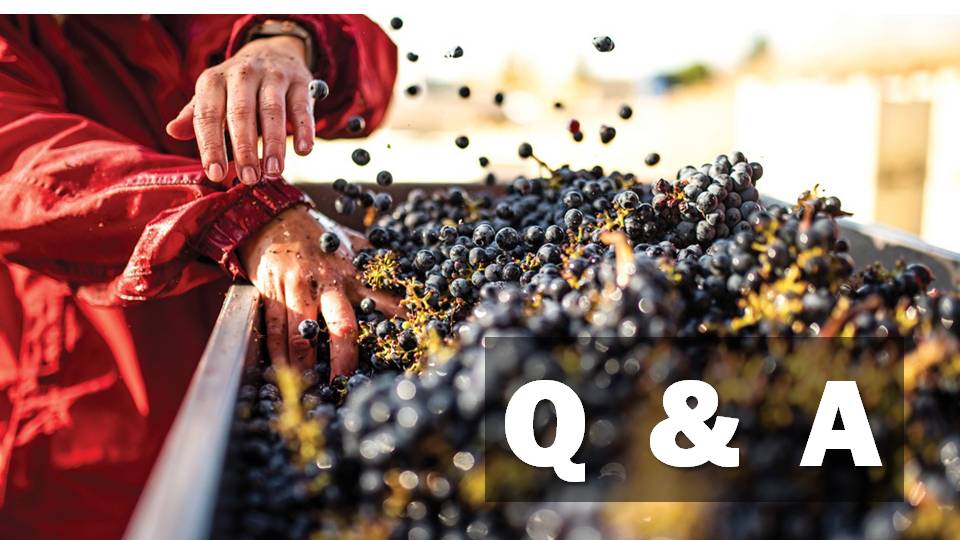 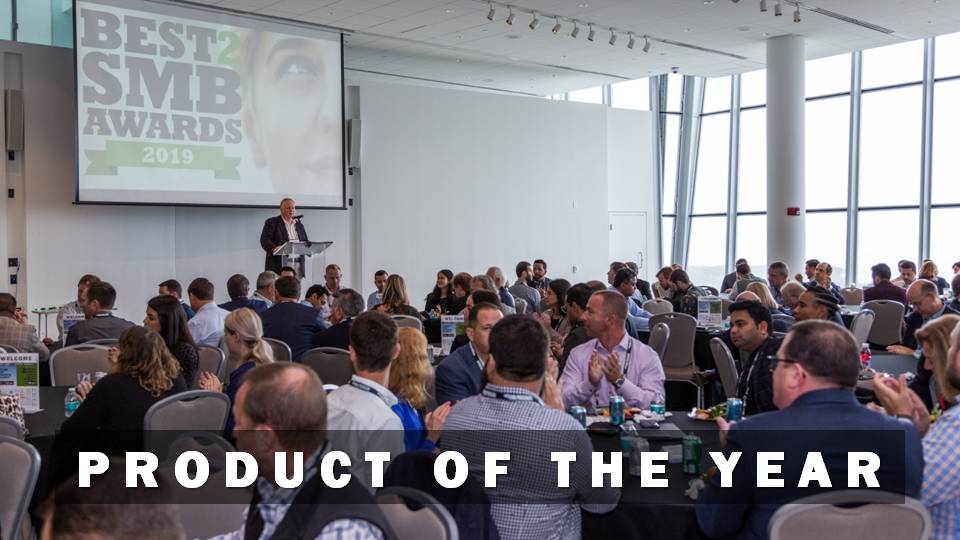 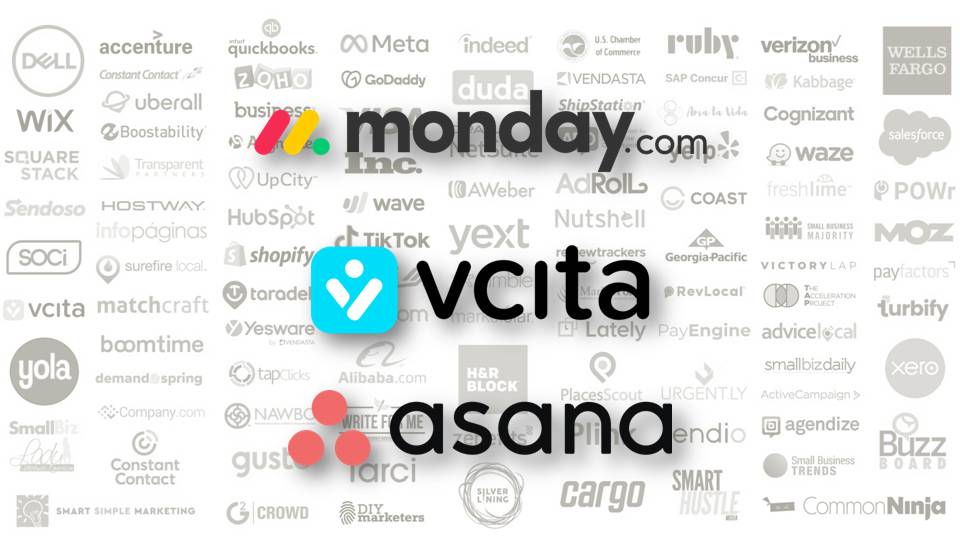 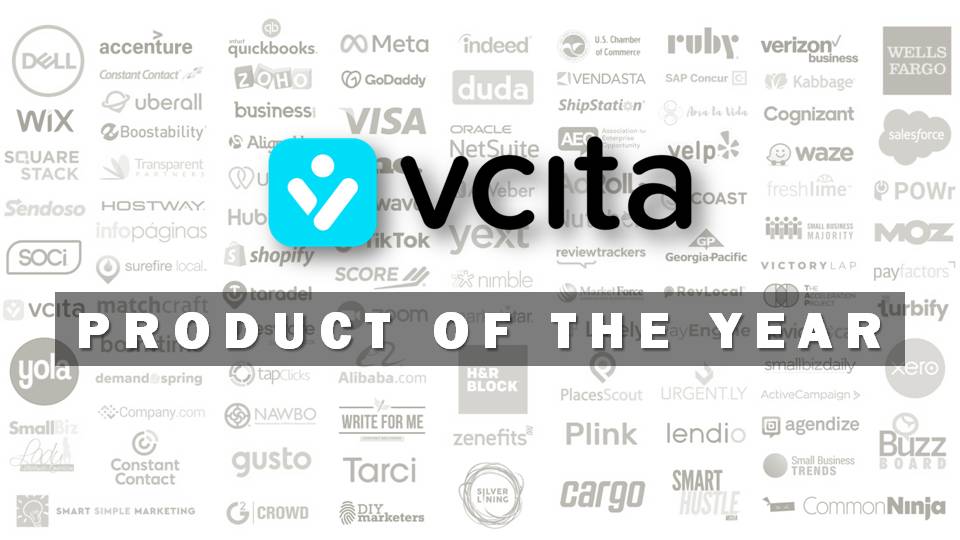 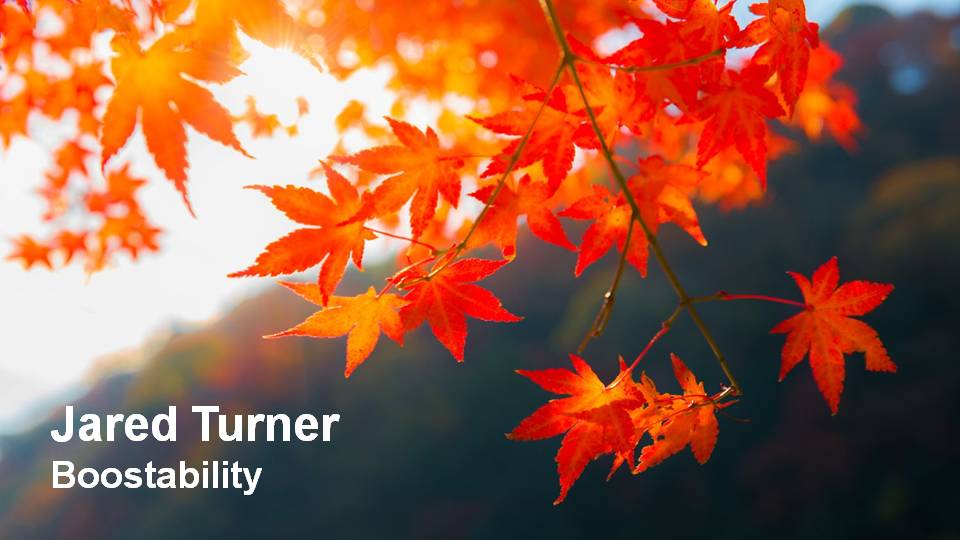 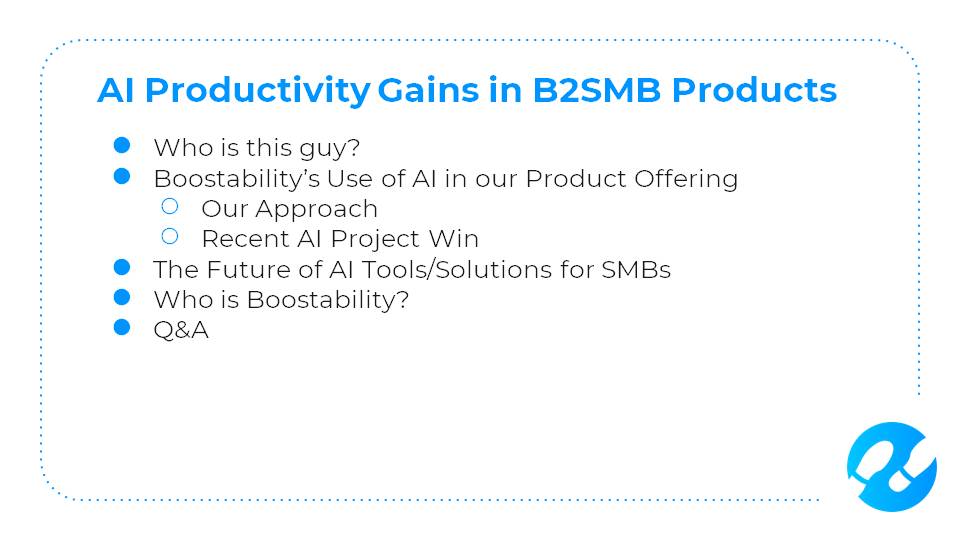 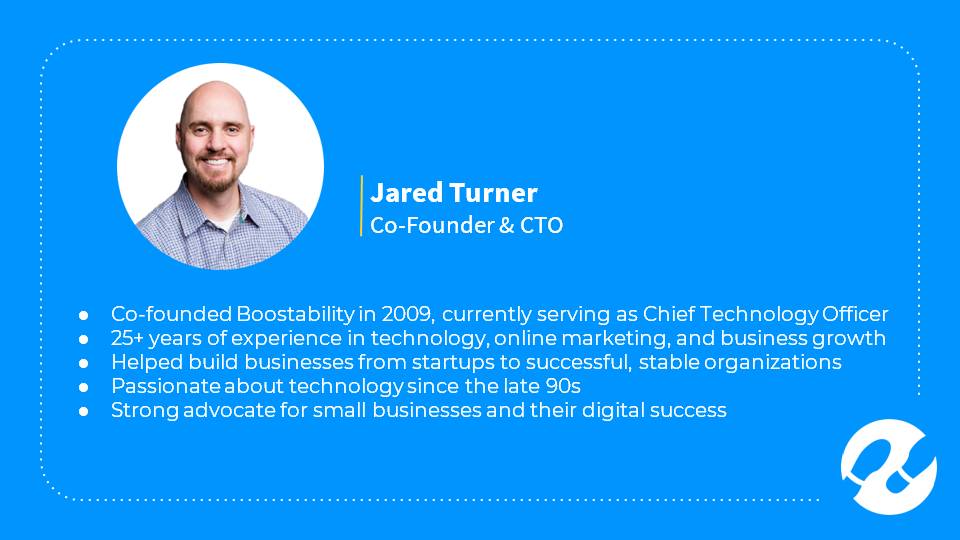 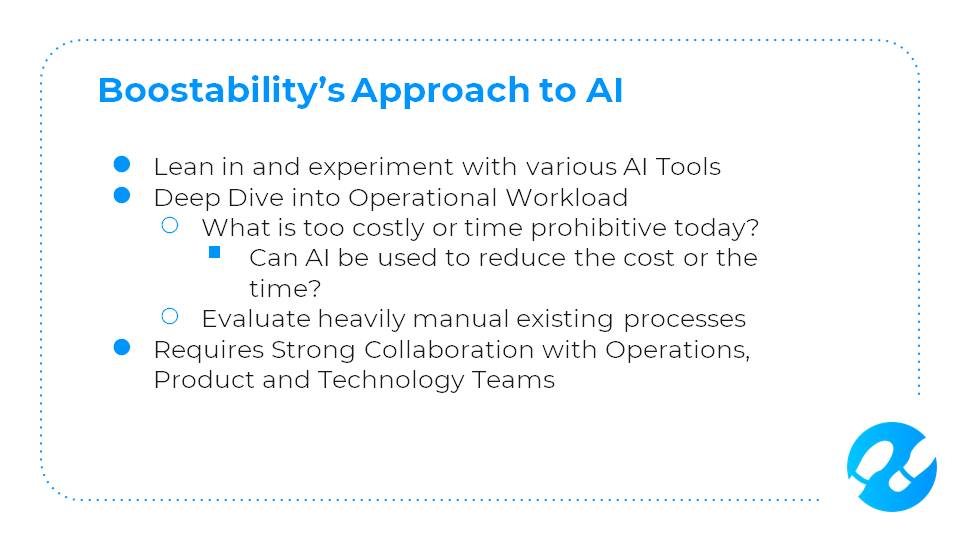 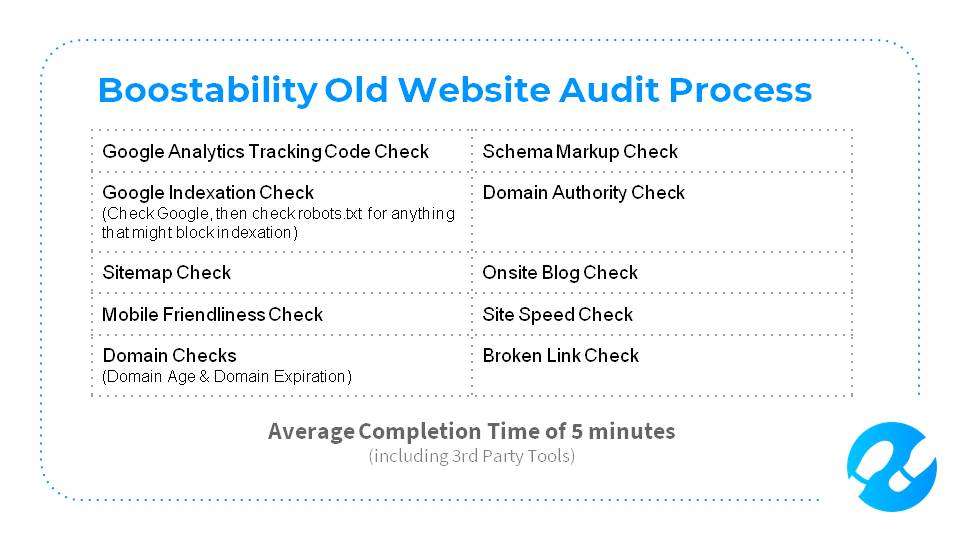 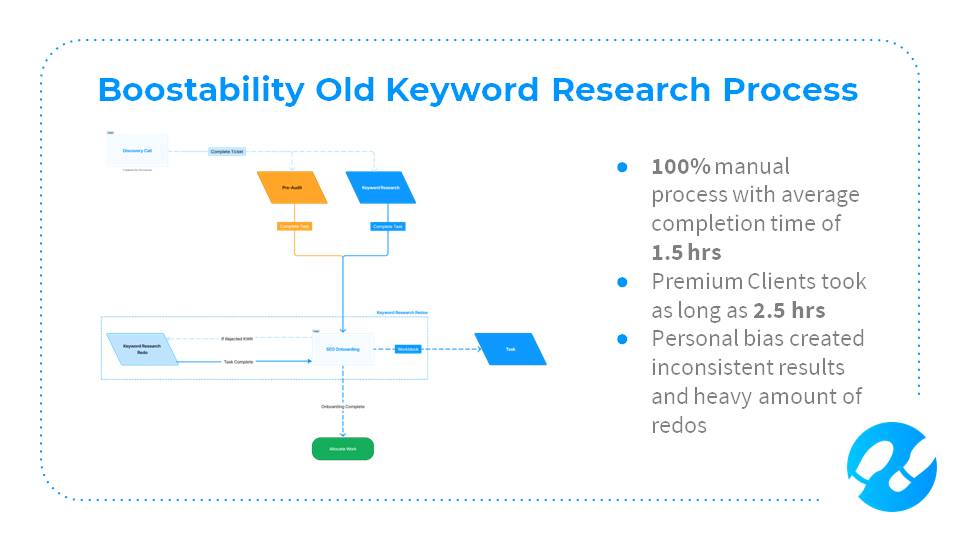 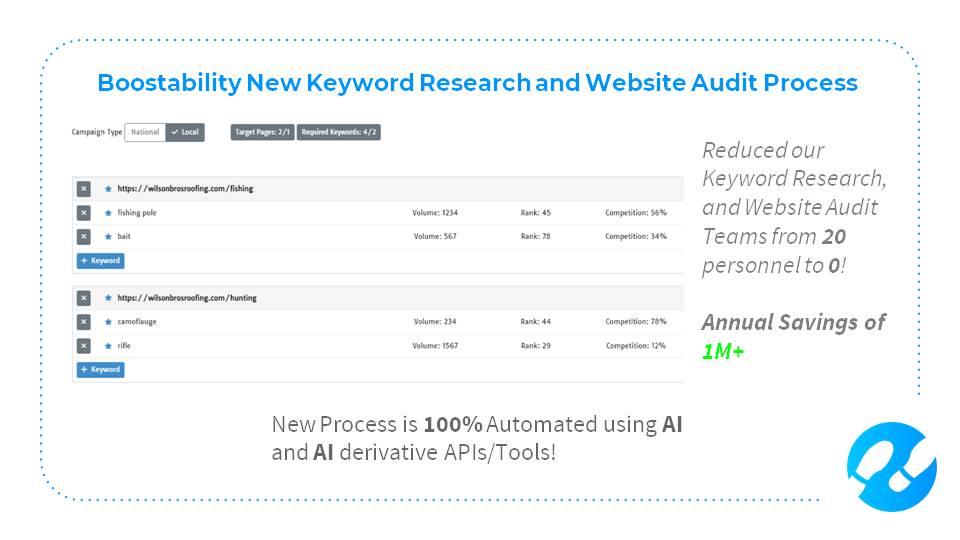 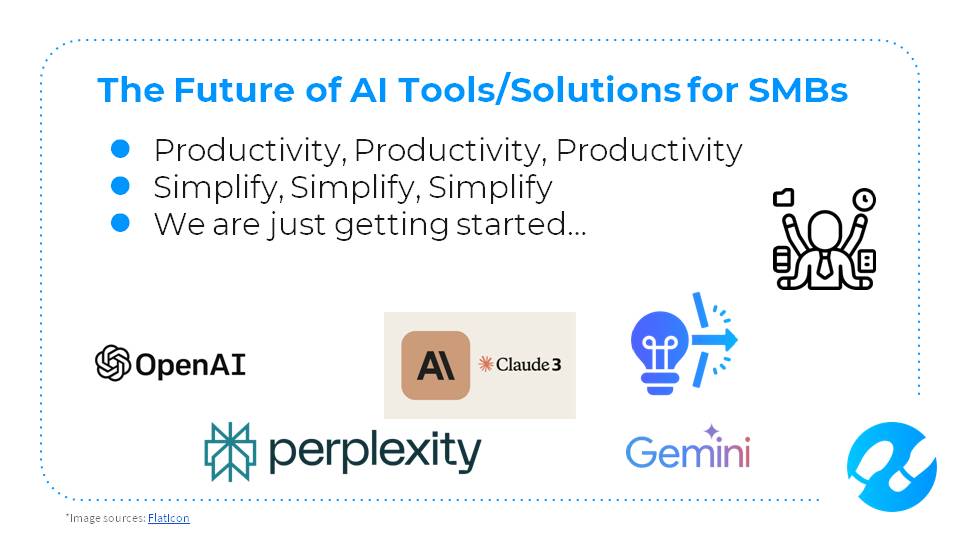 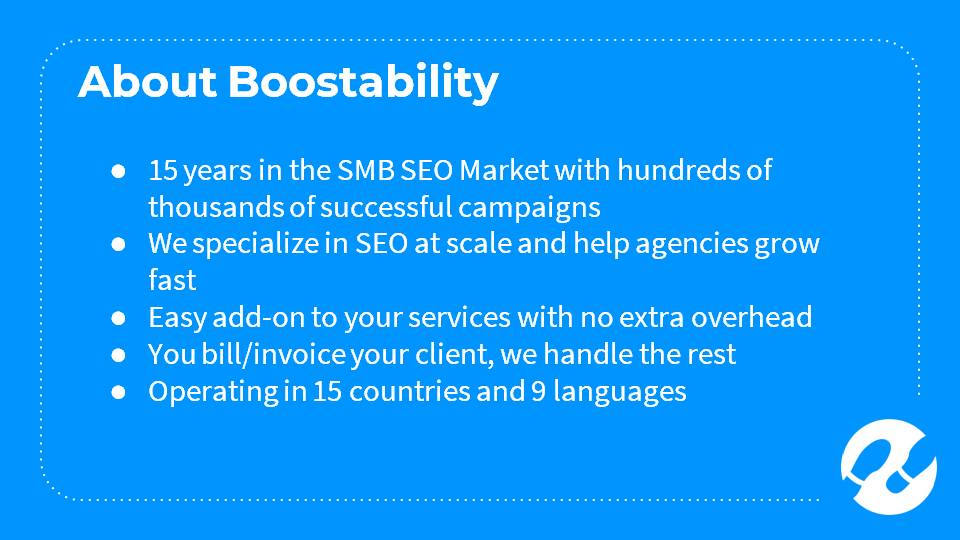 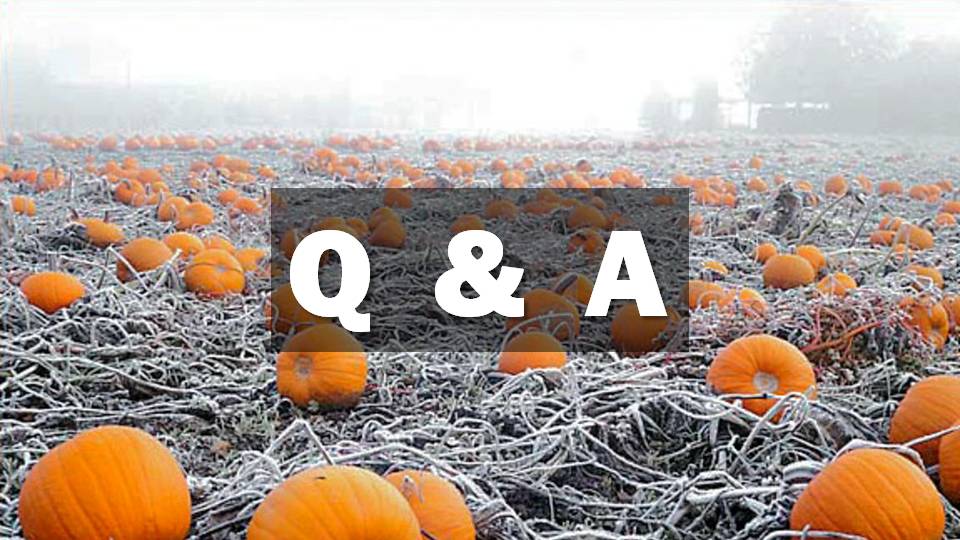 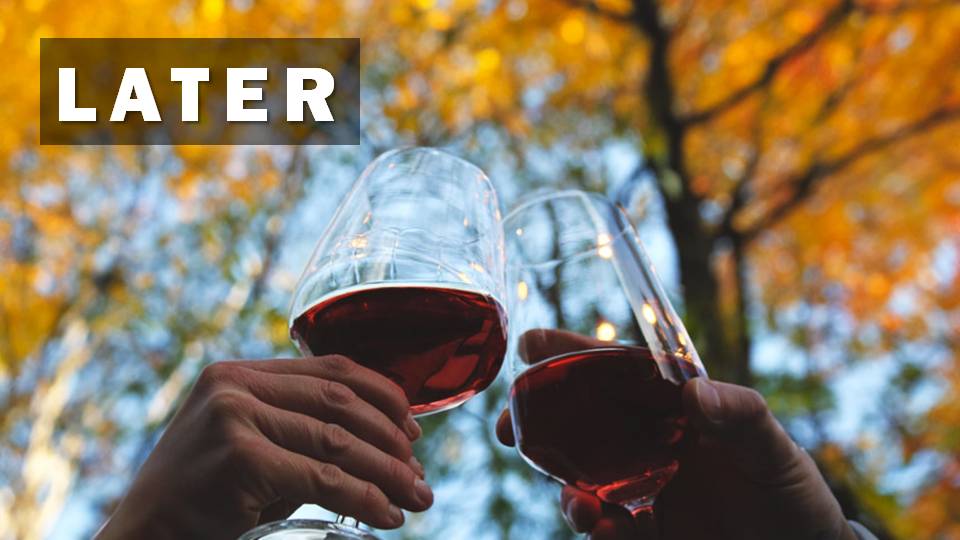 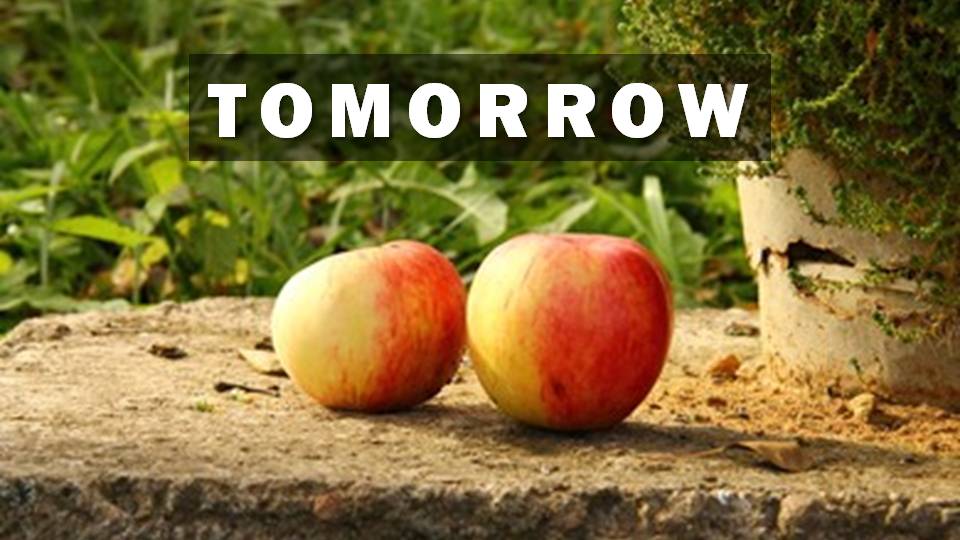 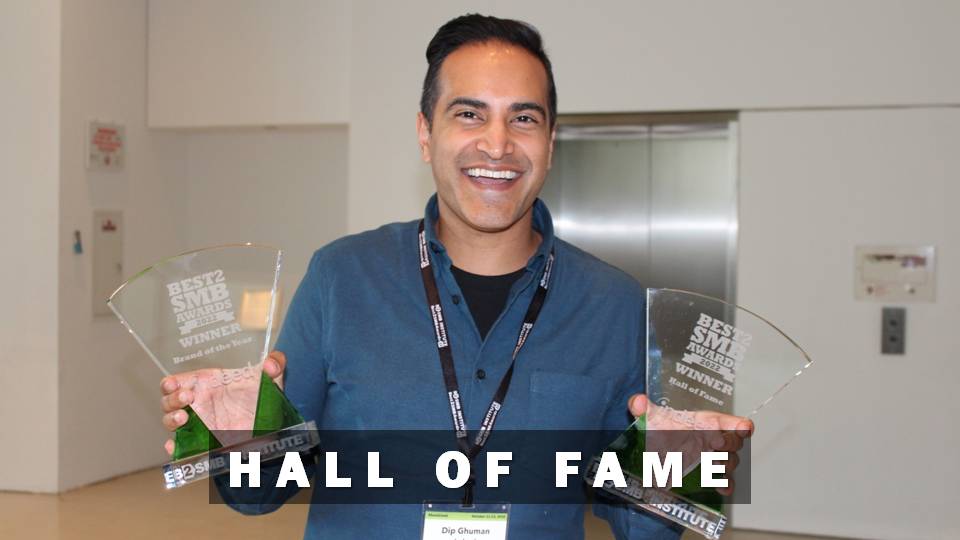 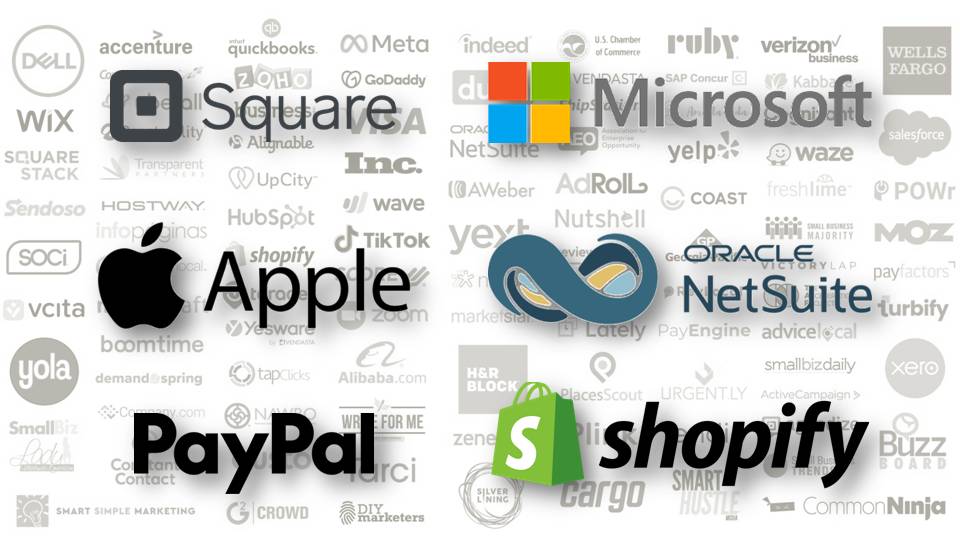 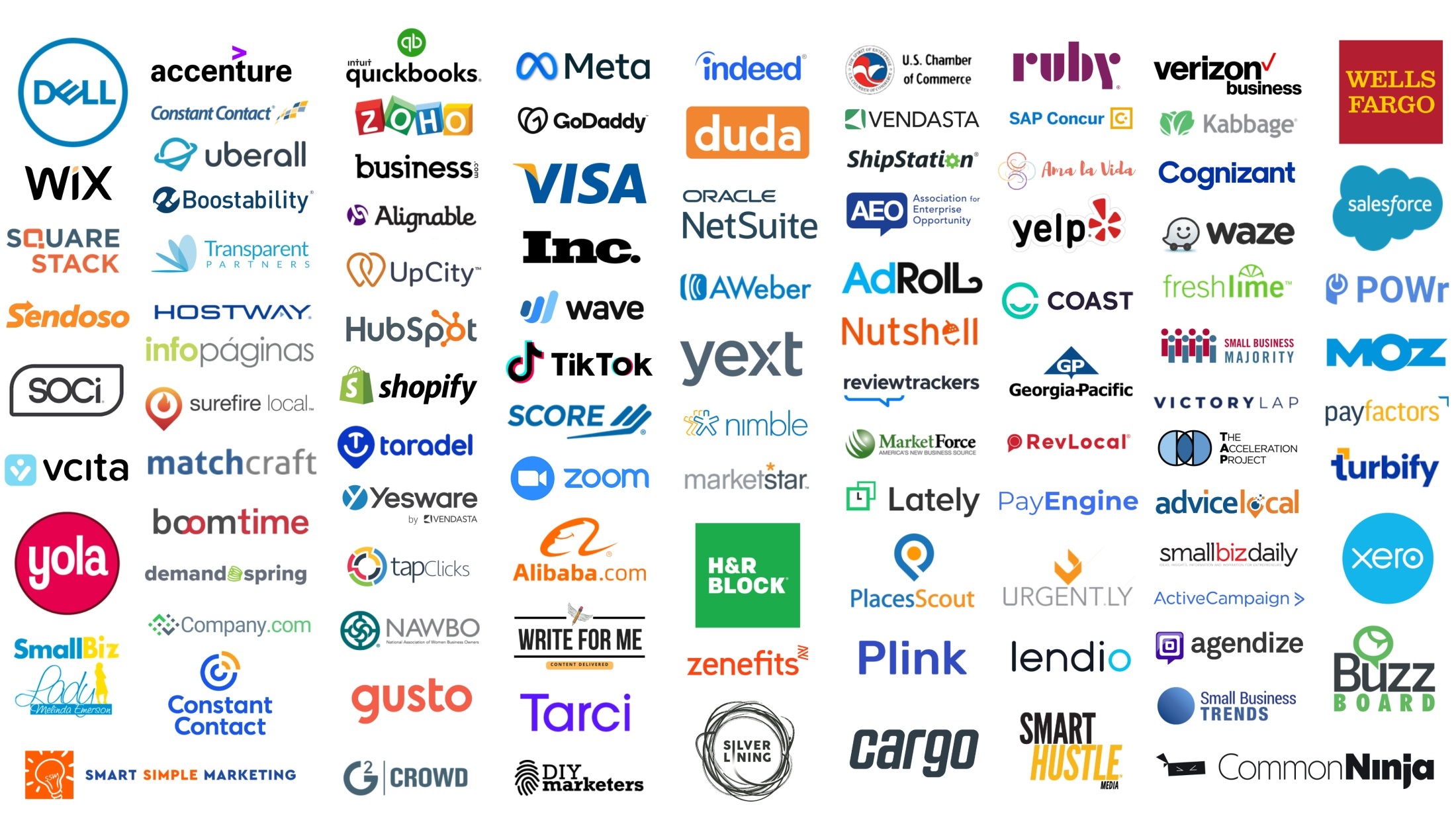 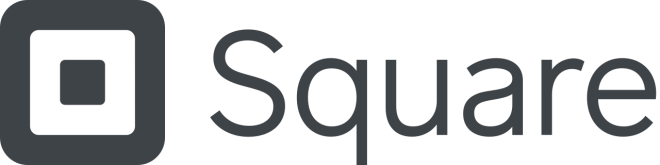 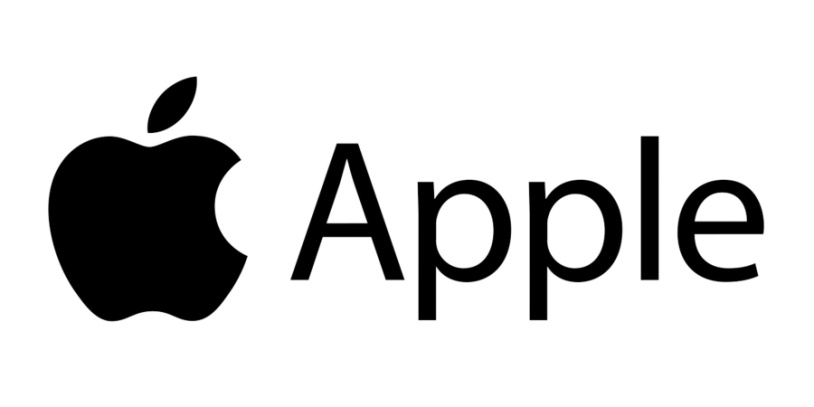 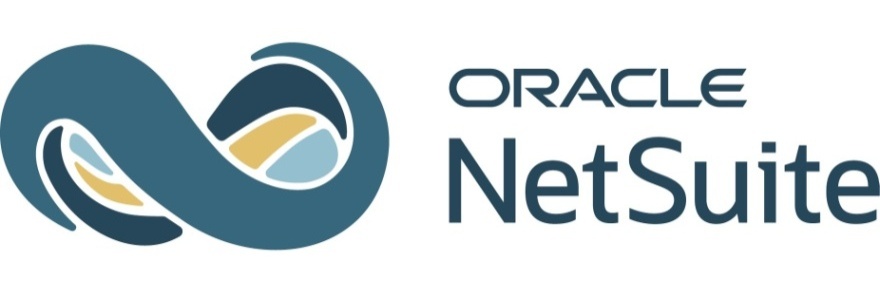 HALL OF FAME
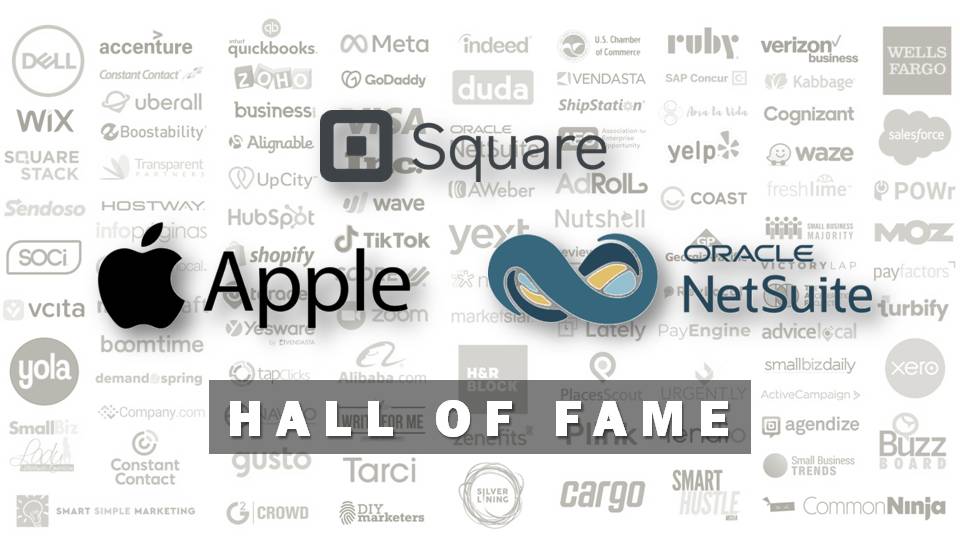 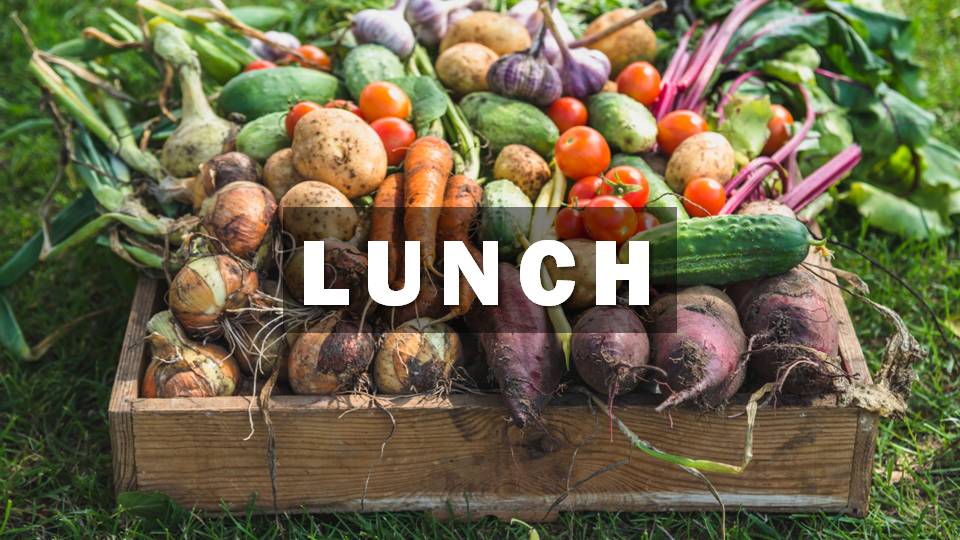